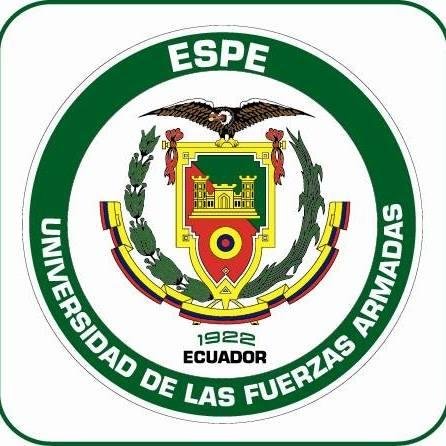 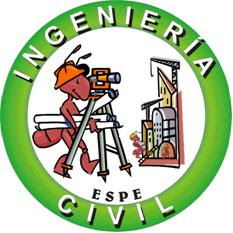 “ANÁLISIS INTEGRAL DEL PUENTE PEATONAL DE ACCESO FRONTAL A LA UNIVERSIDAD DE LAS FUERZAS ARMADAS APLICANDO LA NEC 2015, CON FINES DE REFORZAMIENTO”
AUTOR: DAVID ISRAEL VEGA VEGA
TUTOR: ING. PABLO CAIZA PH.D
    TRABAJO DE TITULACIÓN, PREVIO A LA OBTENCIÓN DEL TÍTULO DE INGENIERO CIVIL 

8 DE NOVIEMBRE DE 2017
INTRODUCCIÓN
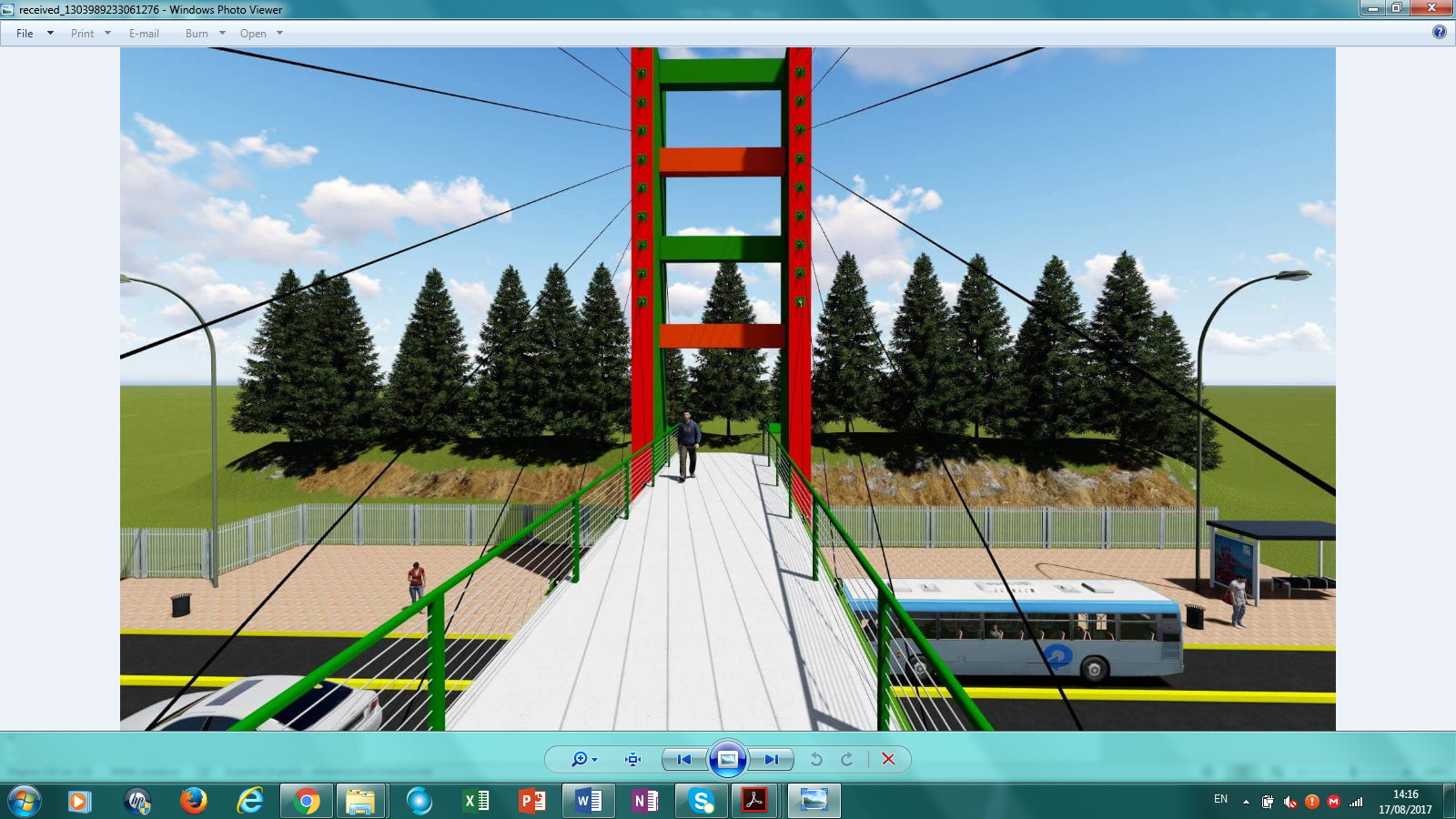 PROBLEMA
EVALUACIÓN DEL PUENTE
ESTACIÓN TOTAL
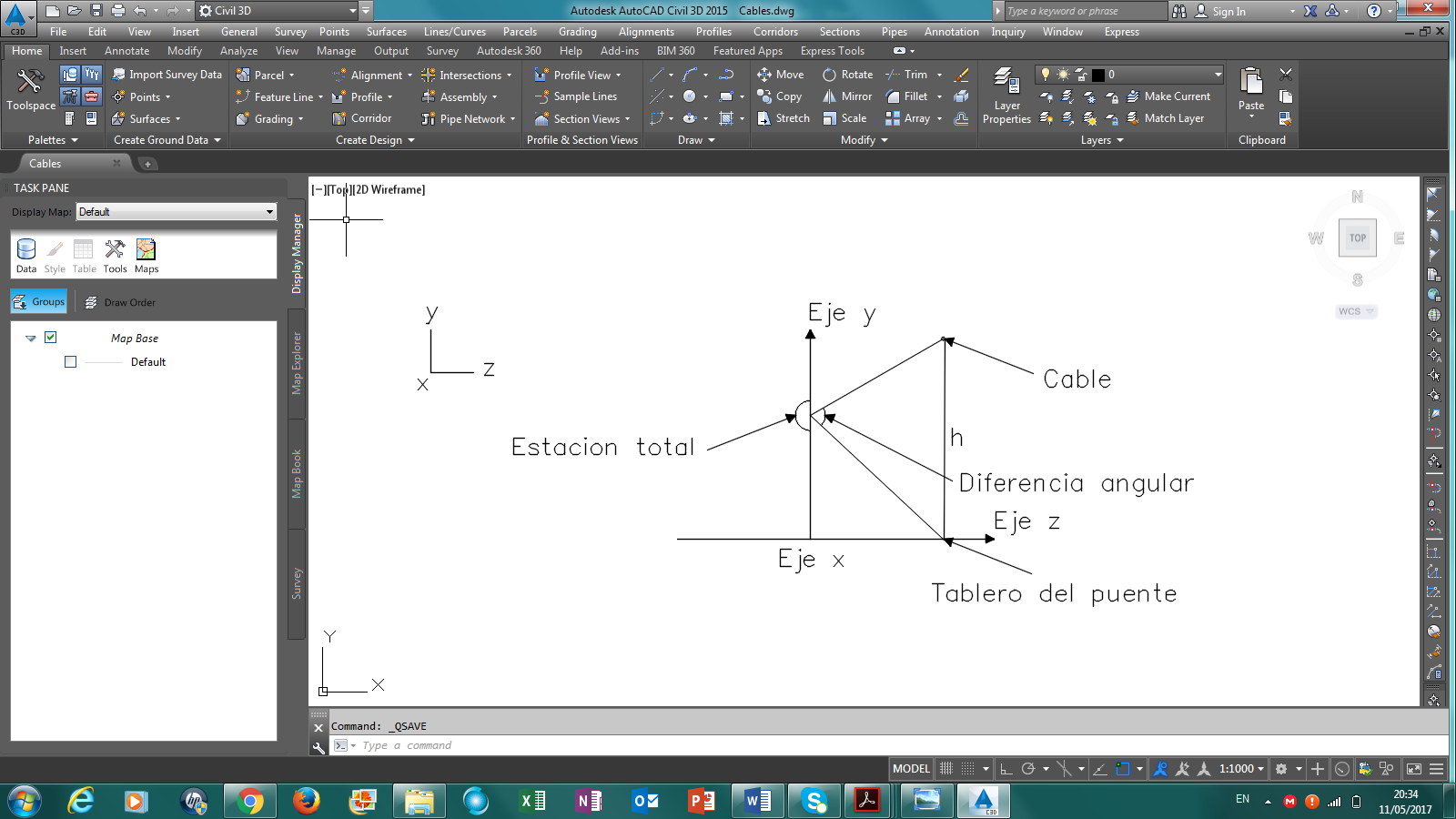 EVALUACIÓN DEL PUENTE
ESTACIÓN TOTAL
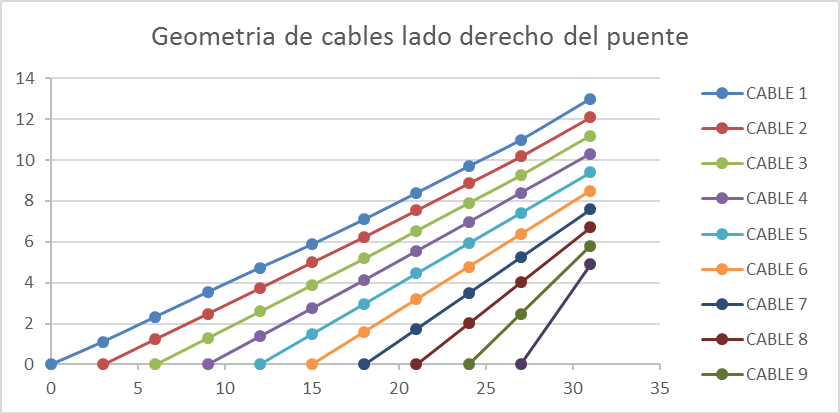 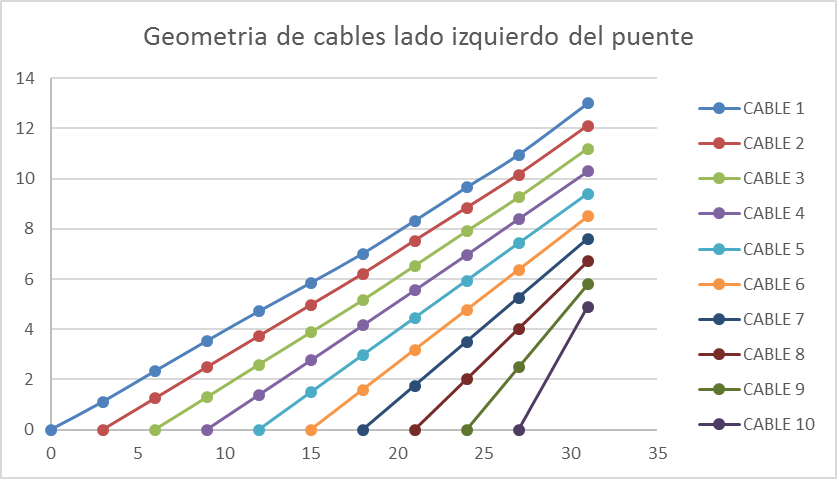 EVALUACIÓN DEL PUENTE
TRIMBLE TX 5 3D LASER SCANNER
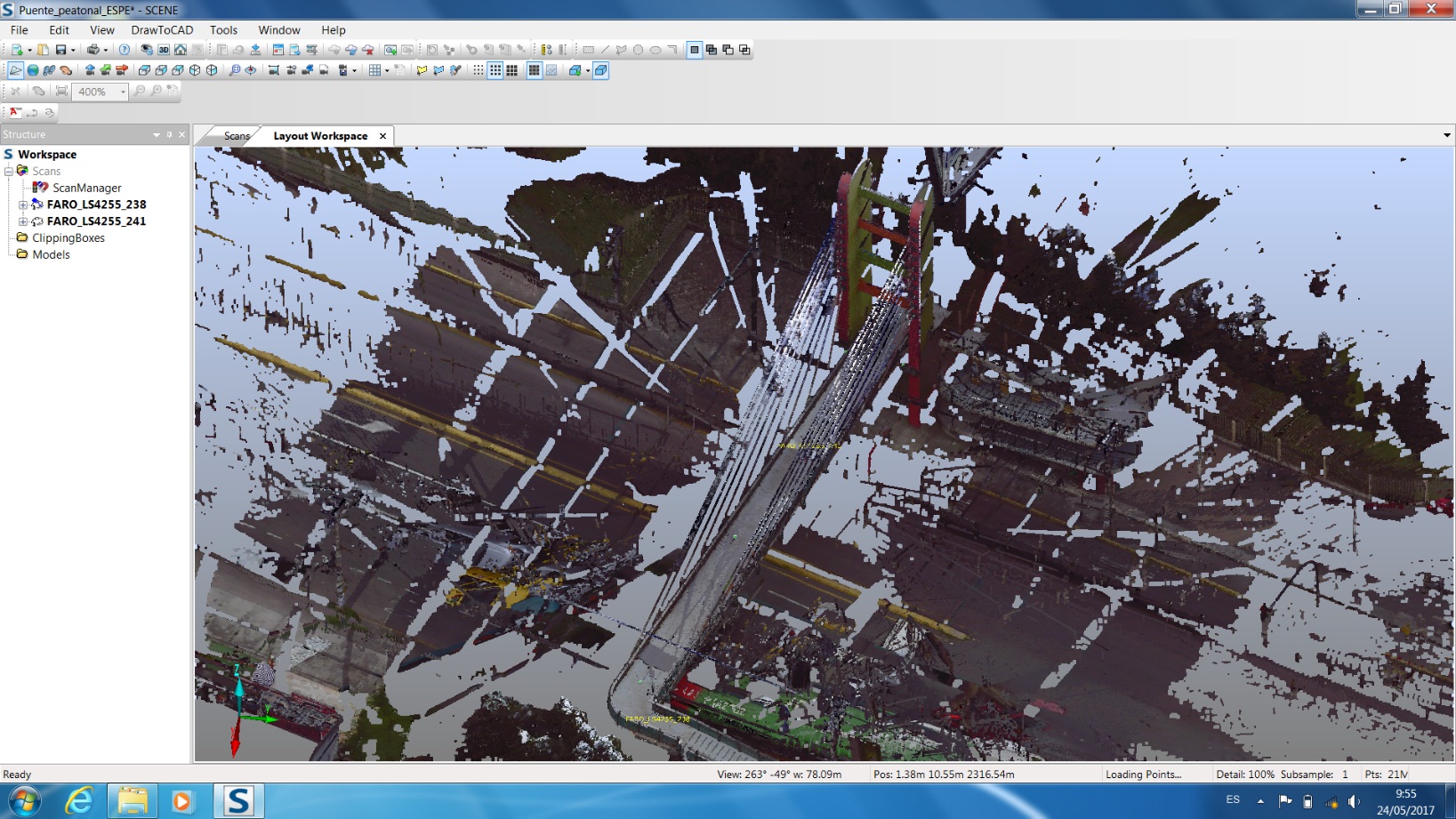 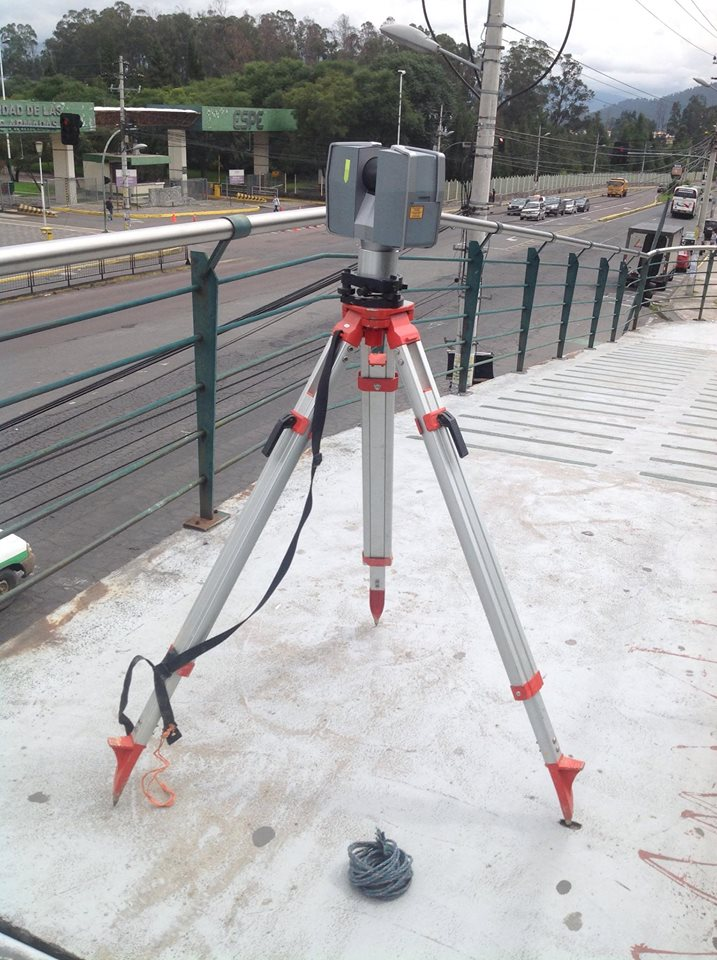 EVALUACIÓN DEL PUENTE
TRIMBLE TX 5 3D LASER SCANNER
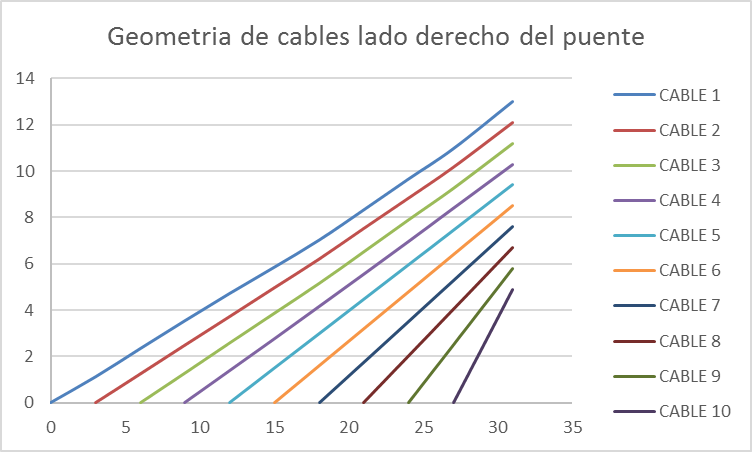 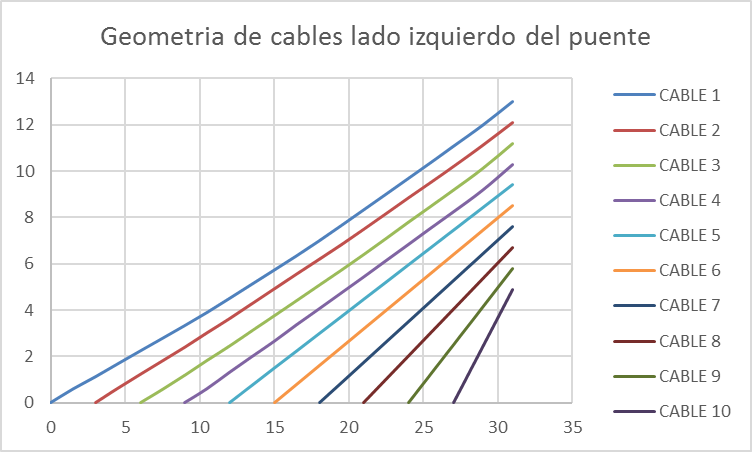 EVALUACIÓN DEL PUENTE
FOTOGRAMETRÍA CON DRON
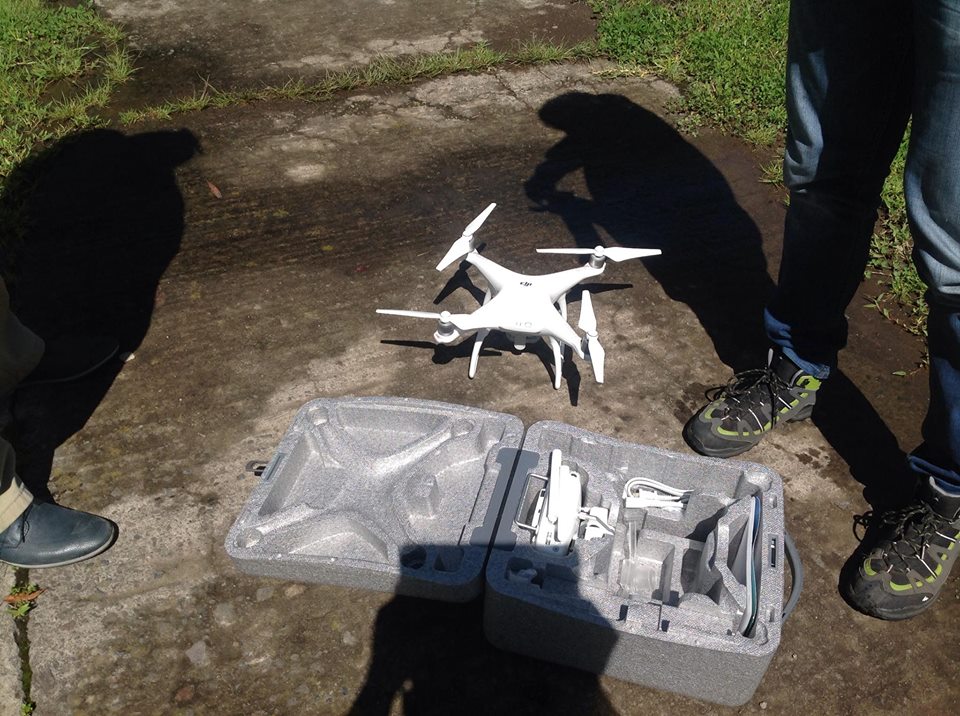 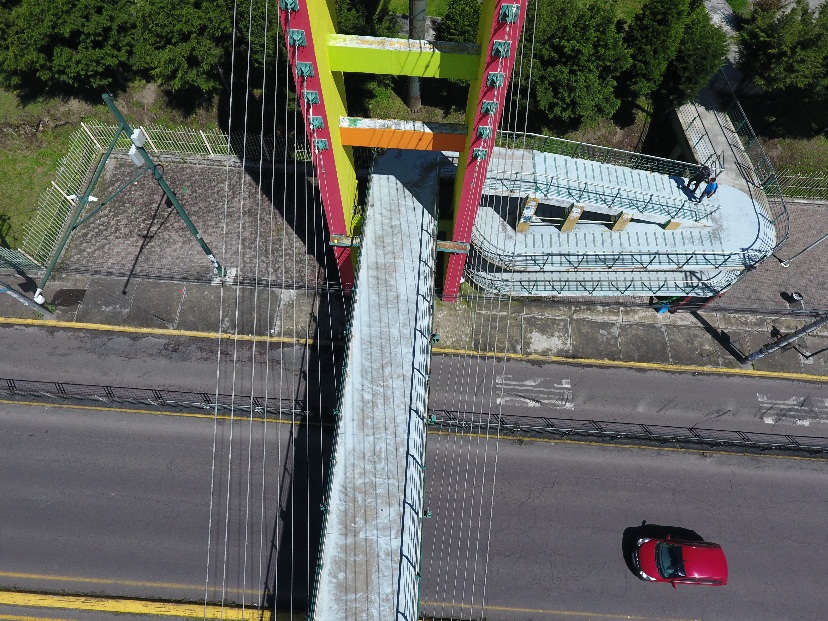 EVALUACIÓN DEL PUENTE
FOTOGRAMETRÍA CON DRON
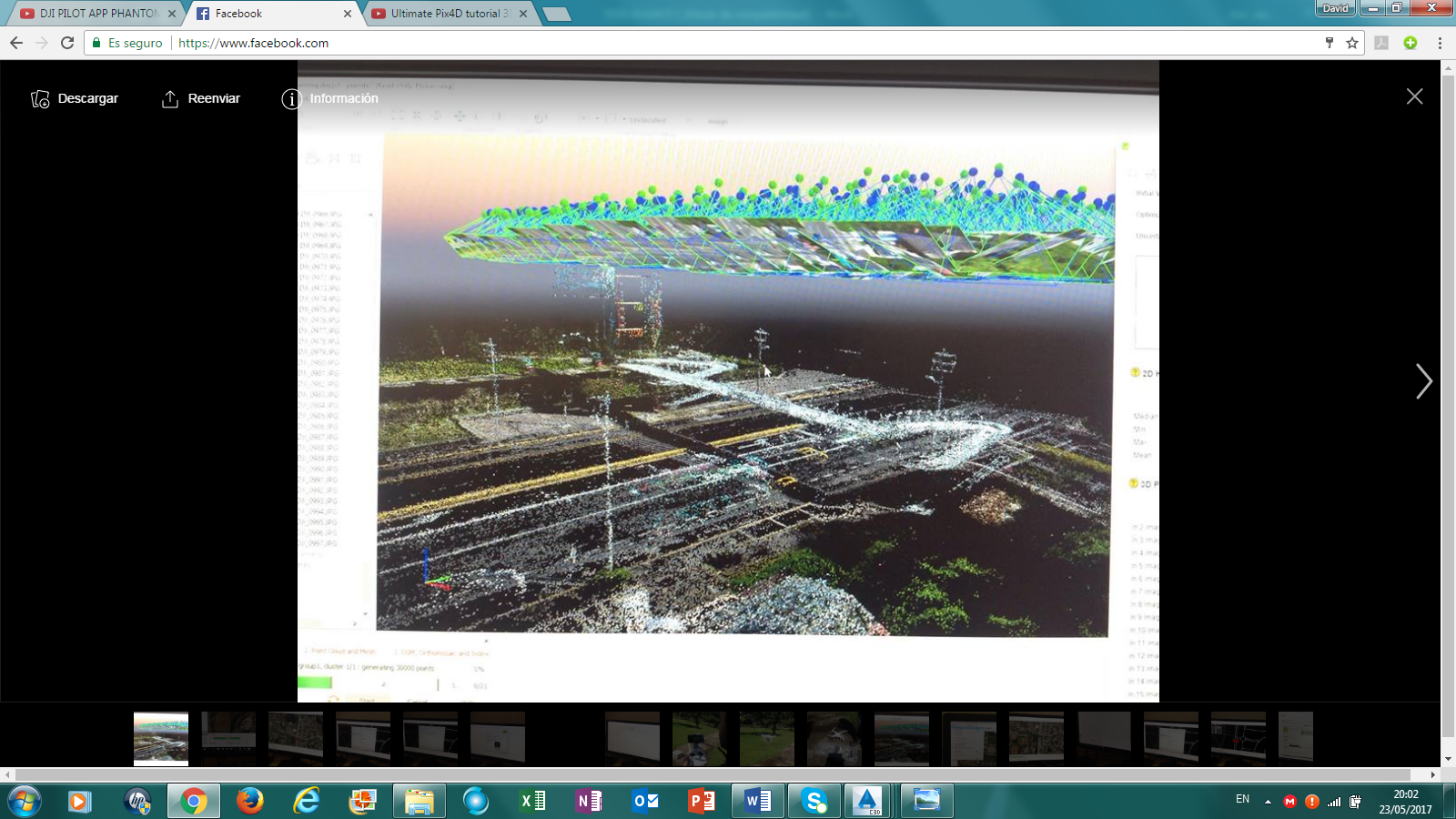 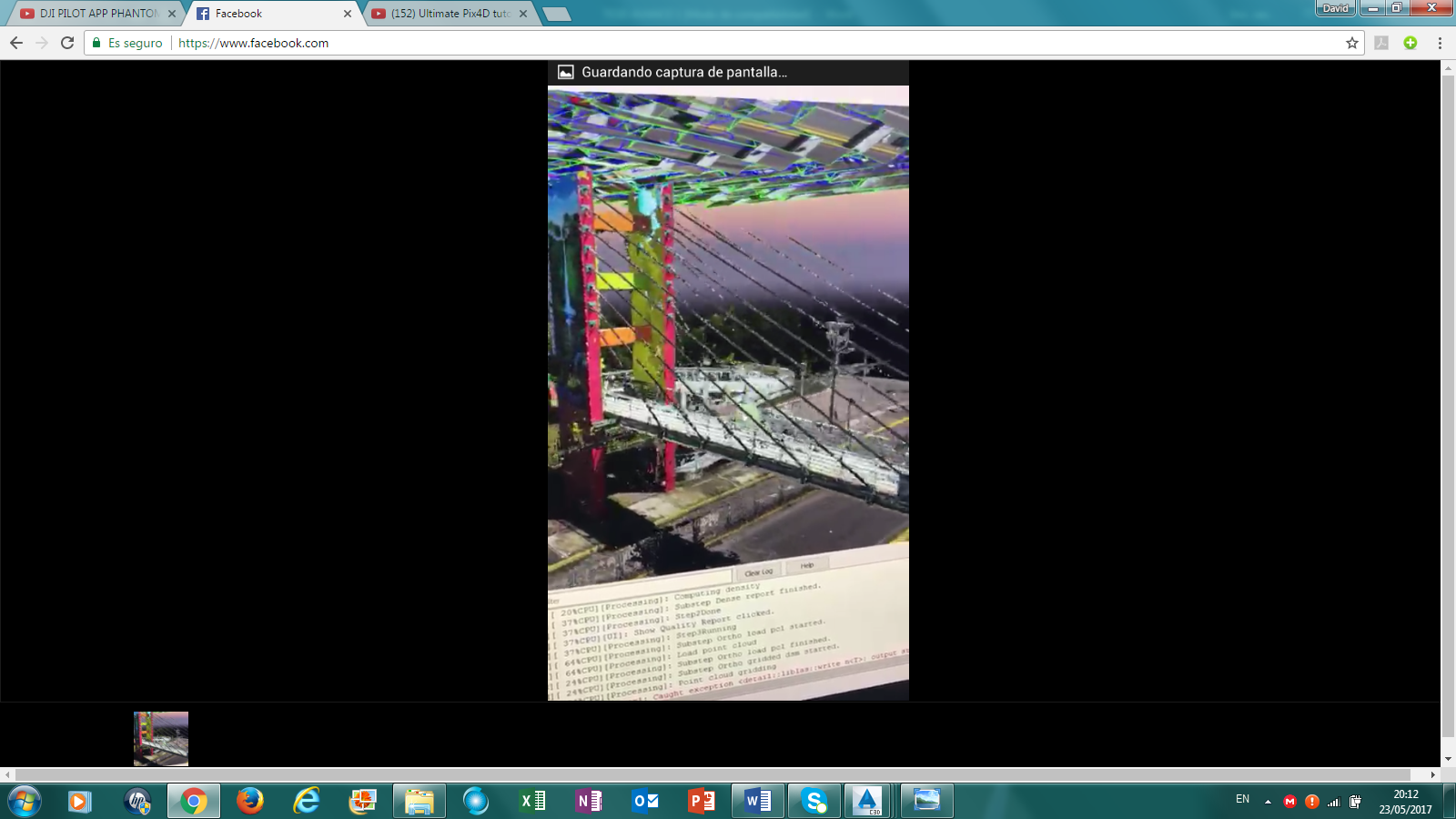 EVALUACIÓN DEL PUENTE
FOTOGRAMETRÍA CON DRON
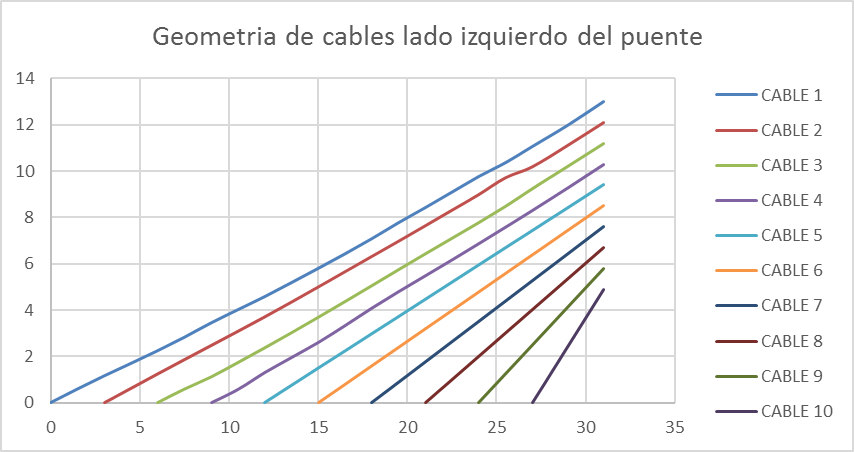 EVALUACIÓN DEL PUENTE
RESULTADOS ANÁLISIS GEOMÉTRICO
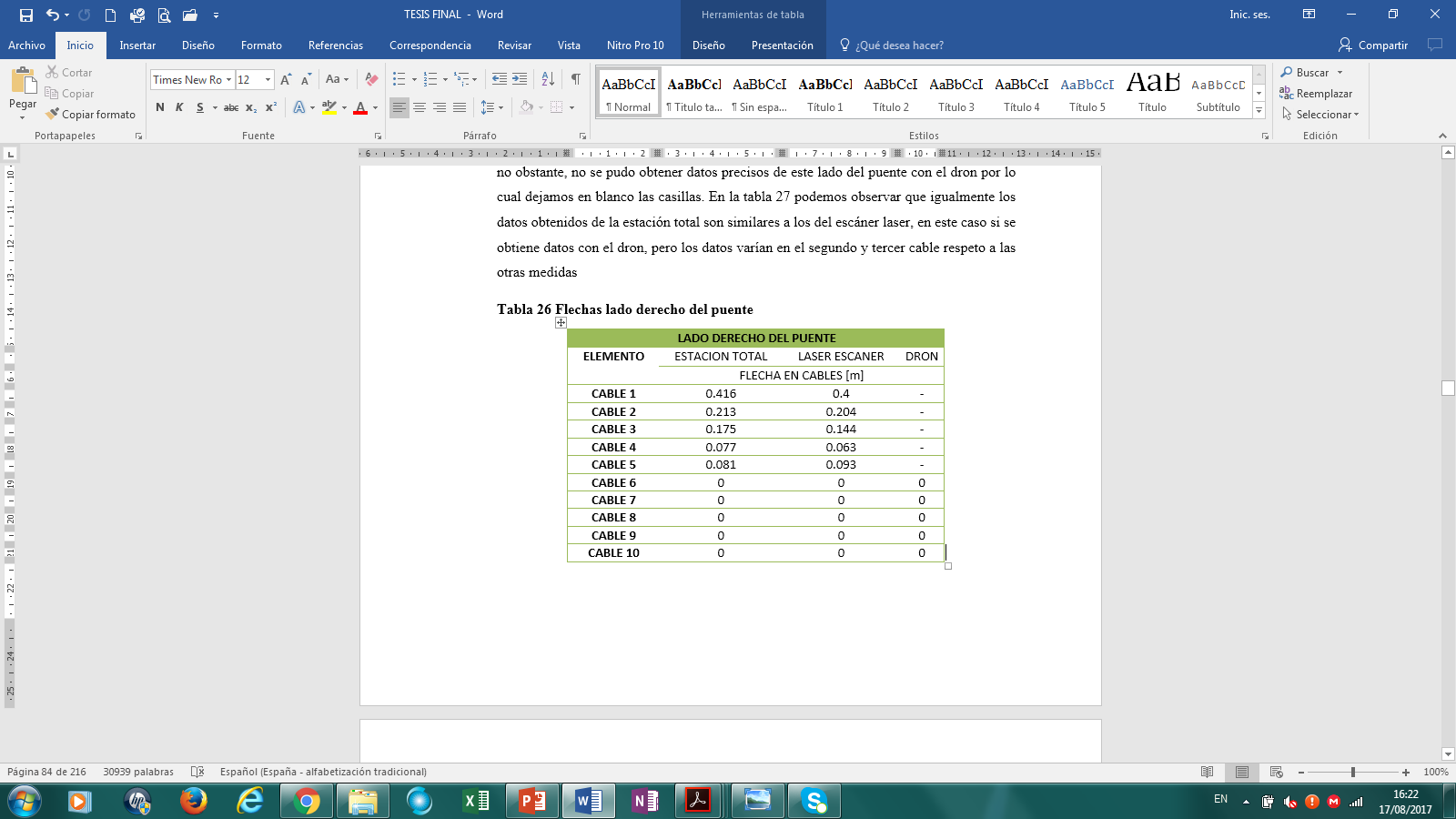 EVALUACIÓN DEL PUENTE
RESULTADOS ANÁLISIS GEOMÉTRICO
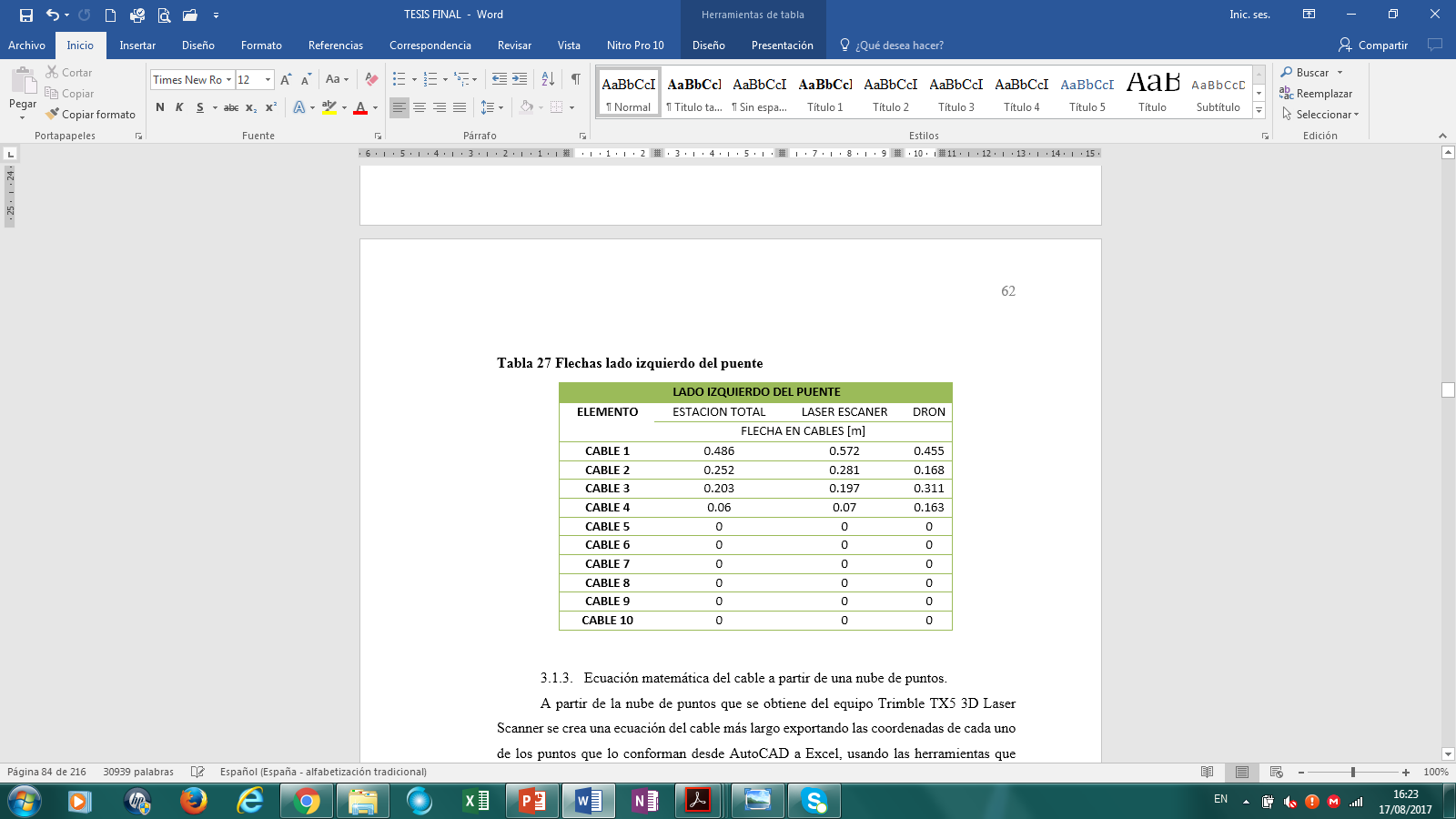 EVALUACIÓN DEL PUENTE
MEJOR RESULTADO: TRIMBLE TX5 3D LS
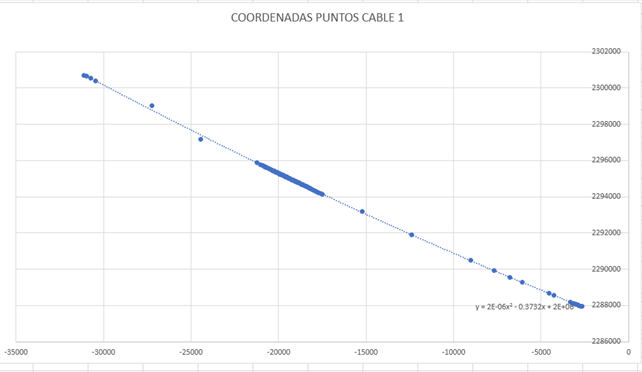 EVALUACIÓN DEL PUENTE
ENSAYO DE DEFORMACIONES
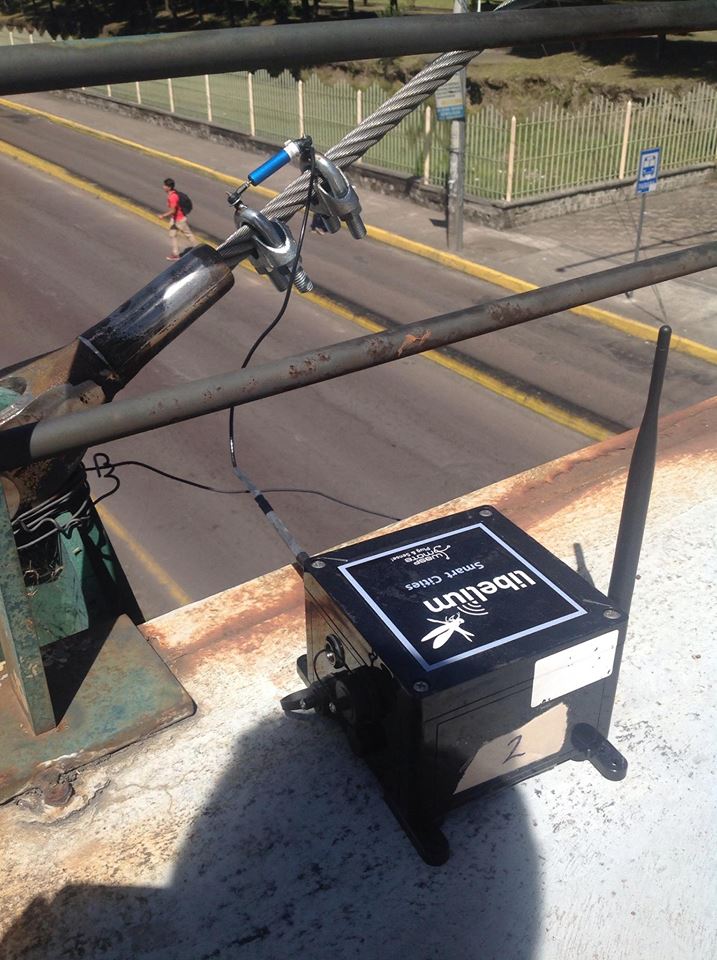 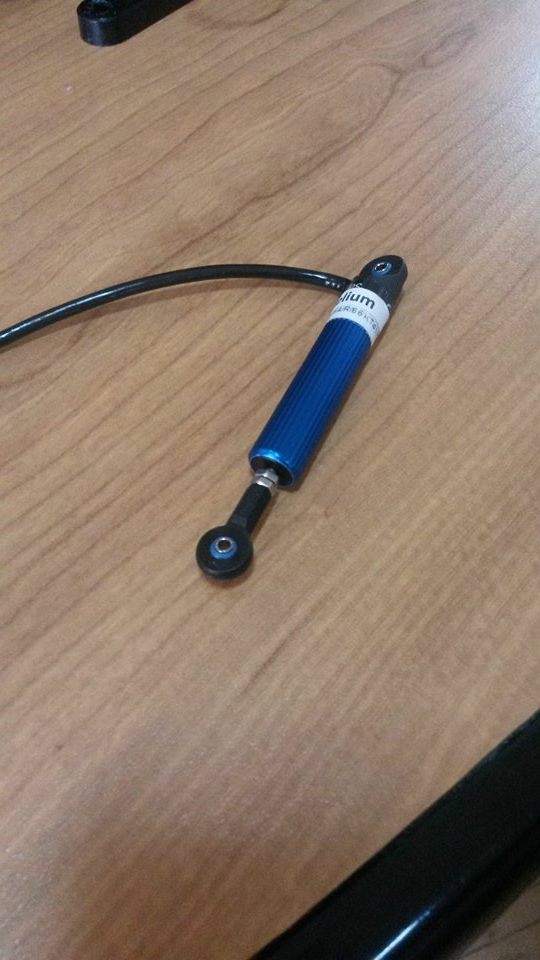 EVALUACIÓN DEL PUENTE
APLICACIÓN DE CARGAS
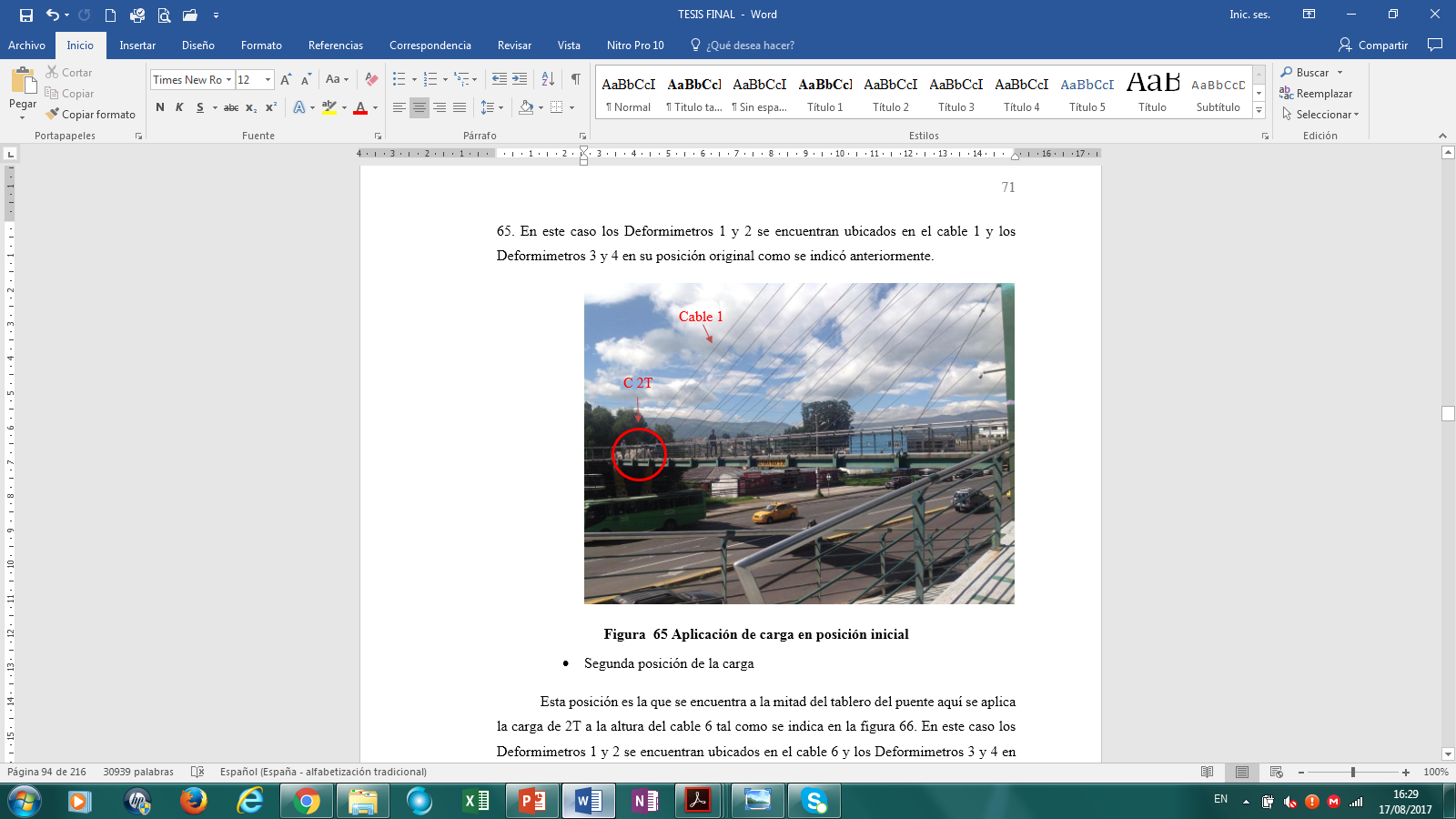 EVALUACIÓN DEL PUENTE
APLICACIÓN DE CARGAS
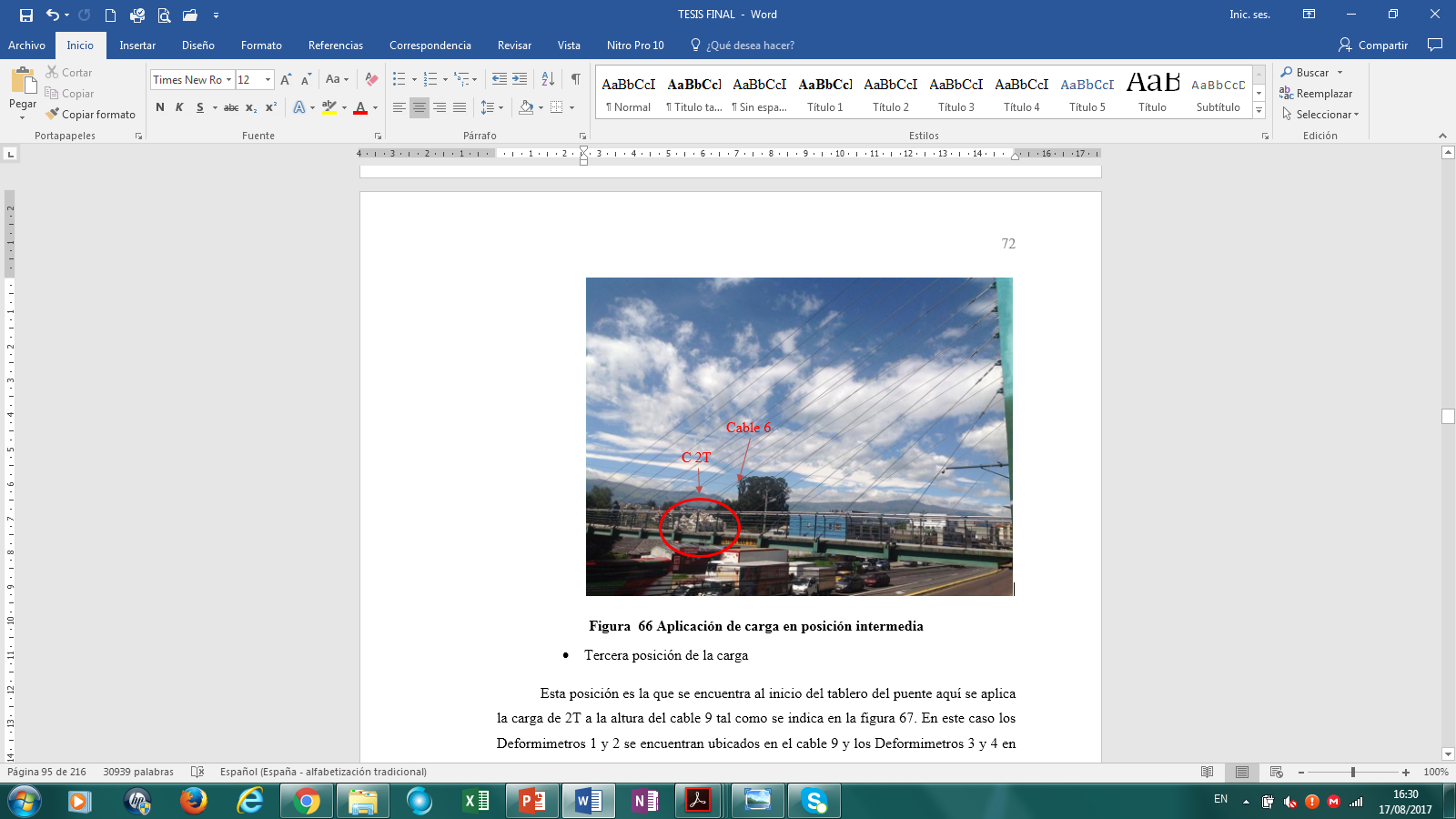 EVALUACIÓN DEL PUENTE
APLICACIÓN DE CARGAS
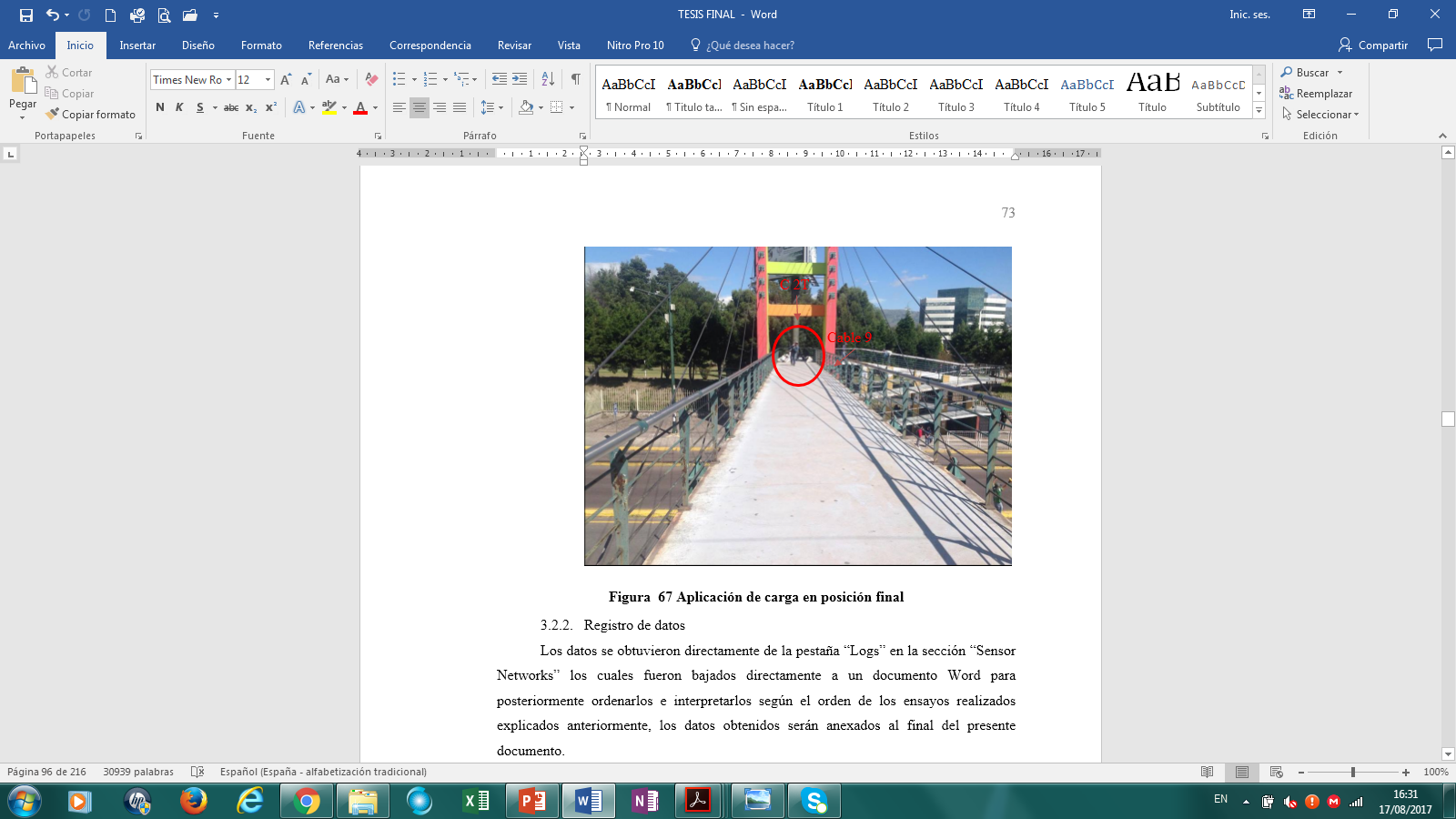 EVALUACIÓN DEL PUENTE
RESULTADOS
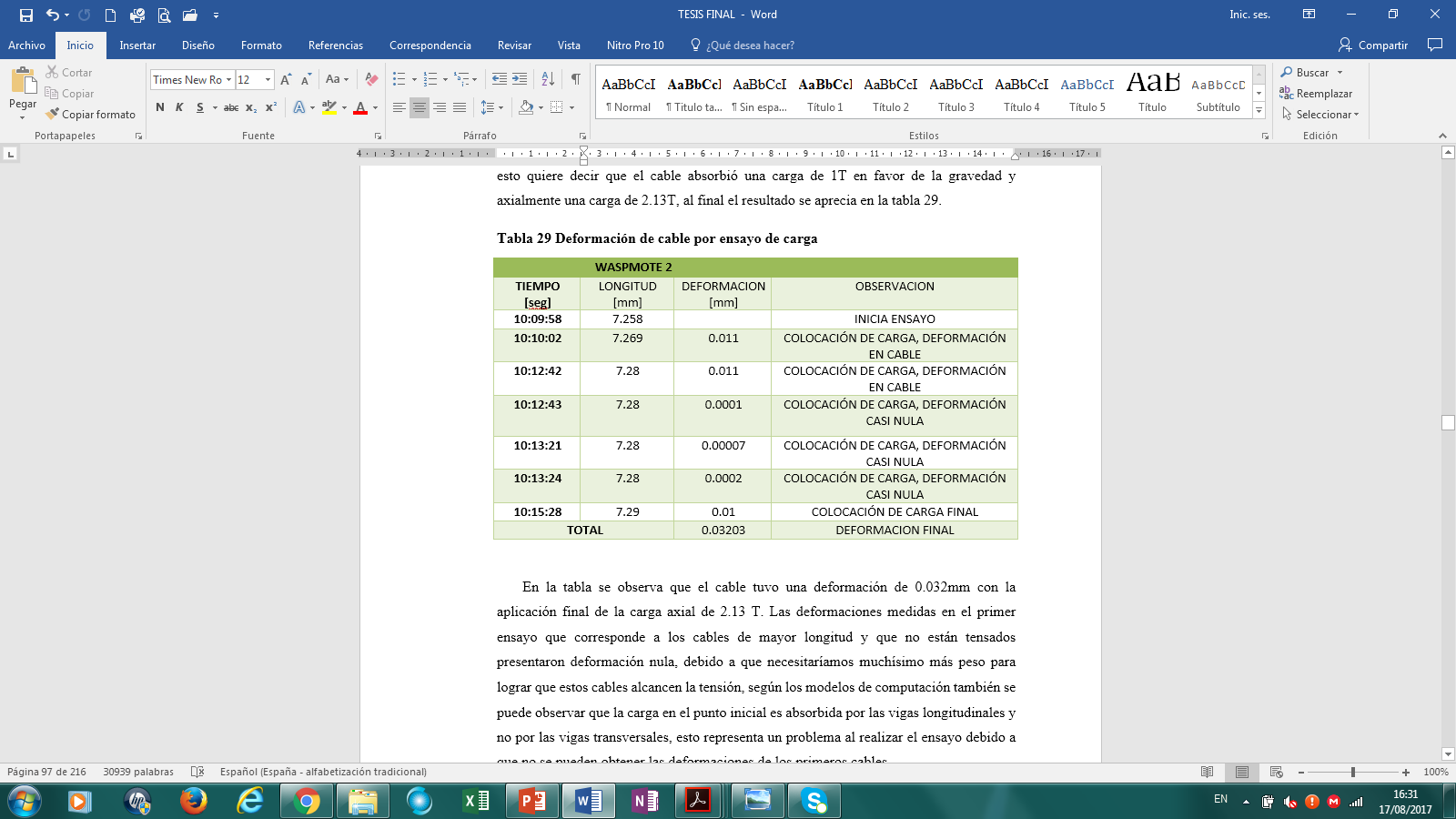 MODELAMIENTO DEL PUENTE
CARGAS PARA DISEÑO DE CABLES
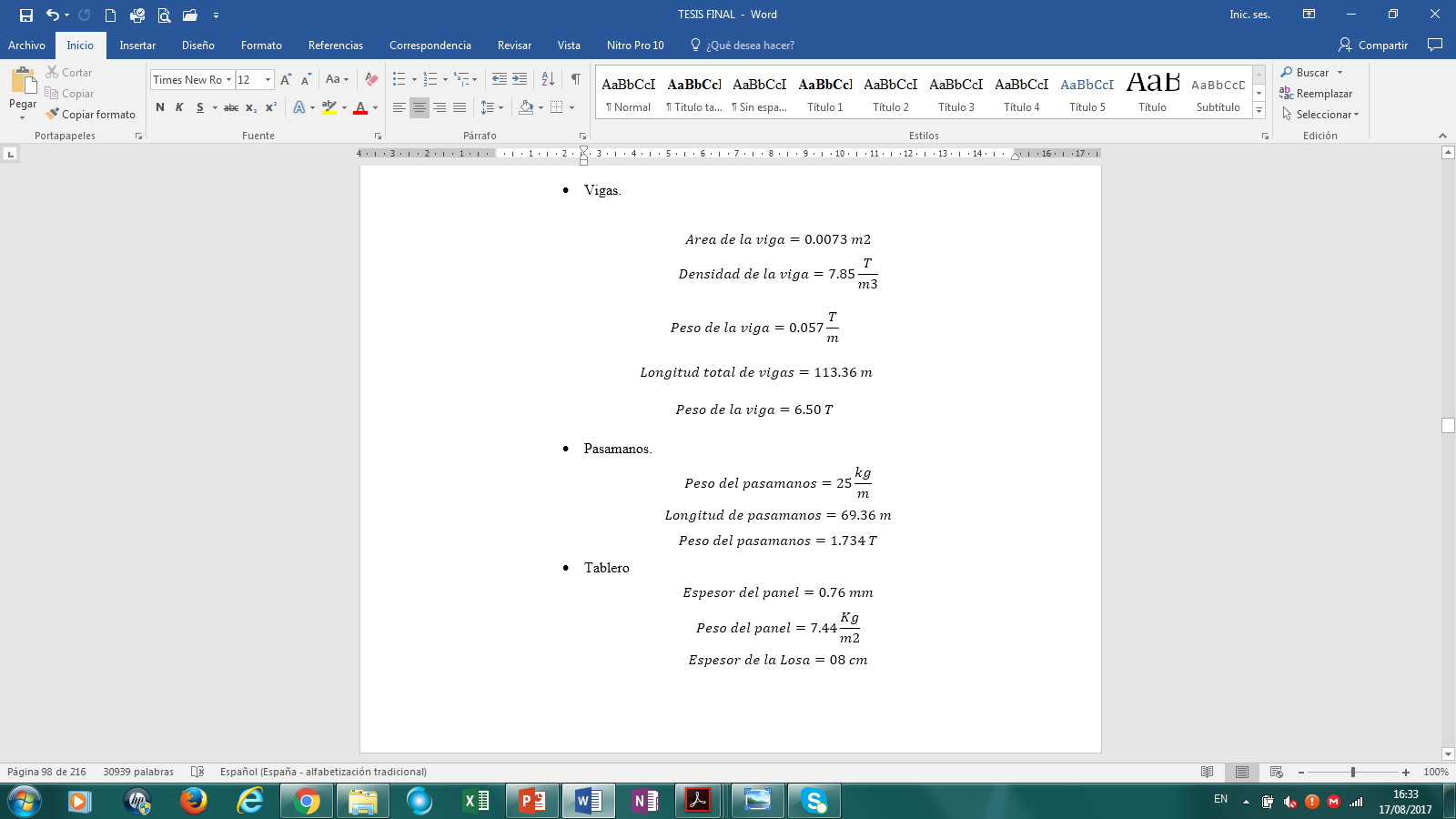 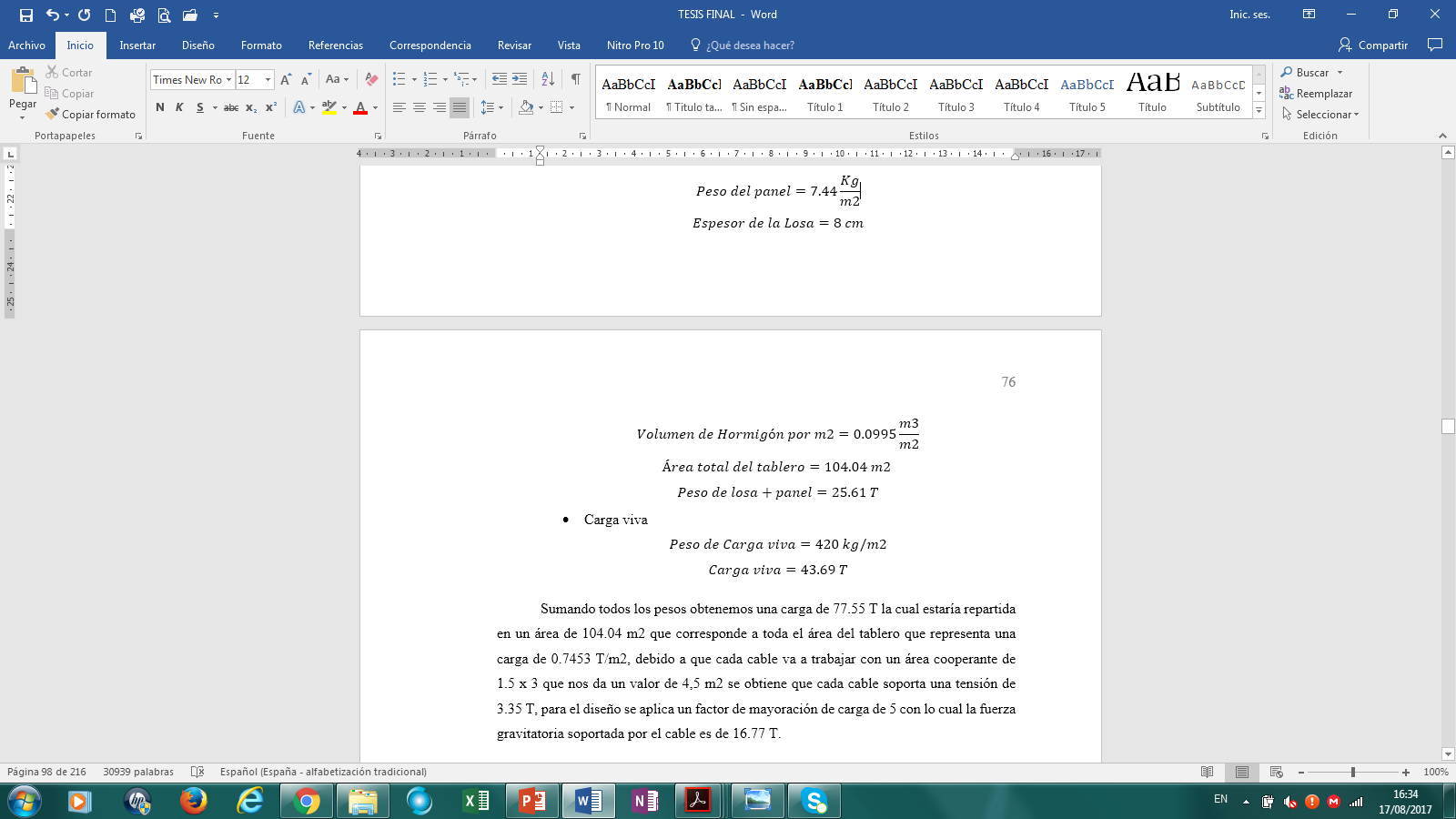 MODELAMIENTO DEL PUENTE
DISTRIBUCION DE CARGAS EN CABLES
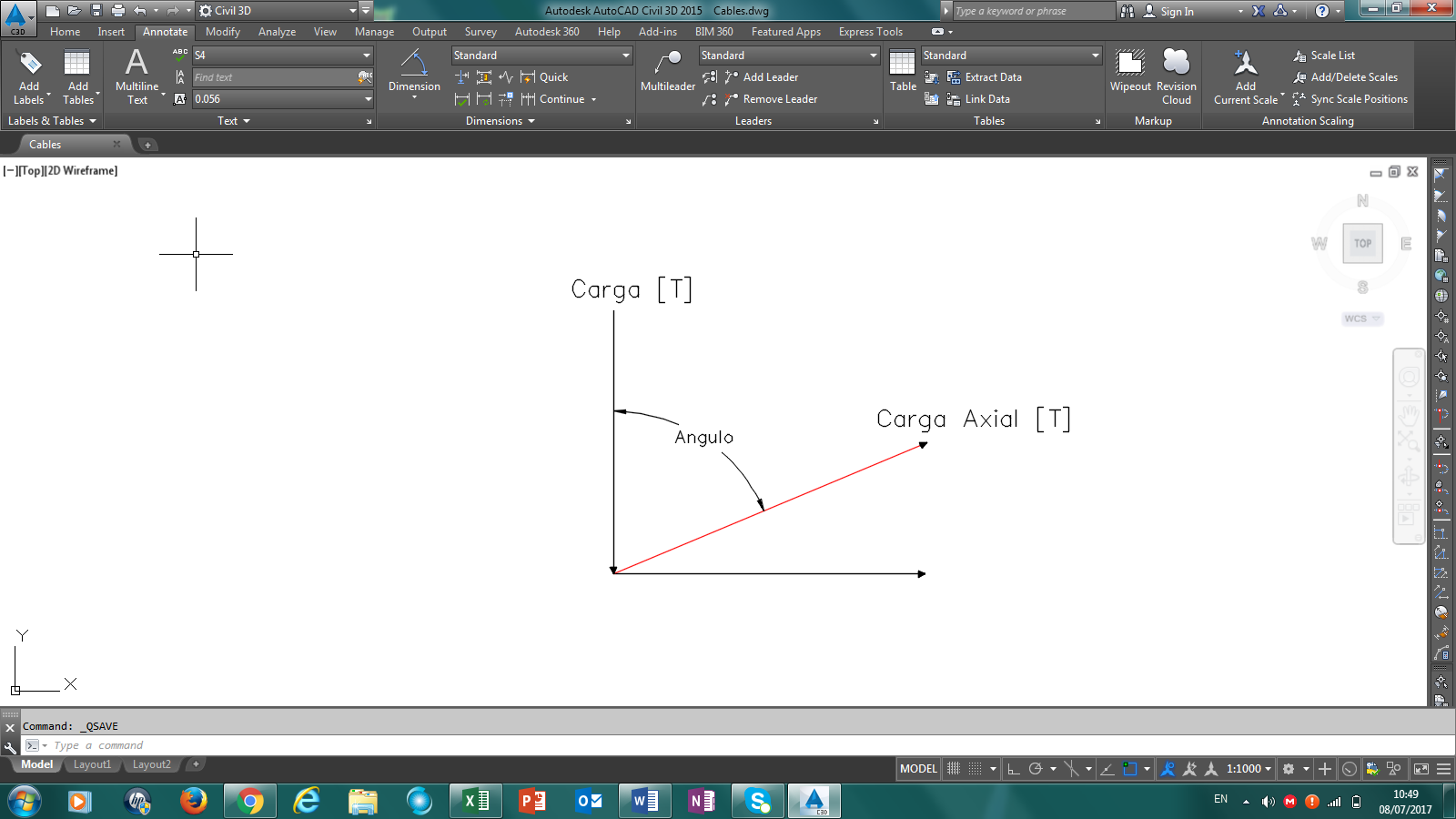 MODELAMIENTO DEL PUENTE
SECCIÓN CALCULADA
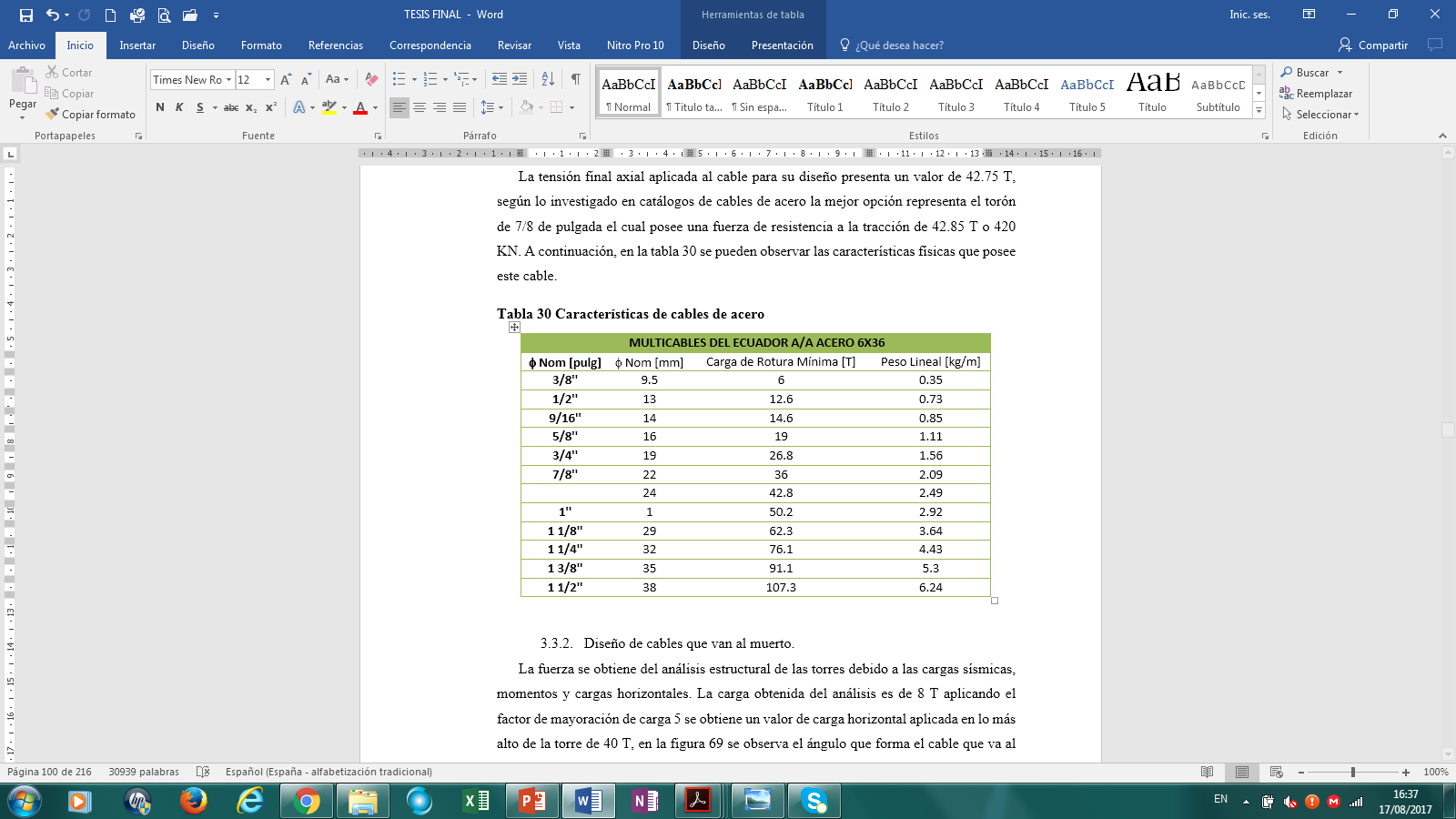 MODELAMIENTO DEL PUENTE
CARGAS DE VIENTO
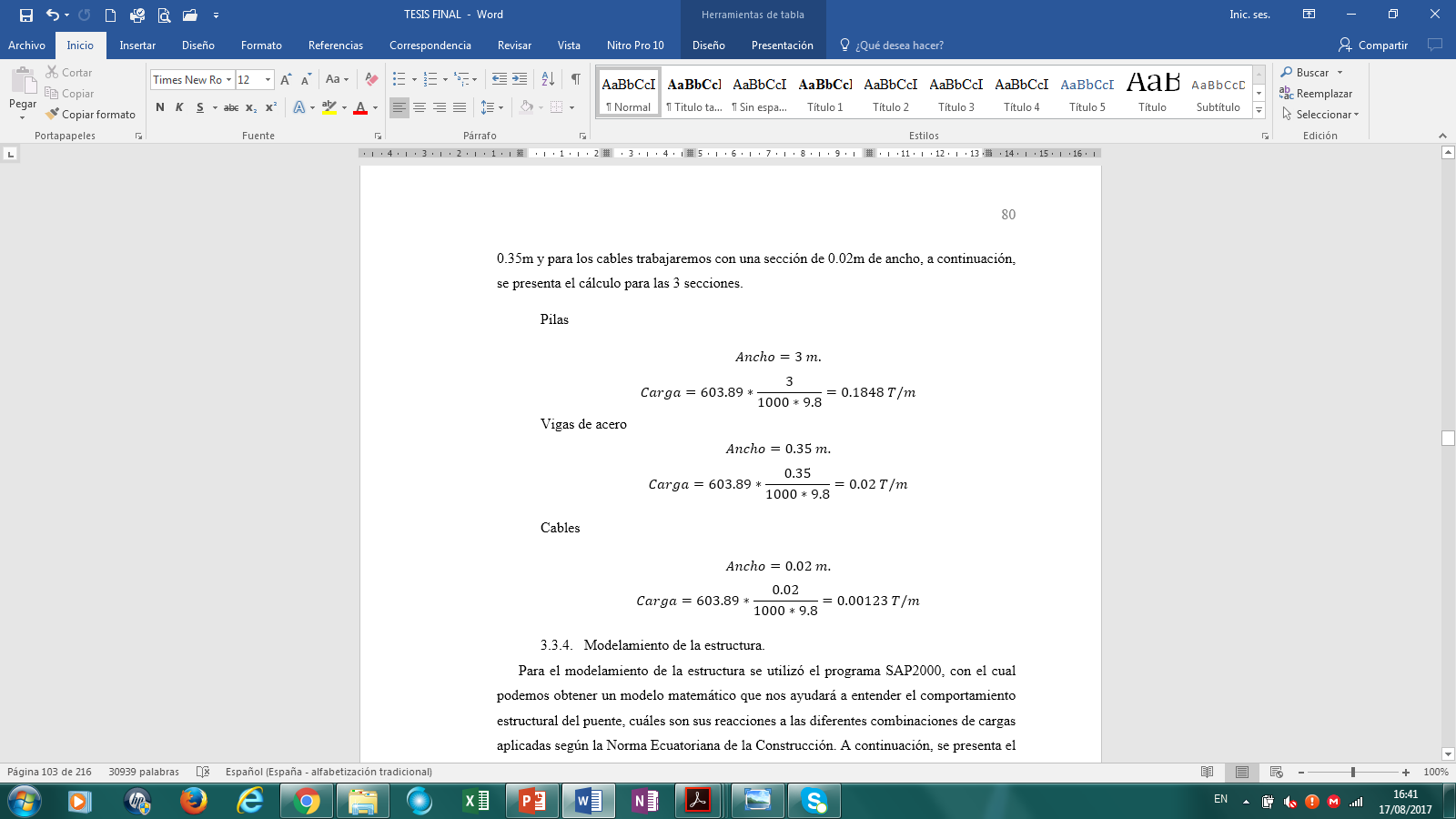 MODELAMIENTO DEL PUENTE
CARGAS SISMICAS
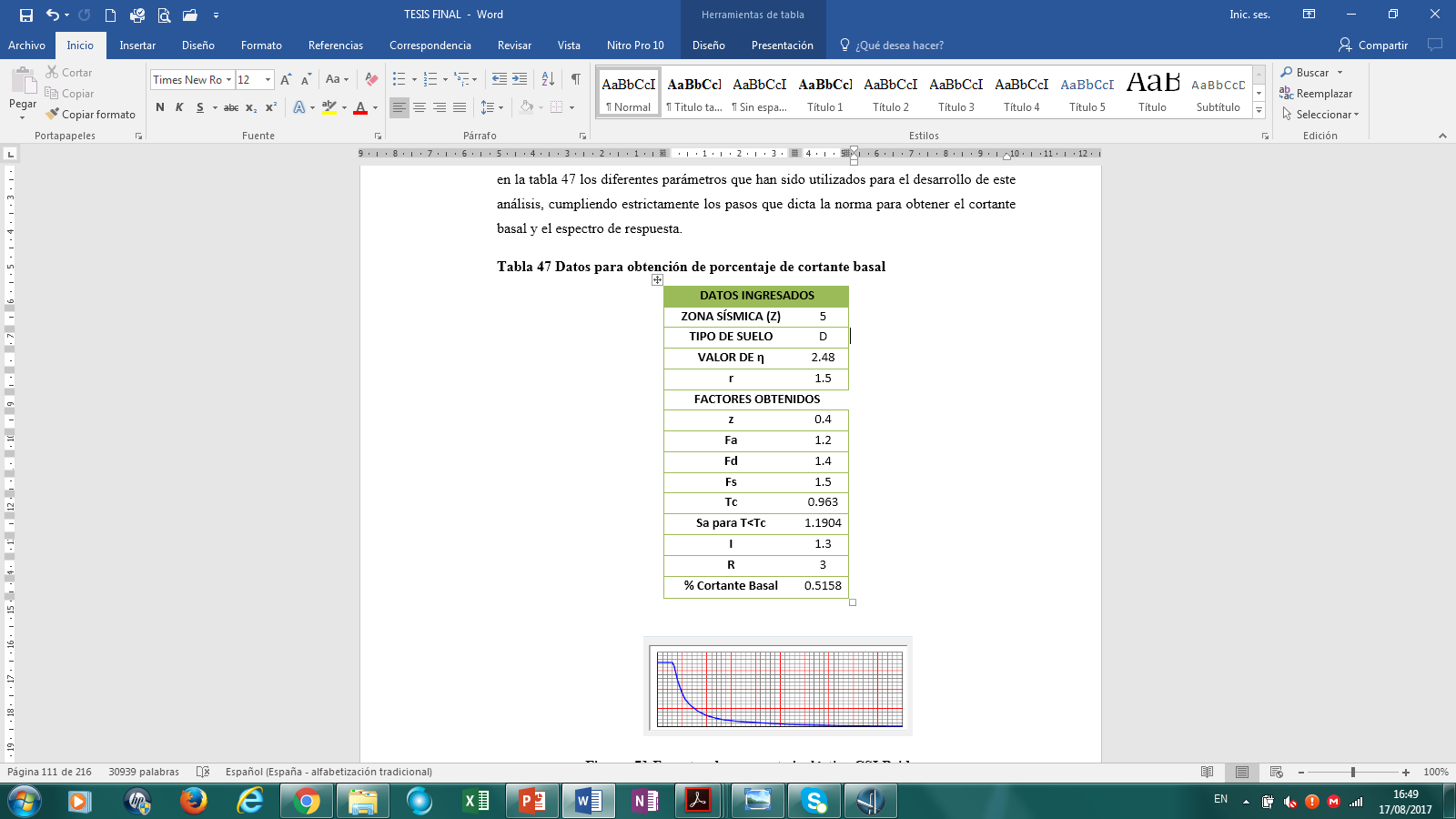 MODELAMIENTO DEL PUENTE
MODELO DEL PUENTE
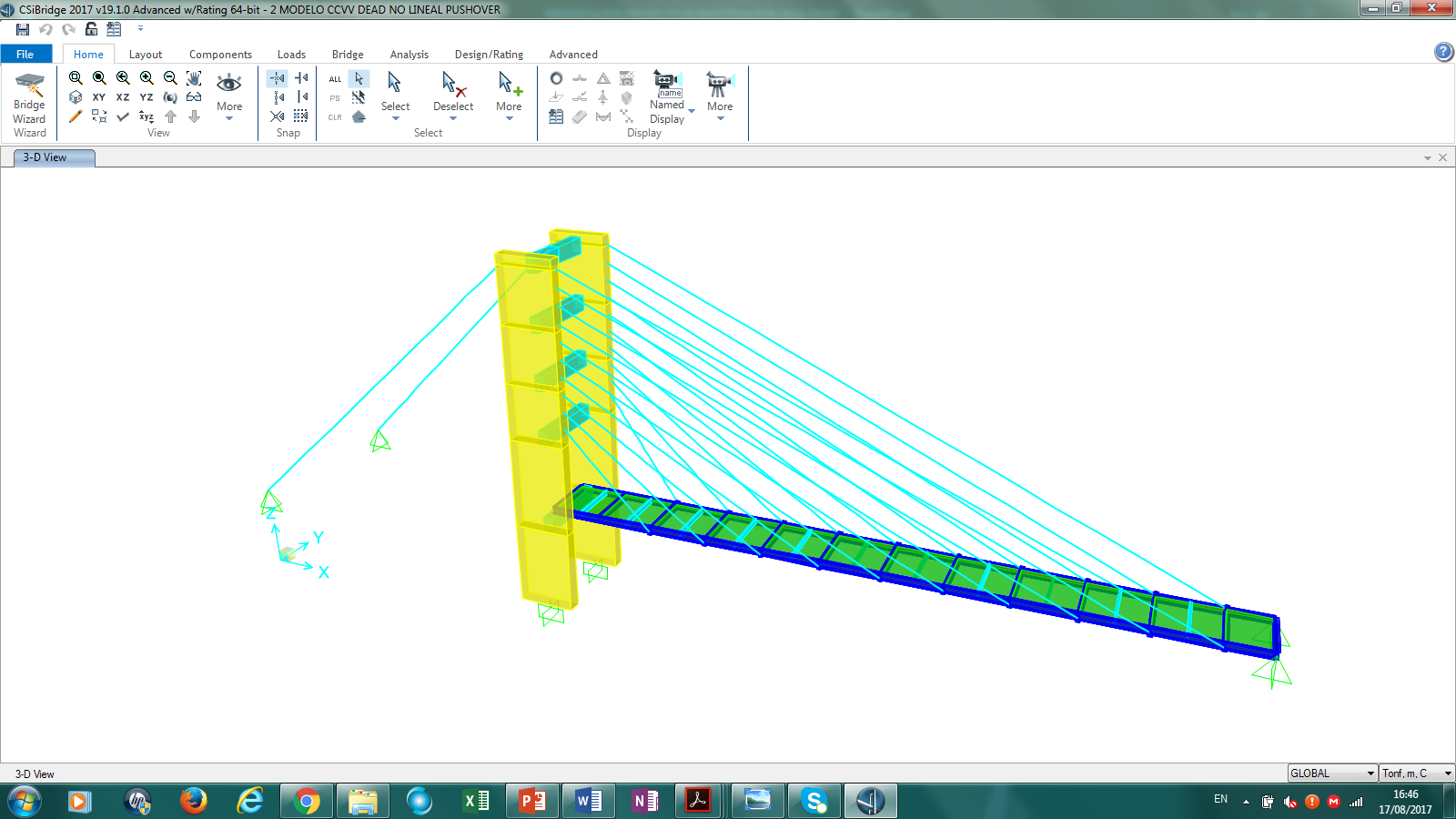 MODELAMIENTO DEL PUENTE
GEOMETRÍA DE CABLES EN PROGRAMA
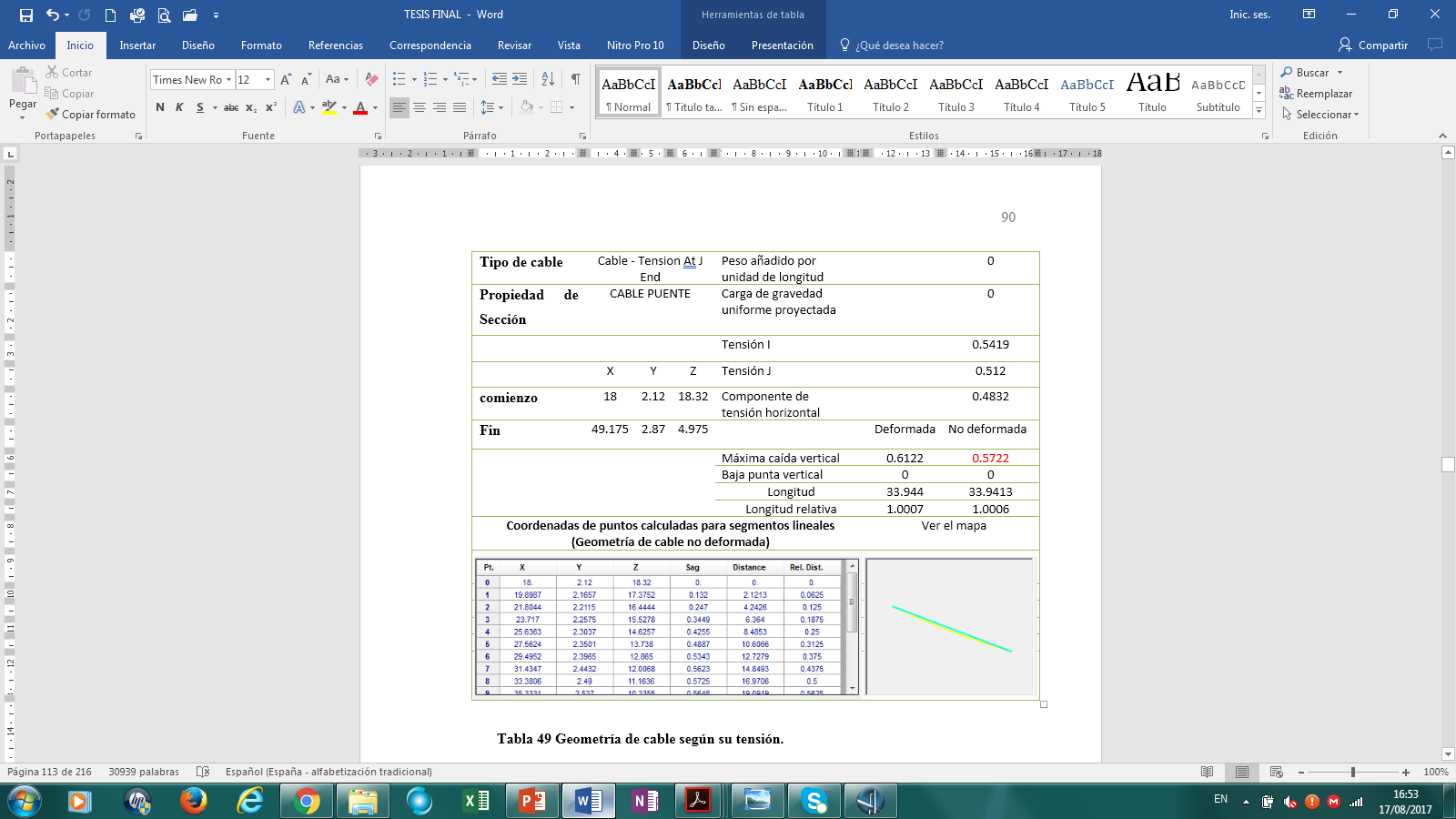 MODELAMIENTO DEL PUENTE
GEOMETRÍA DE CABLES EN PROGRAMA
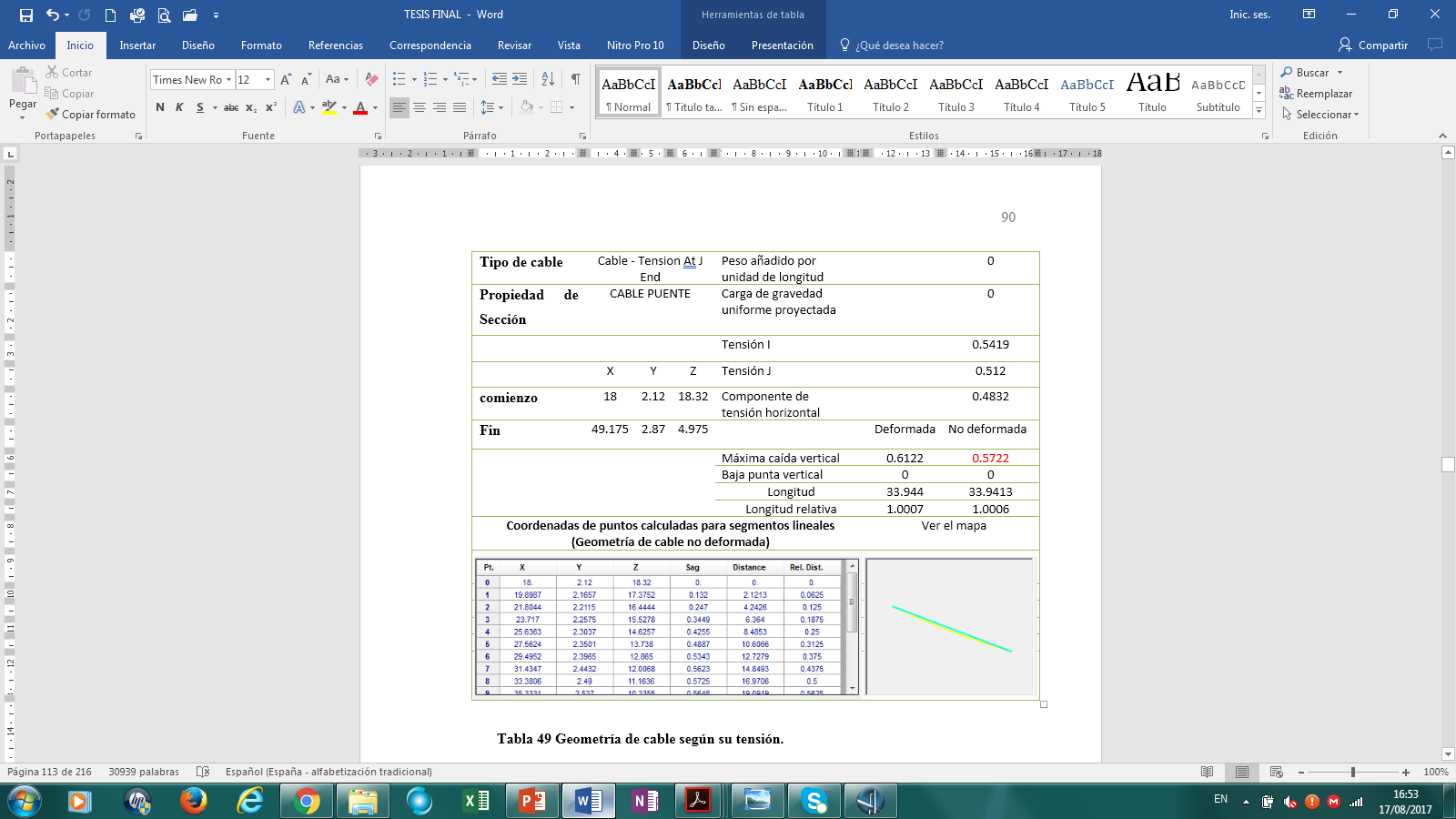 MODELAMIENTO DEL PUENTE
CARGAS DE VIENTO EN PILAS Y VIGAS
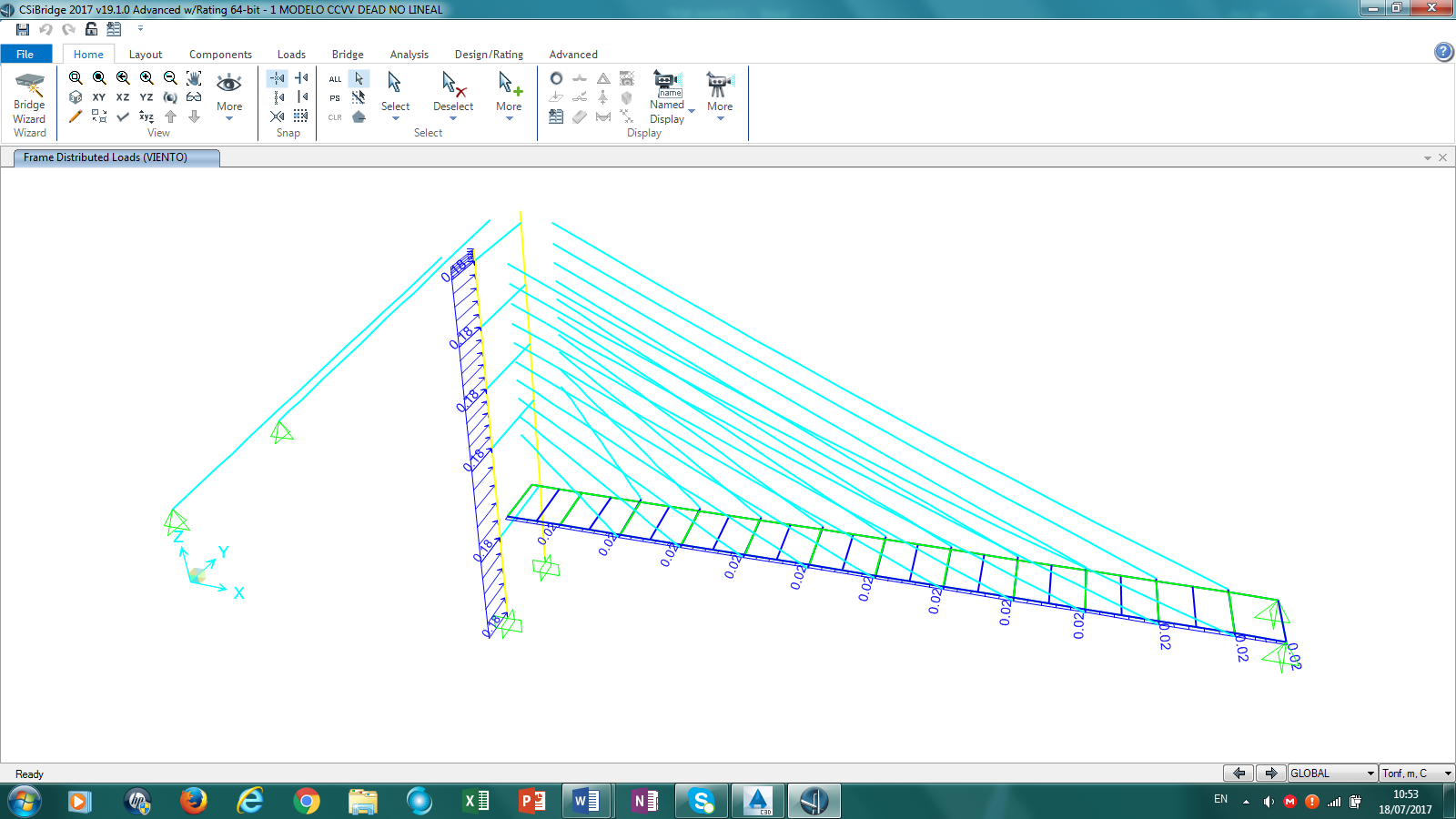 MODELAMIENTO DEL PUENTE
CARGAS DE VIENTO EN CABLES
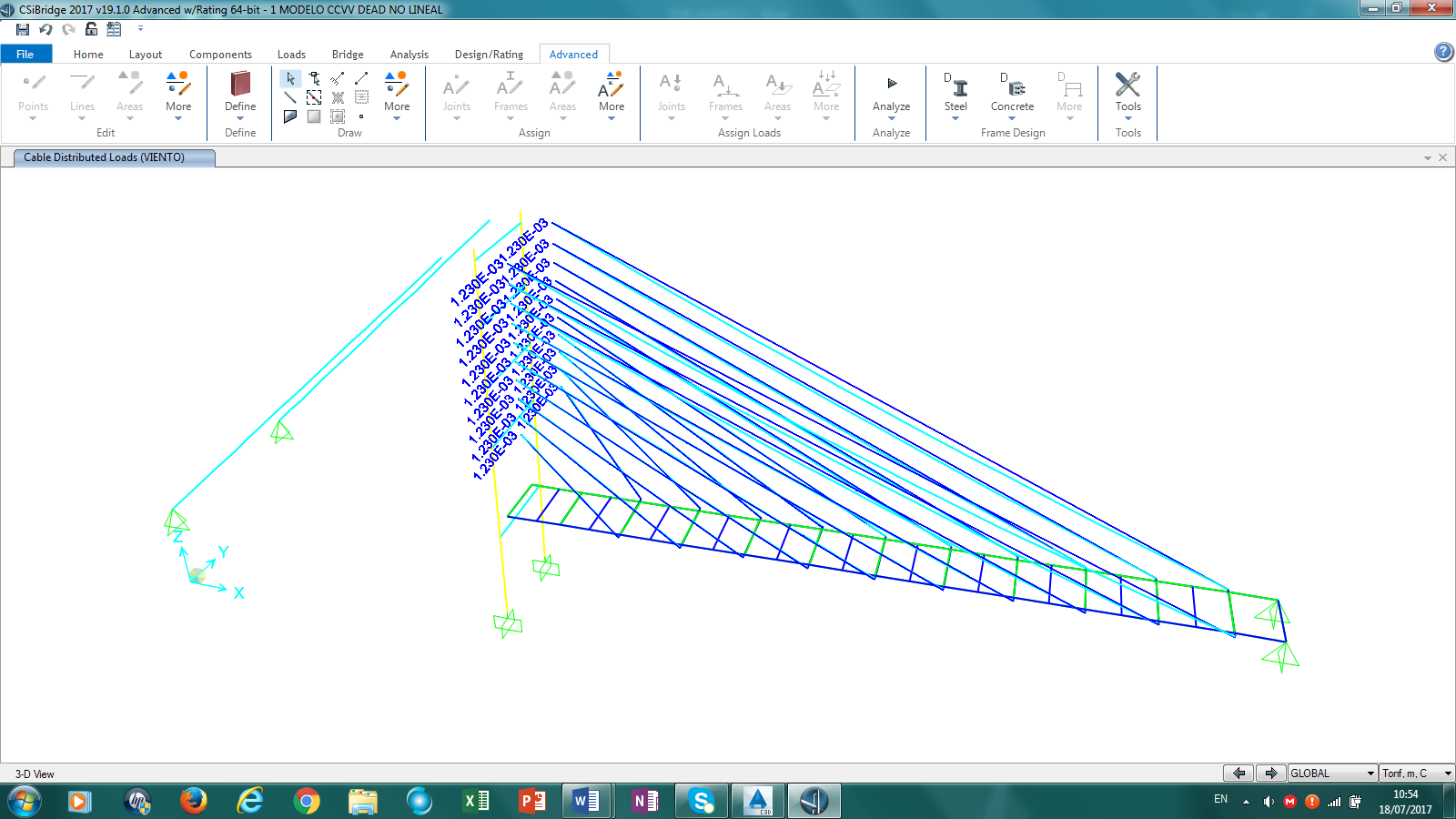 MODELAMIENTO DEL PUENTE
CARGA VIVA
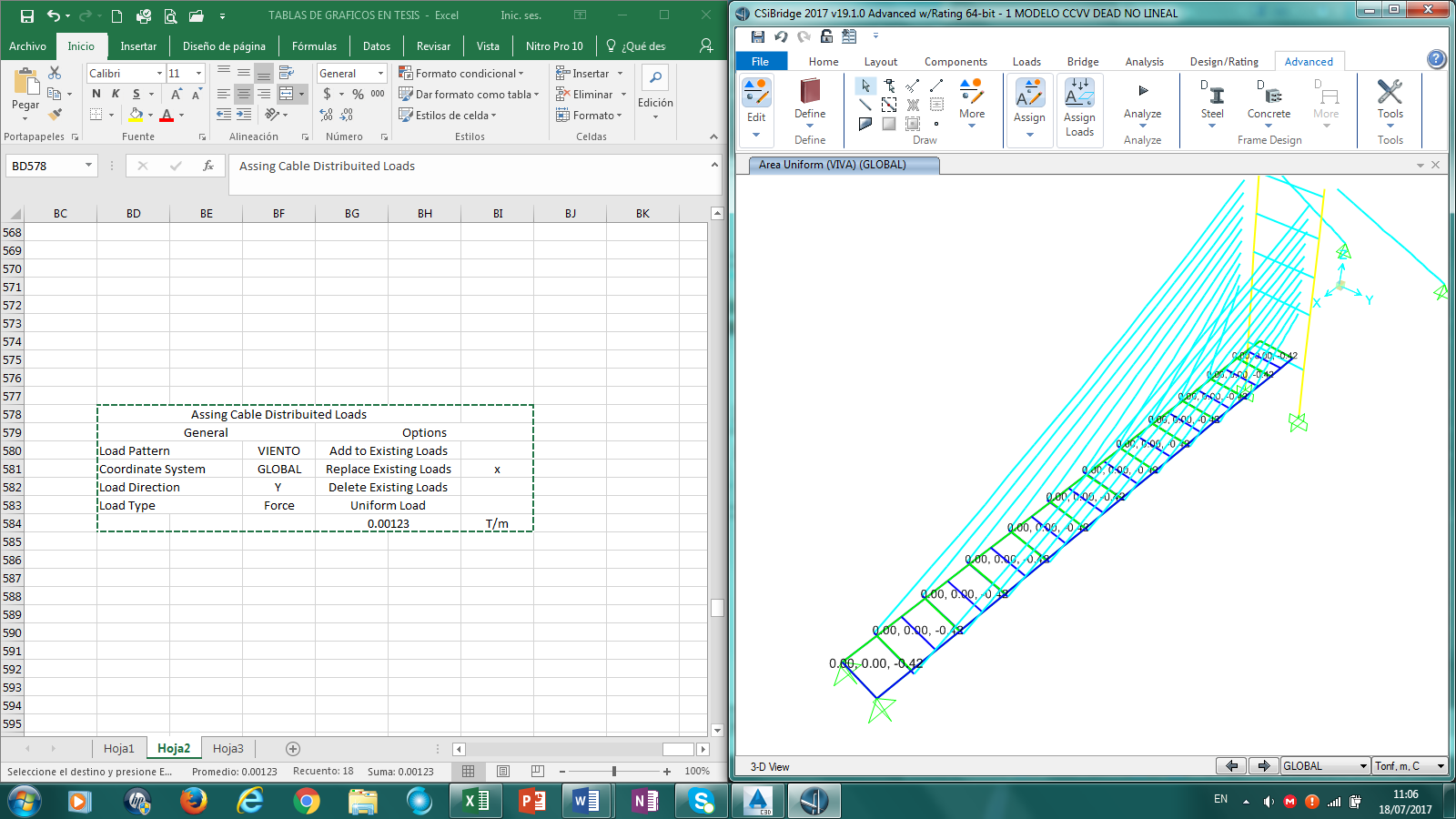 MODELAMIENTO DEL PUENTE
RÓTULAS PLÁSTICAS, PARA ANÁLISIS DE PUSHOVER
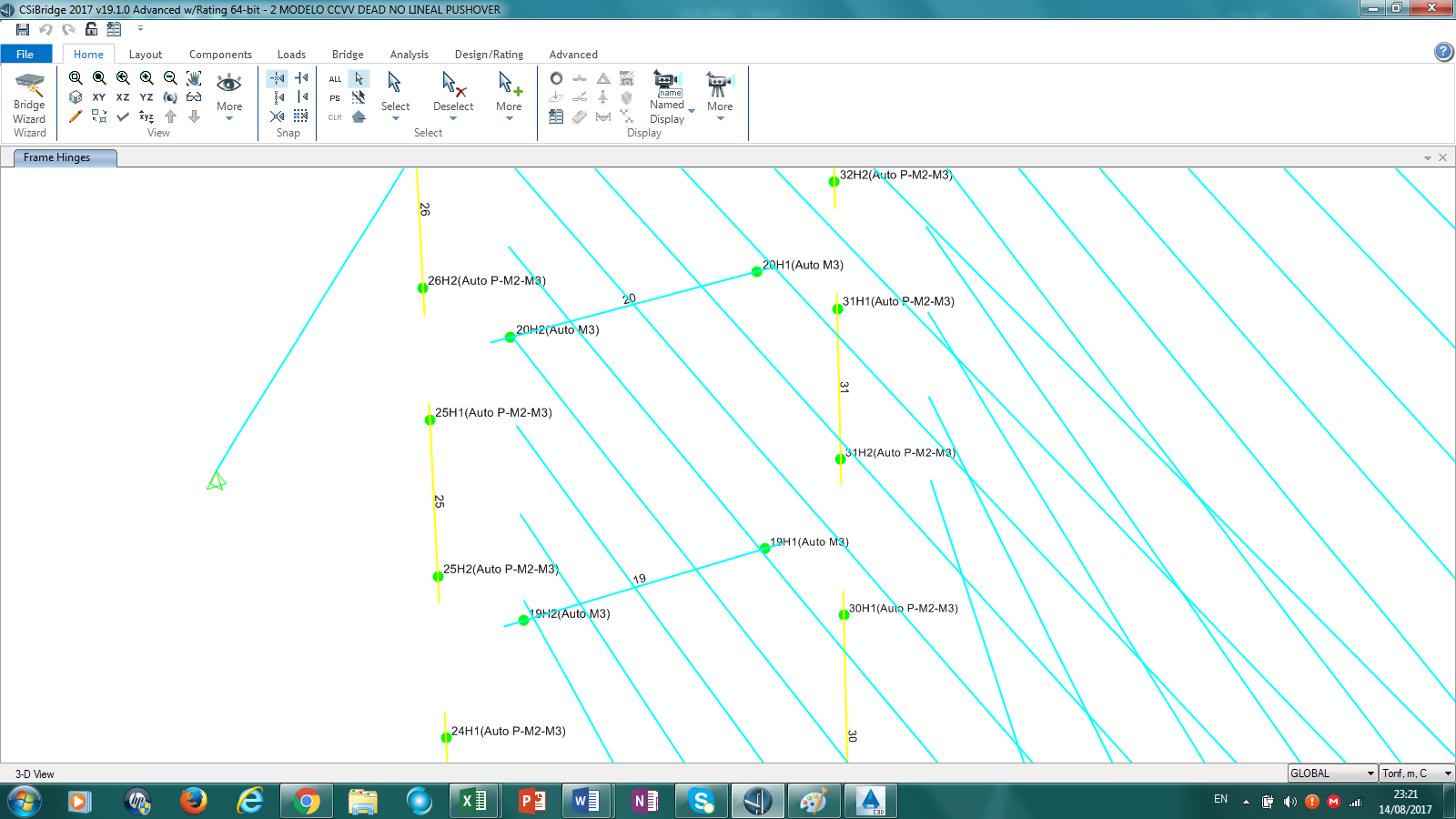 ANÁLISIS DEL PUENTE
ESTADO ACTUAL, PESO PROPIO
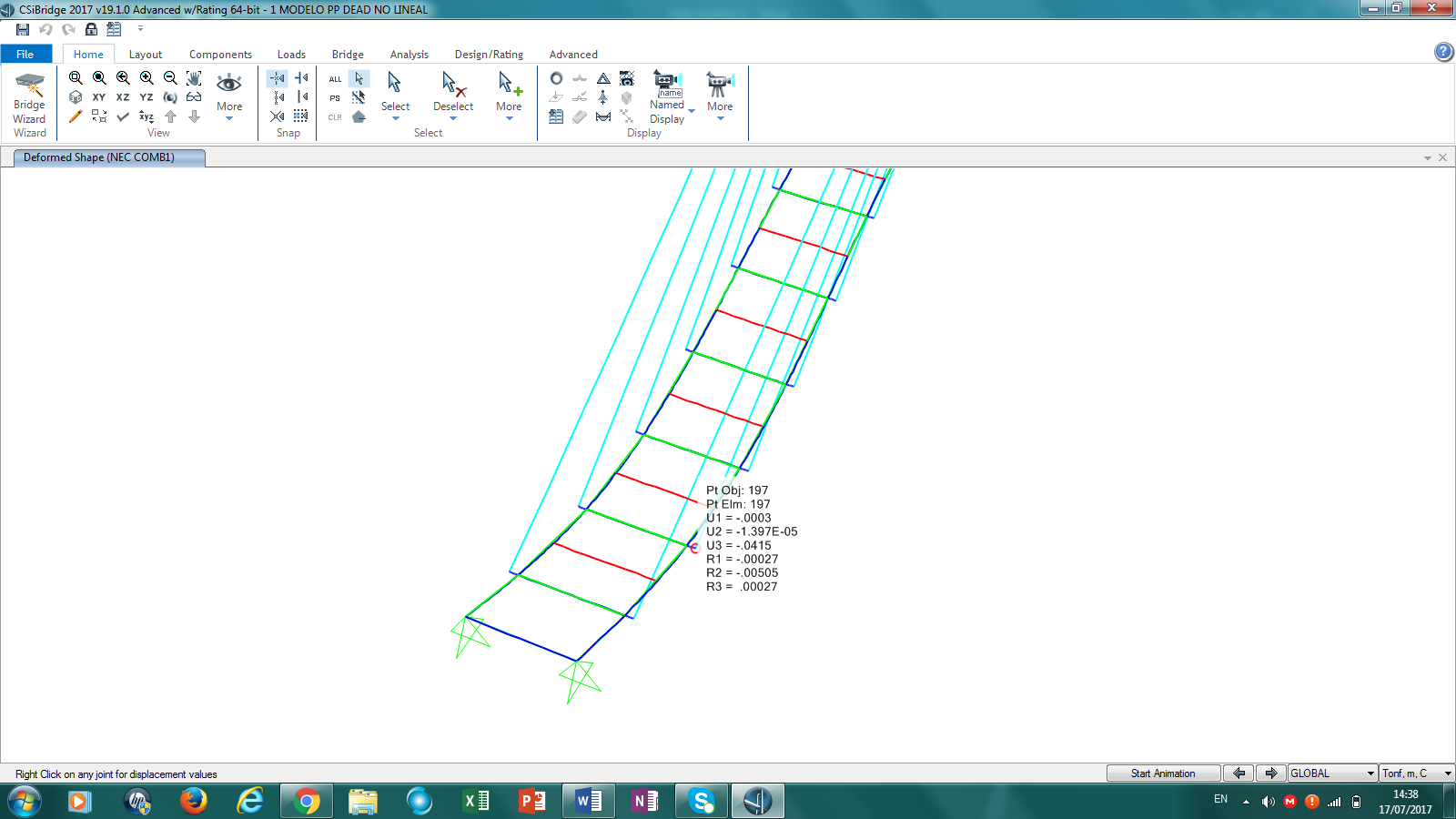 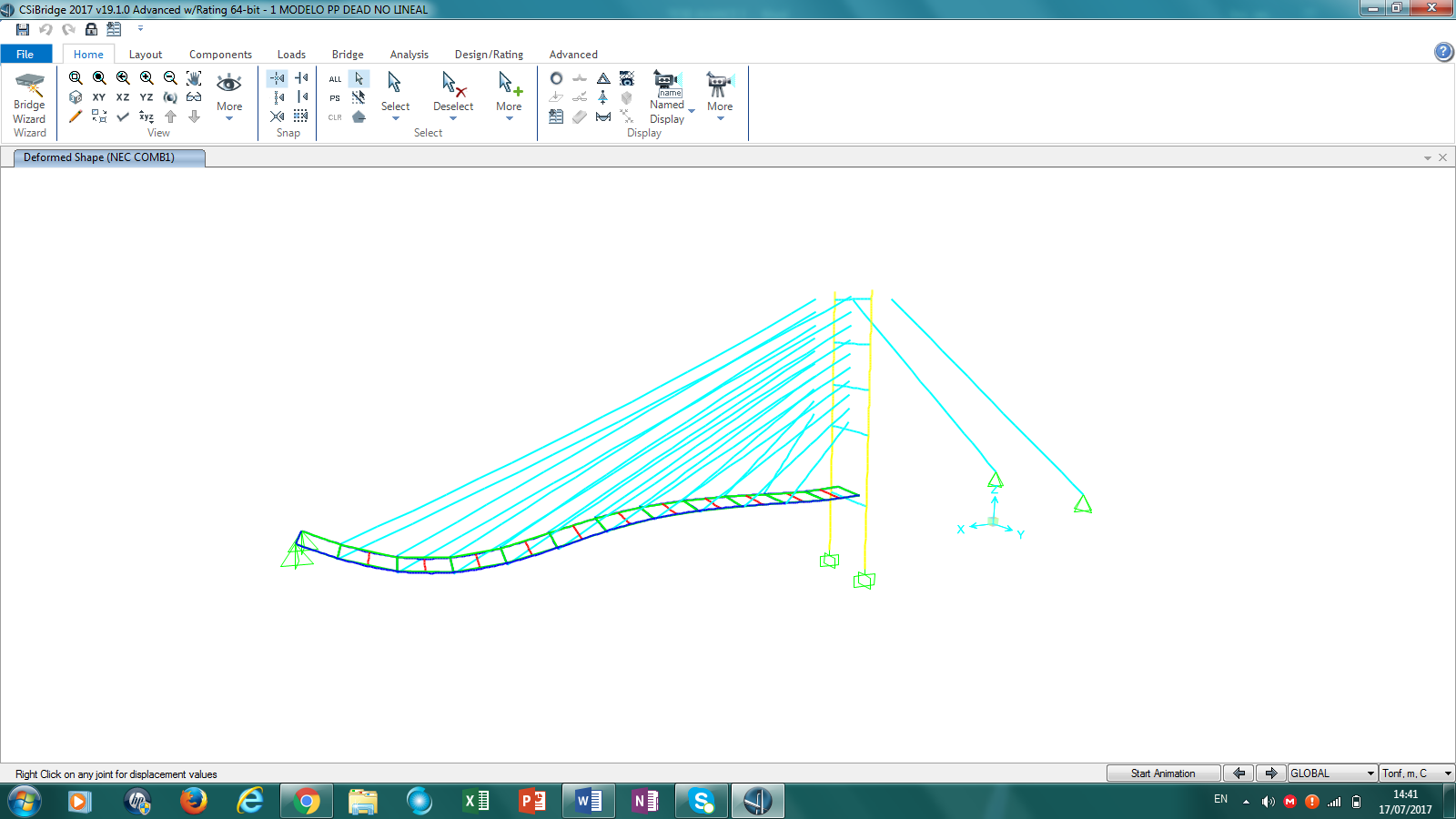 ANÁLISIS DEL PUENTE
ESTADO ACTUAL, VIGAS DE ANÁLISIS
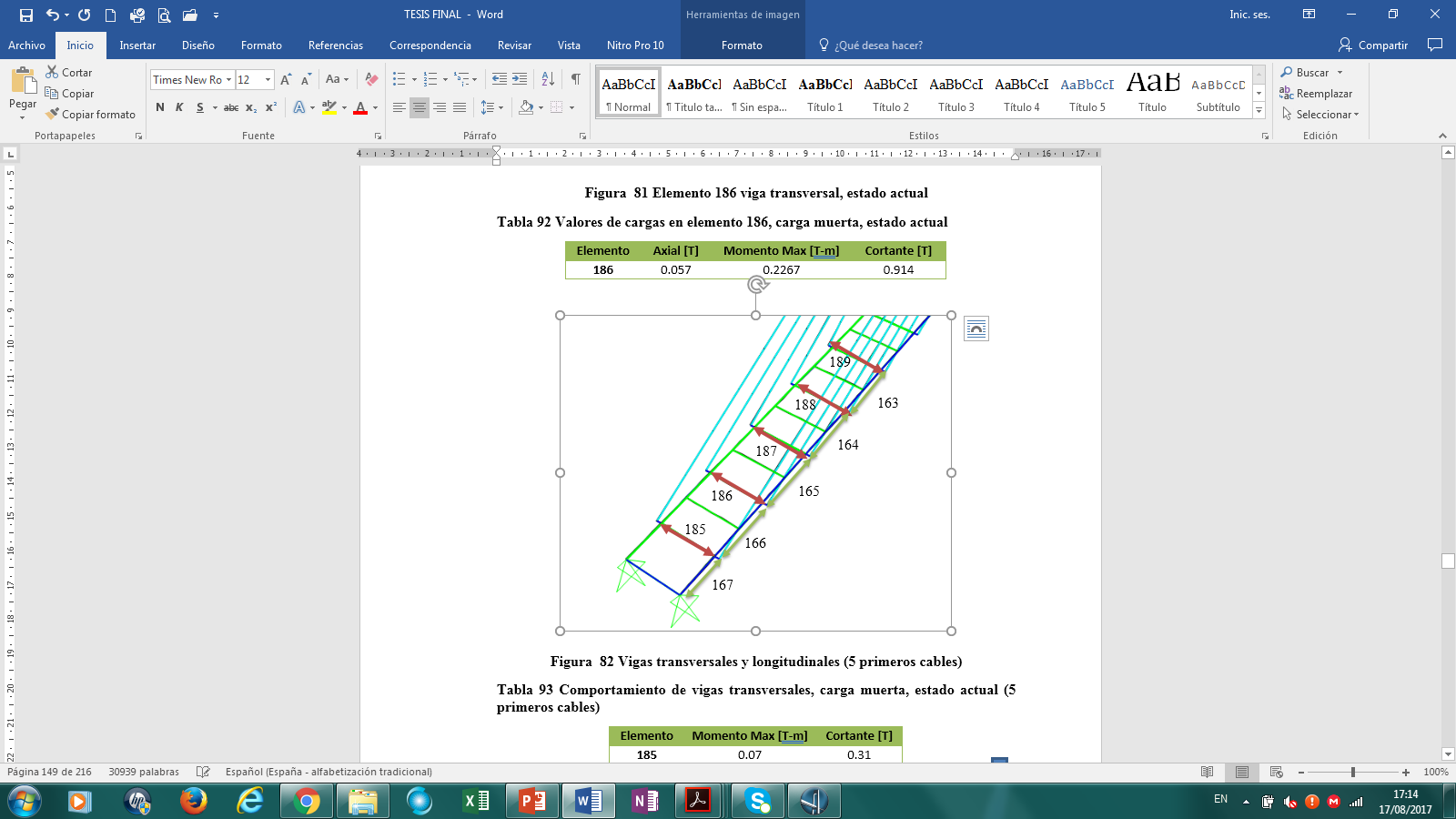 ANÁLISIS DEL PUENTE
ESTADO ACTUAL, MOMENTOS Y CORTANTES
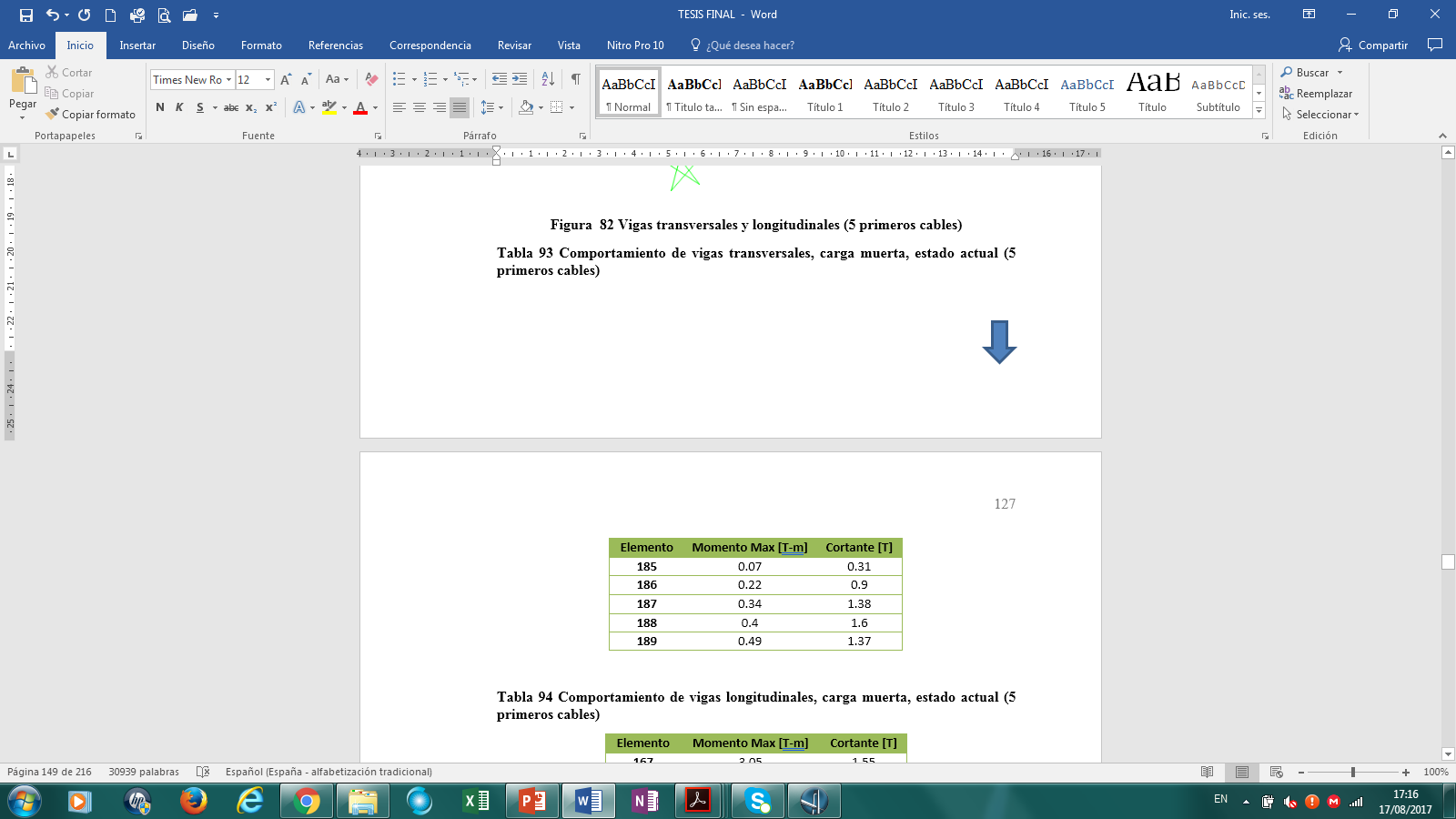 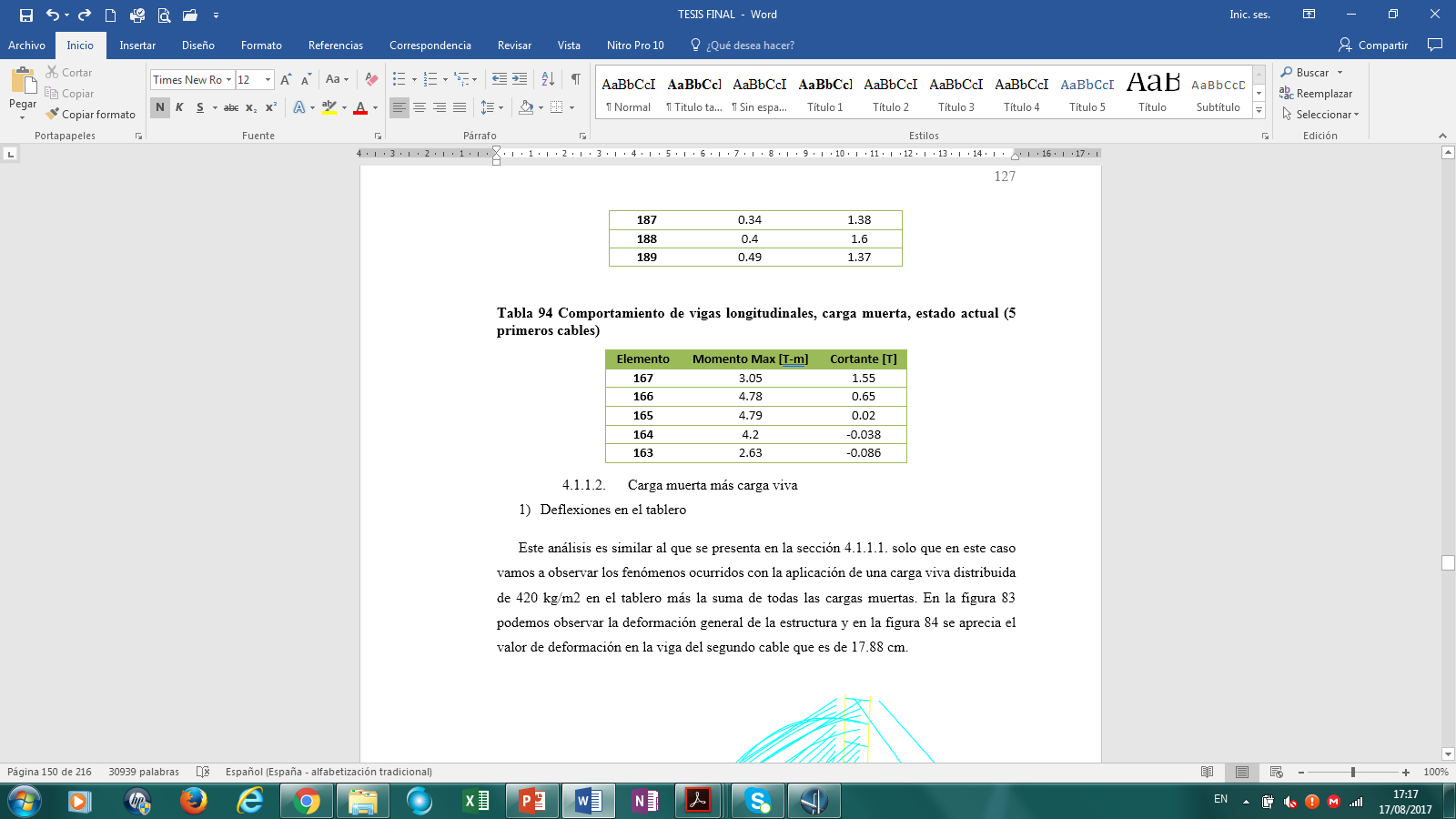 ANÁLISIS DEL PUENTE
ESTADO ACTUAL, CARGA VIVA
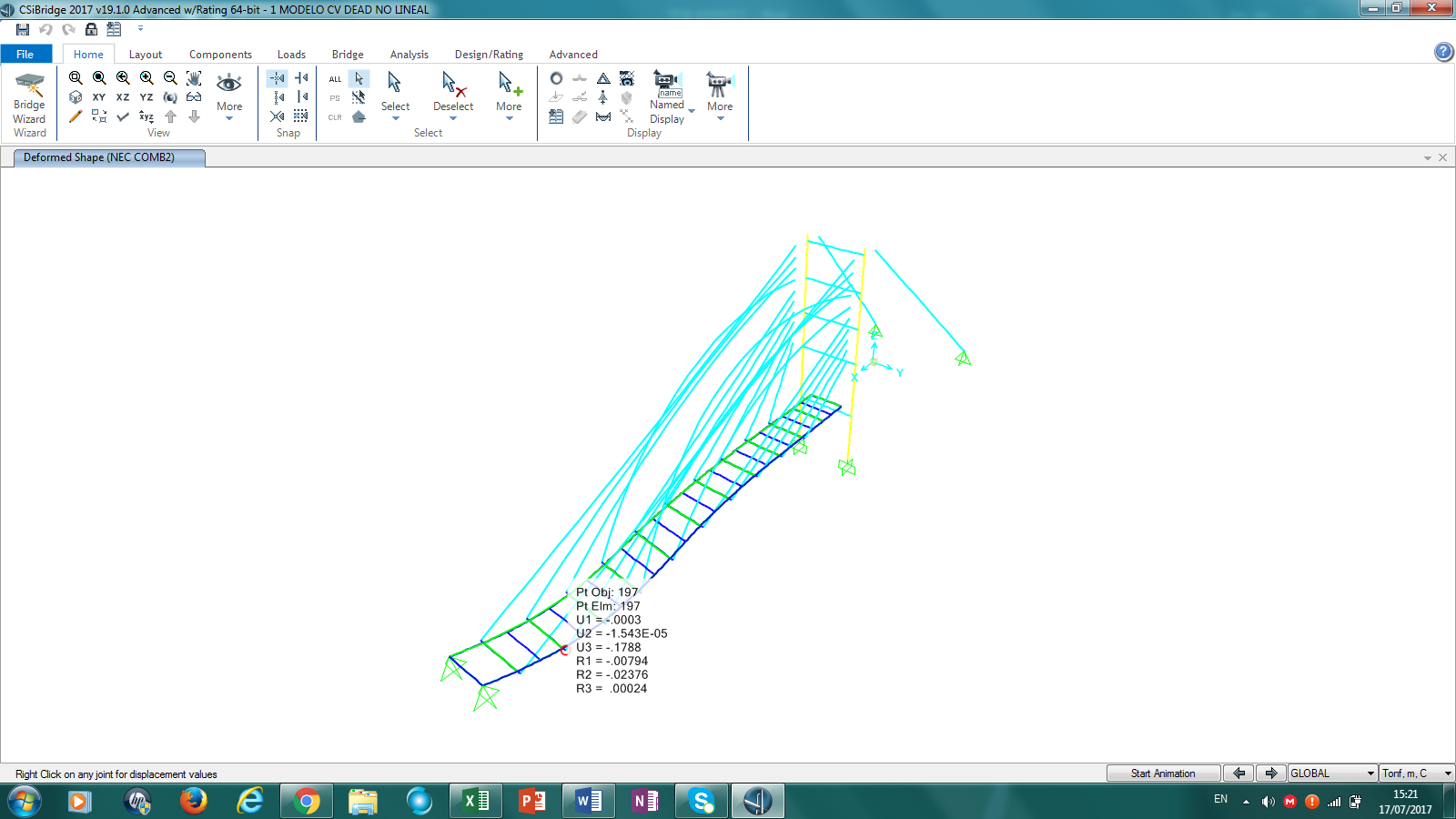 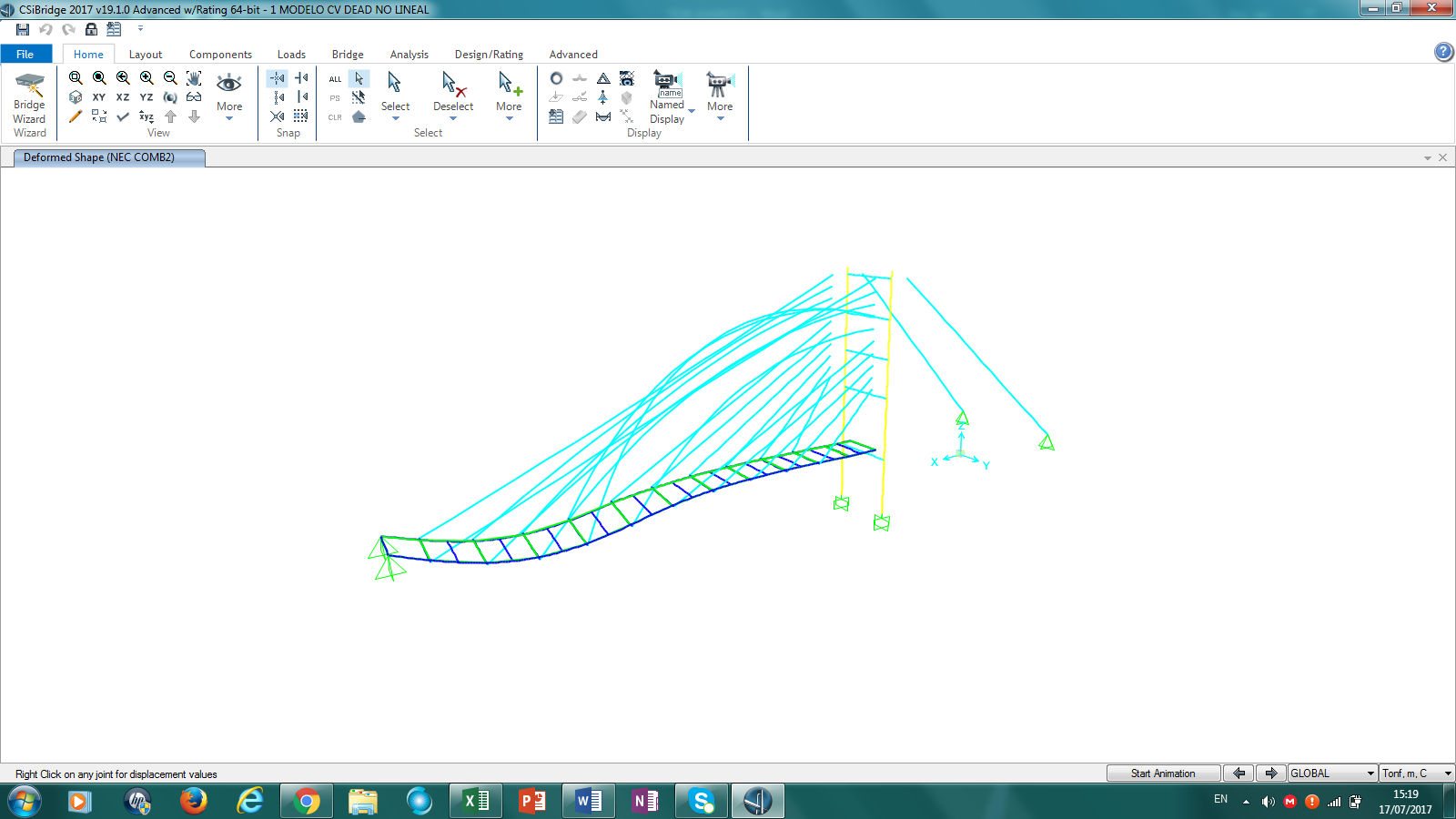 ANÁLISIS DEL PUENTE
ESTADO ACTUAL, CARGA VIVA
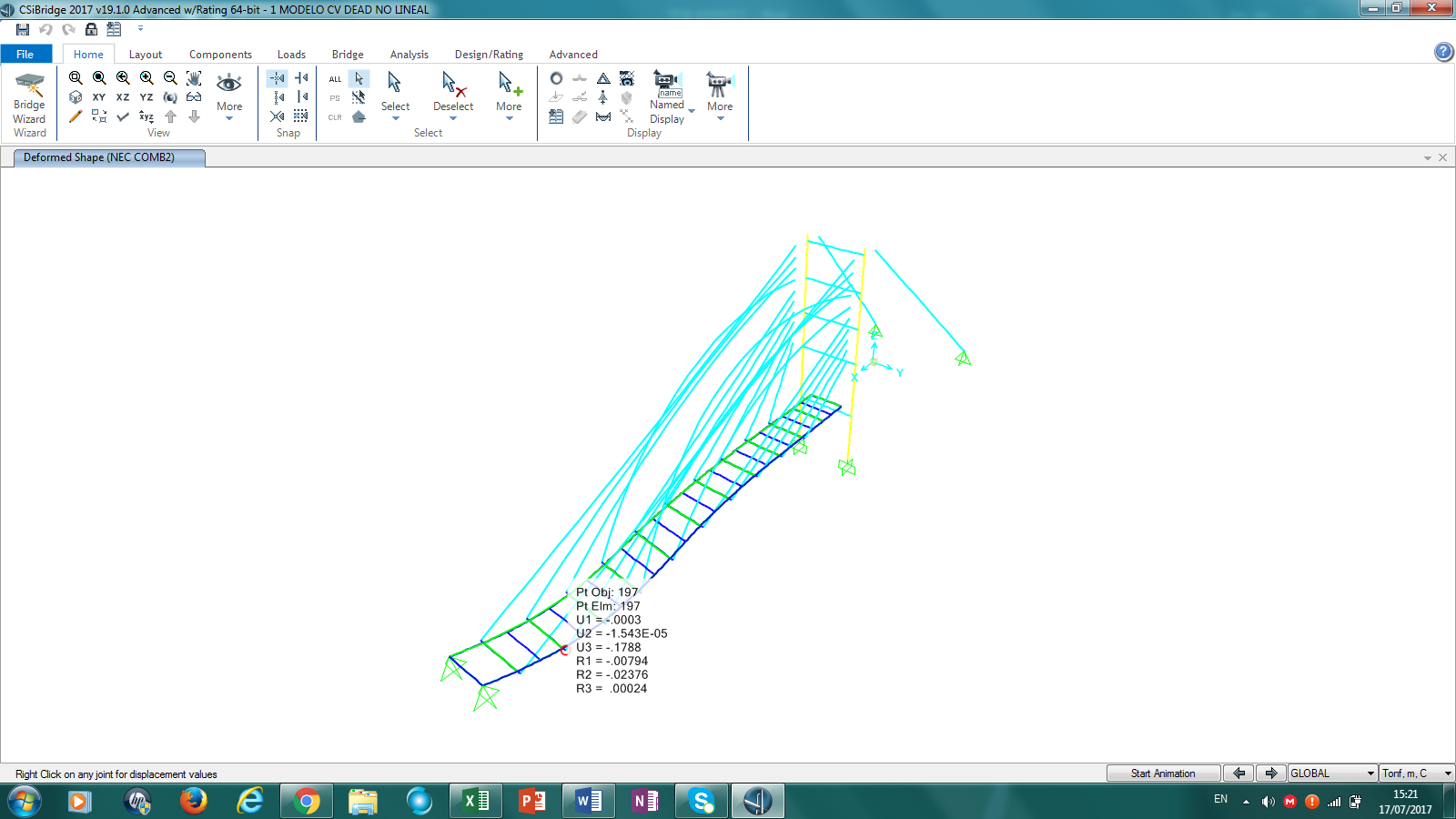 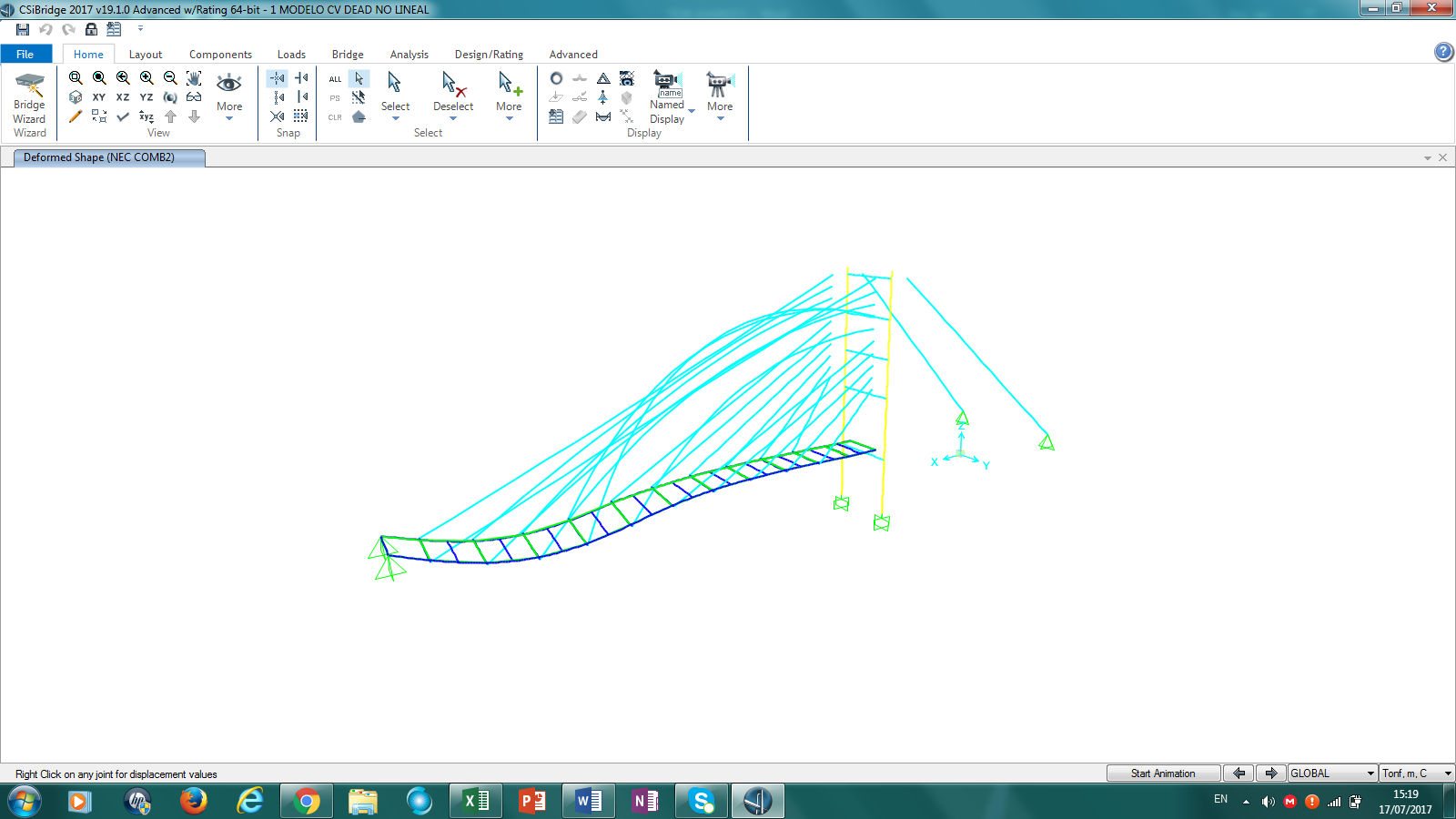 ANÁLISIS DEL PUENTE
ESTADO ACTUAL, ANÁLISIS MODAL  T1=0.4 s
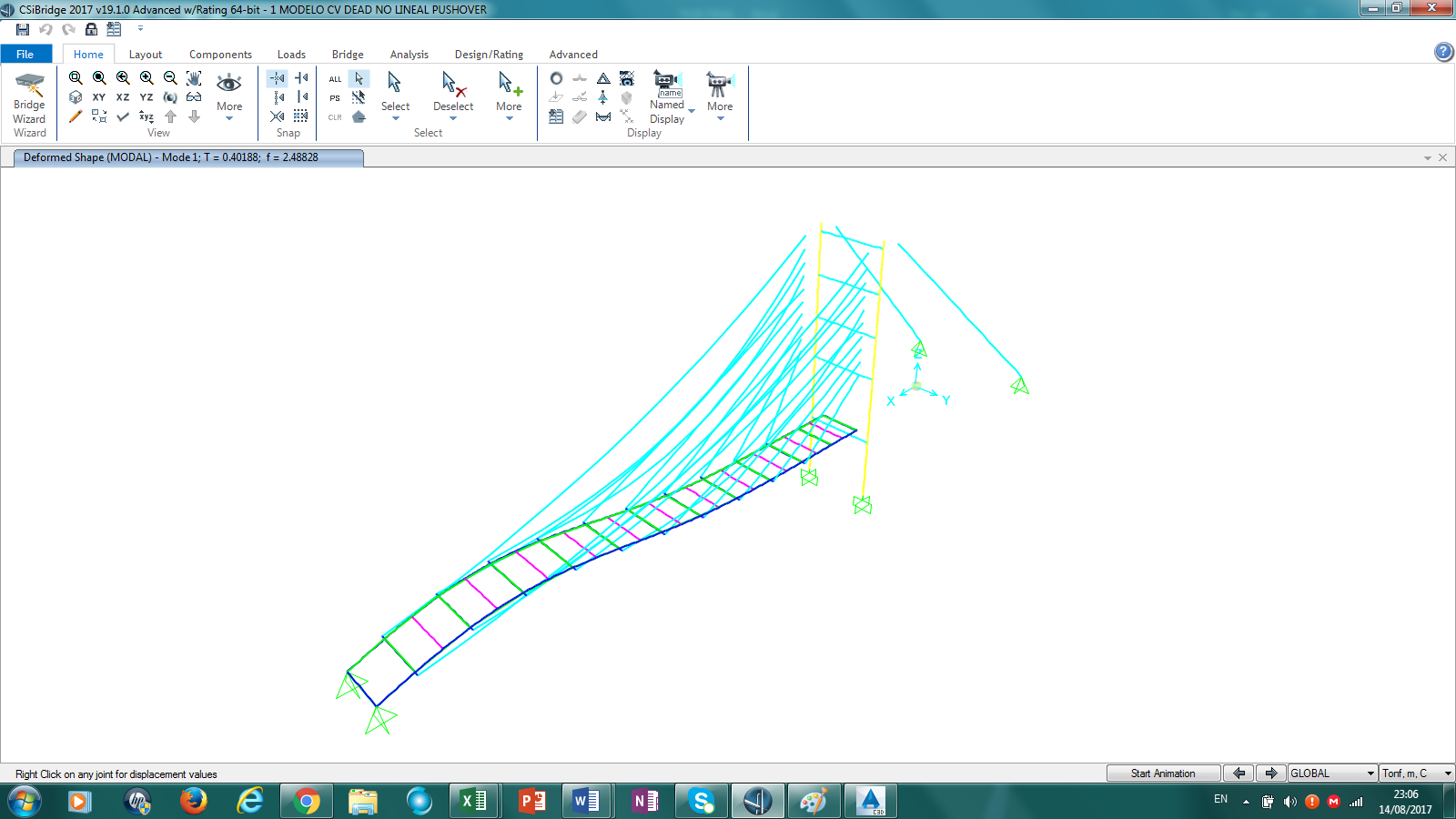 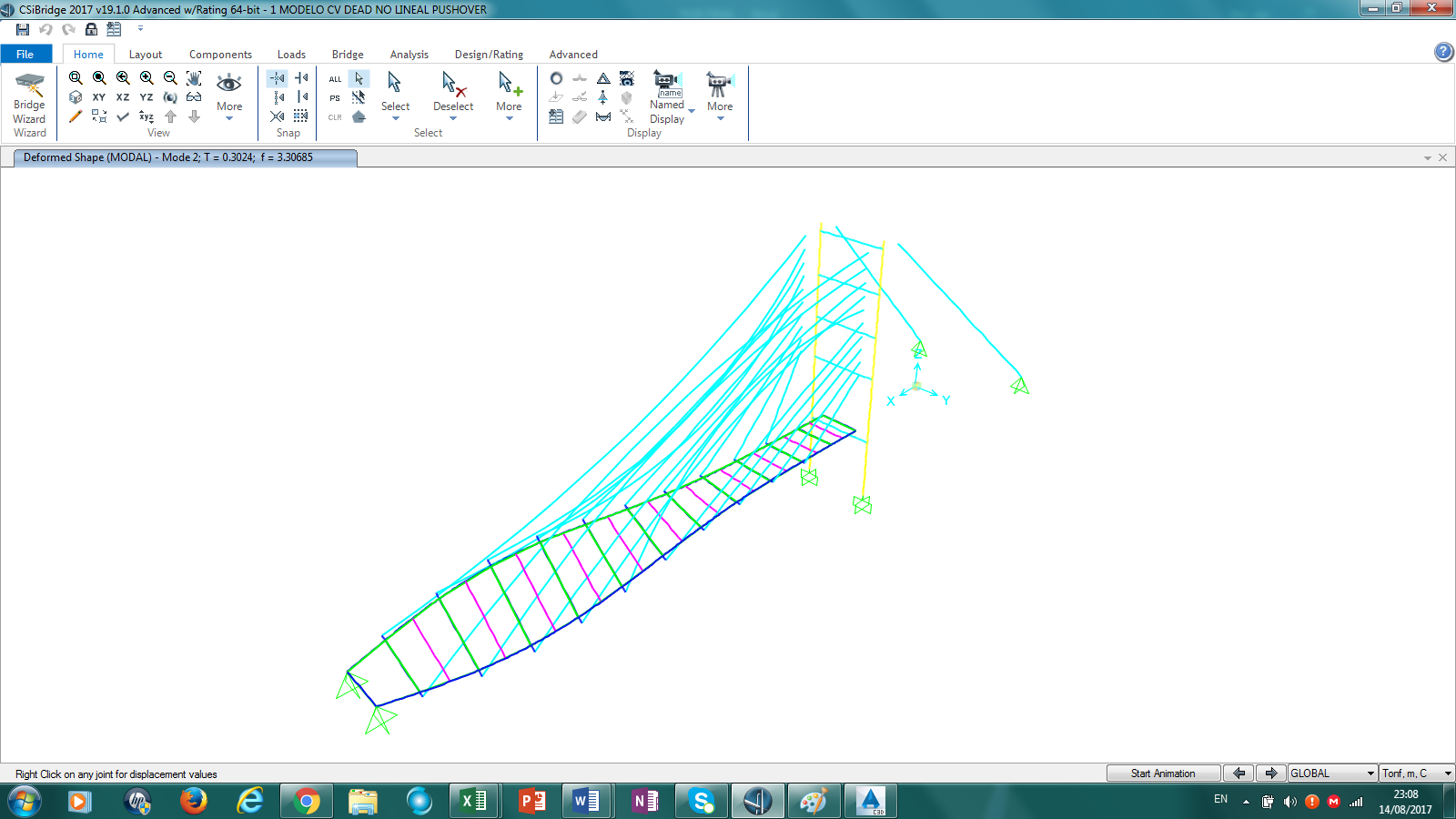 ANÁLISIS DEL PUENTE
ESTADO ACTUAL, ANÁLISIS MODAL
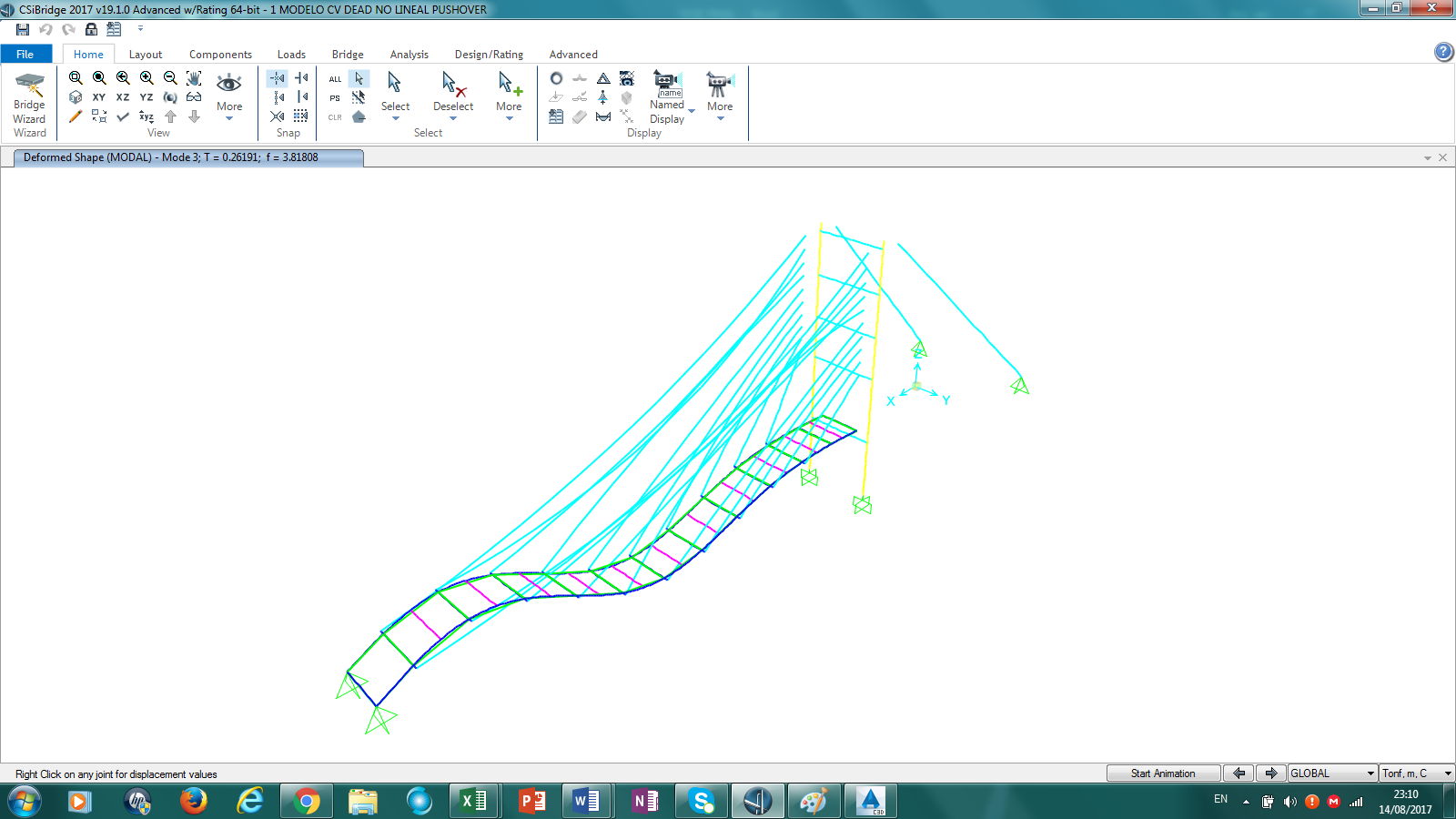 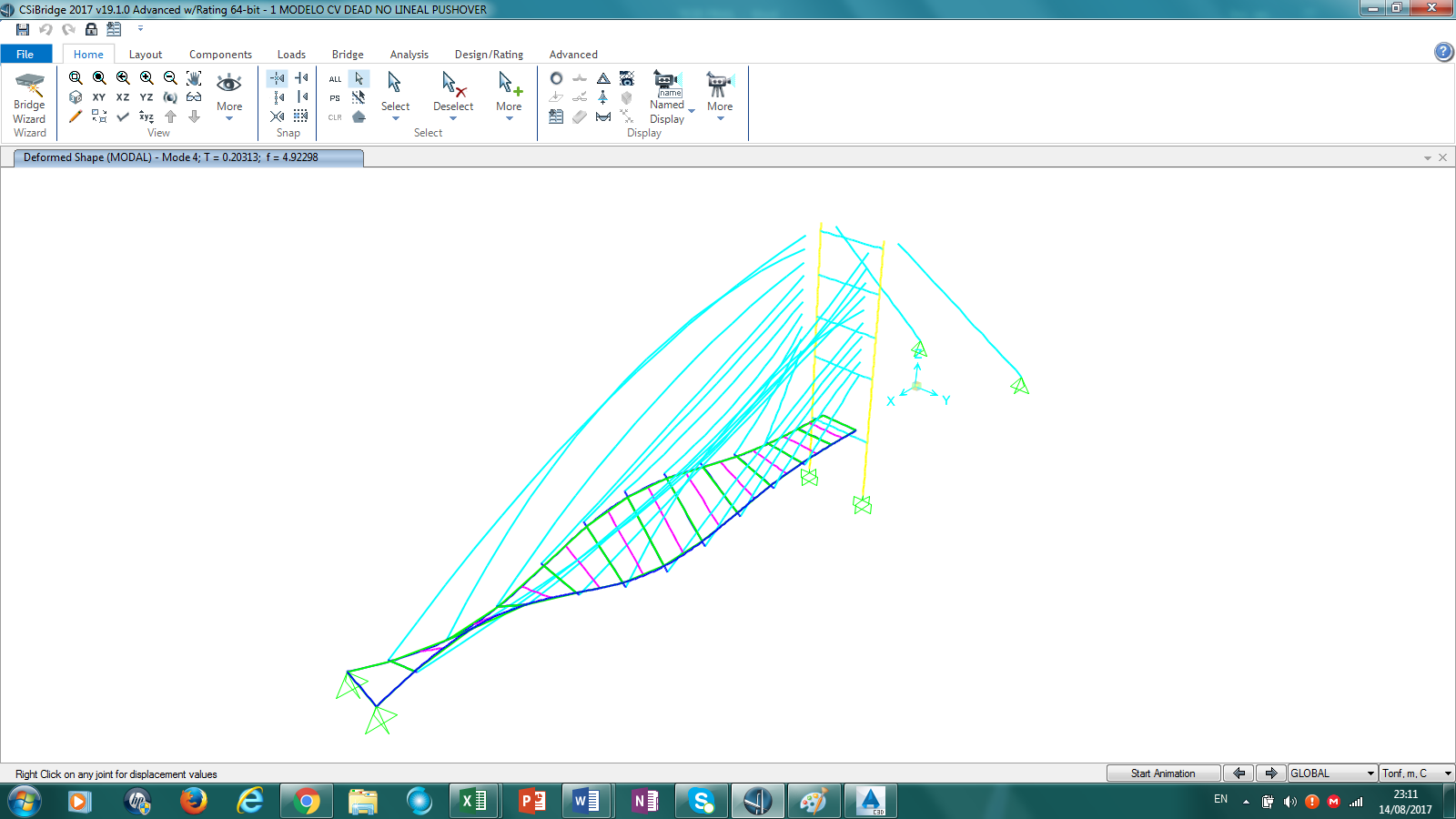 ANÁLISIS DEL PUENTE
ESTADO ACTUAL, ESTÁTICO LINEAL
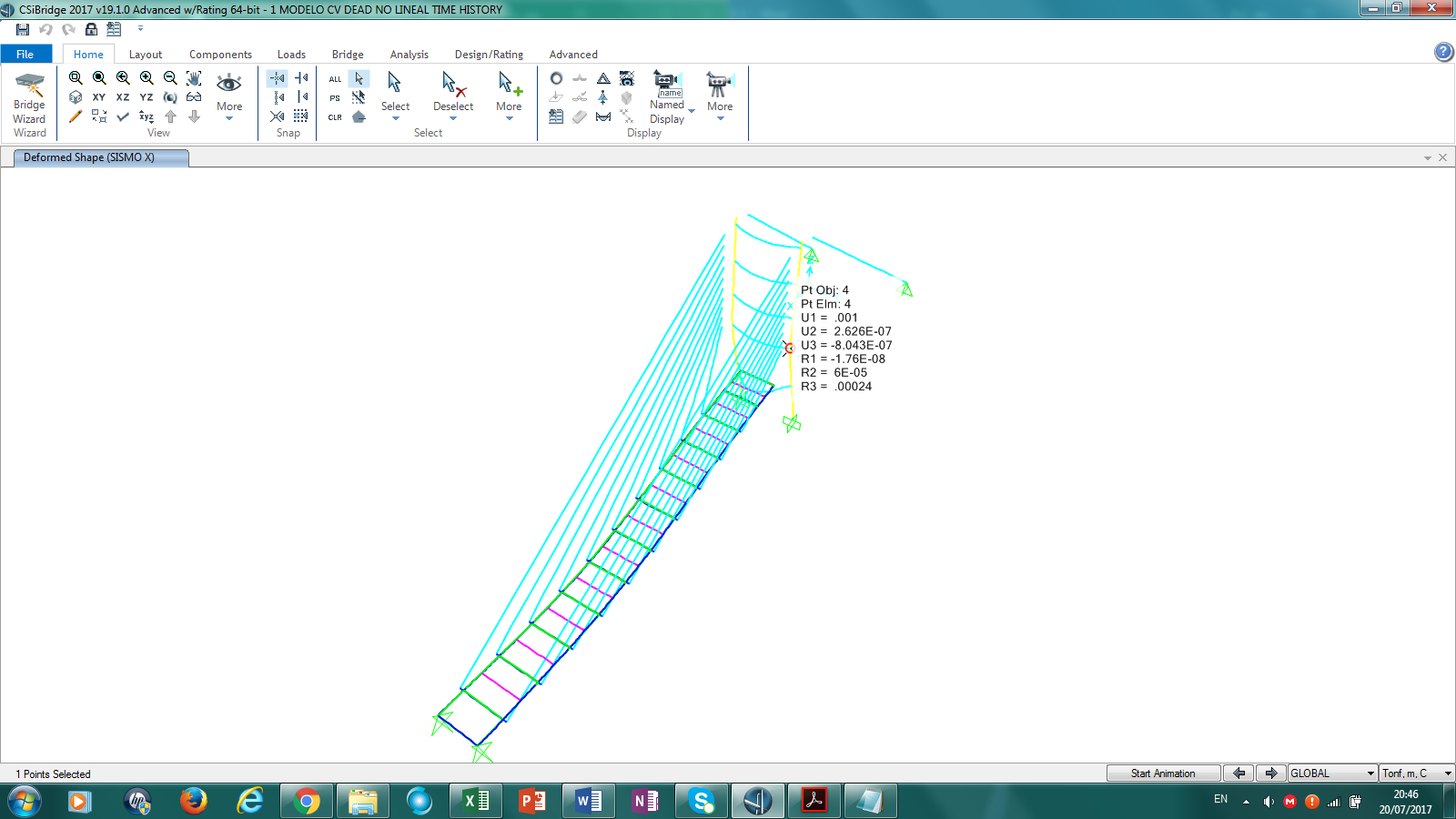 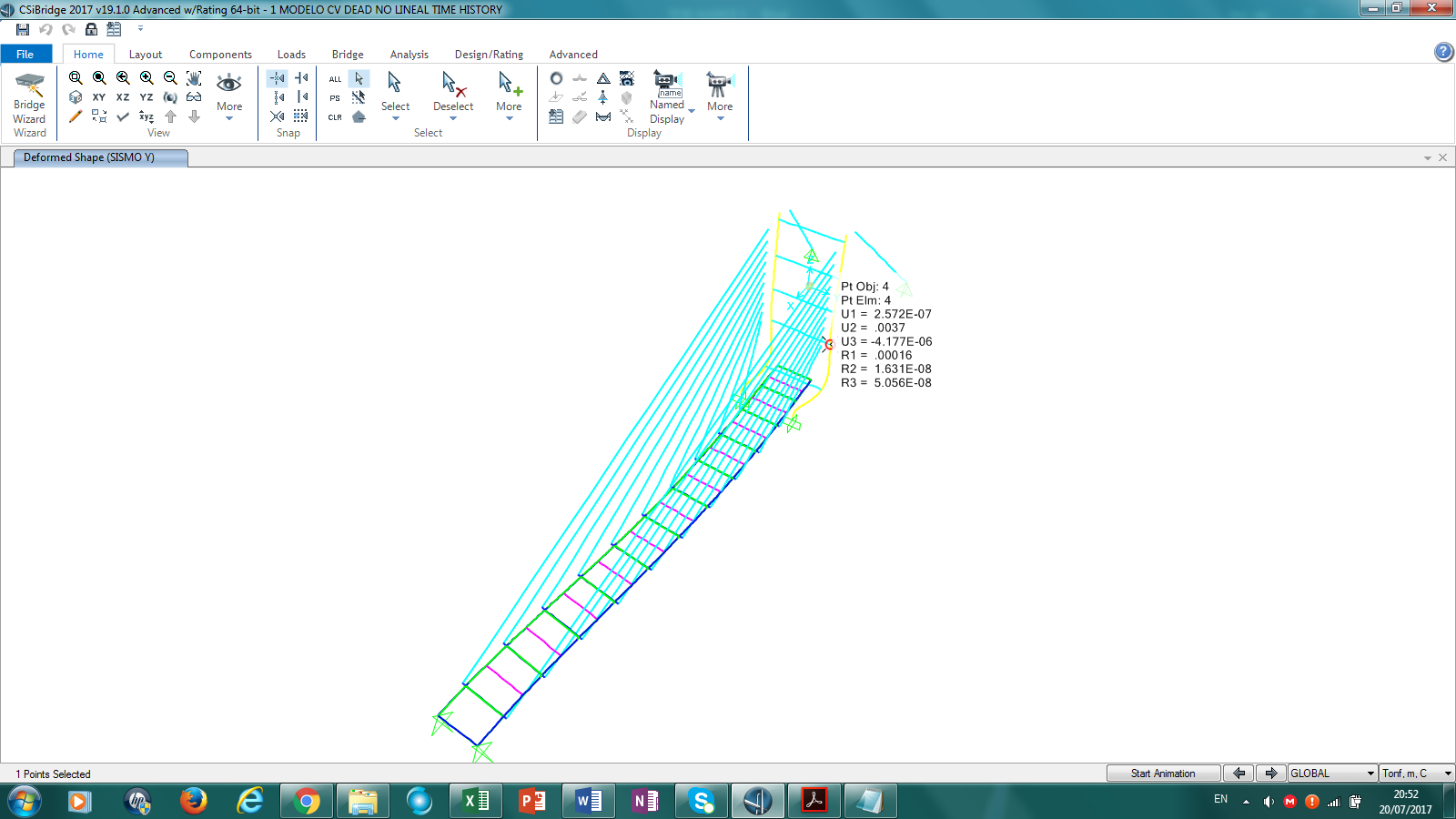 ANÁLISIS DEL PUENTE
ESTADO ACTUAL, ESTÁTICO NO LINEAL
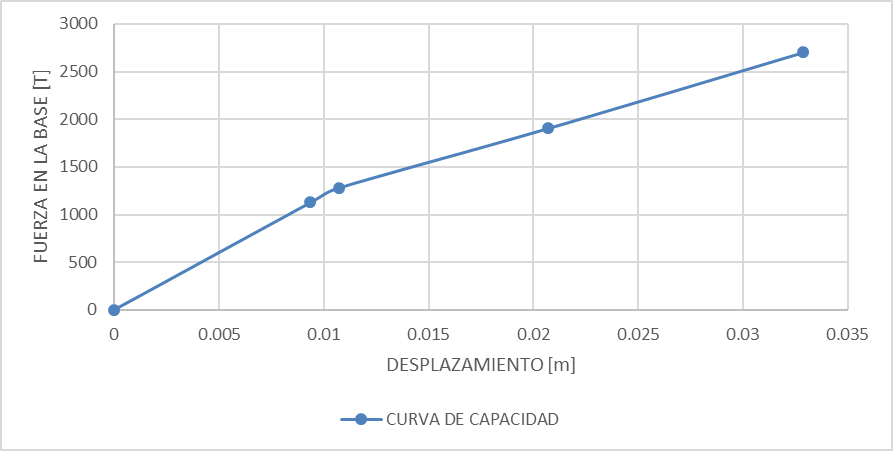 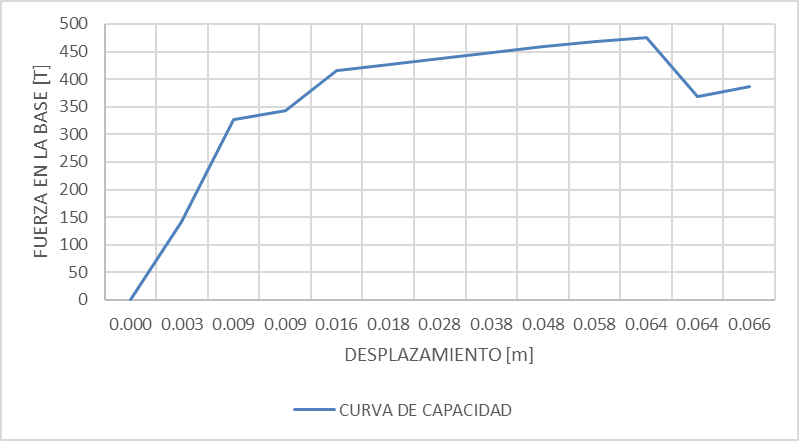 ANÁLISIS DEL PUENTE
ESTADO ACTUAL, RÓTULAS PLÁSTICAS
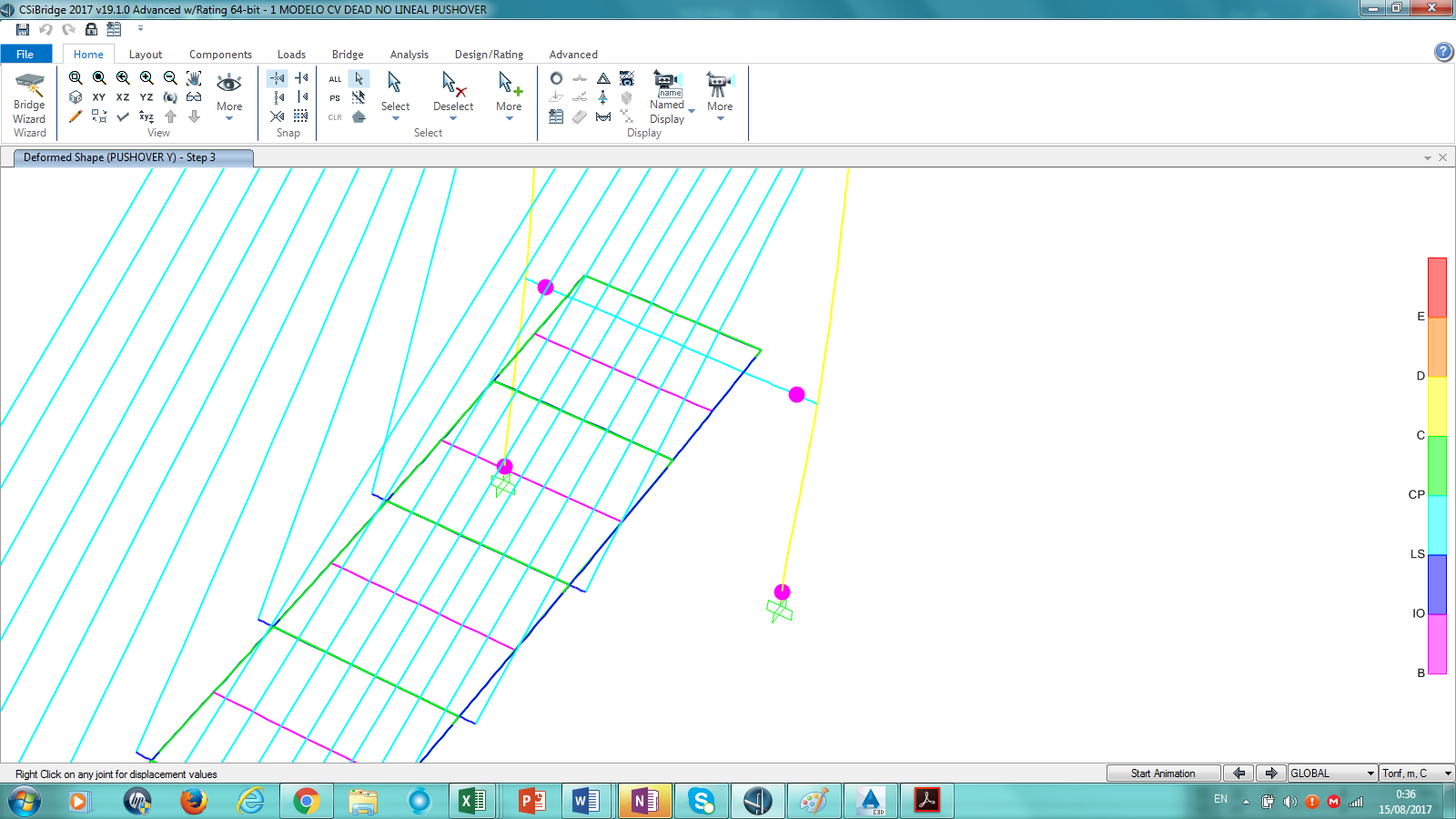 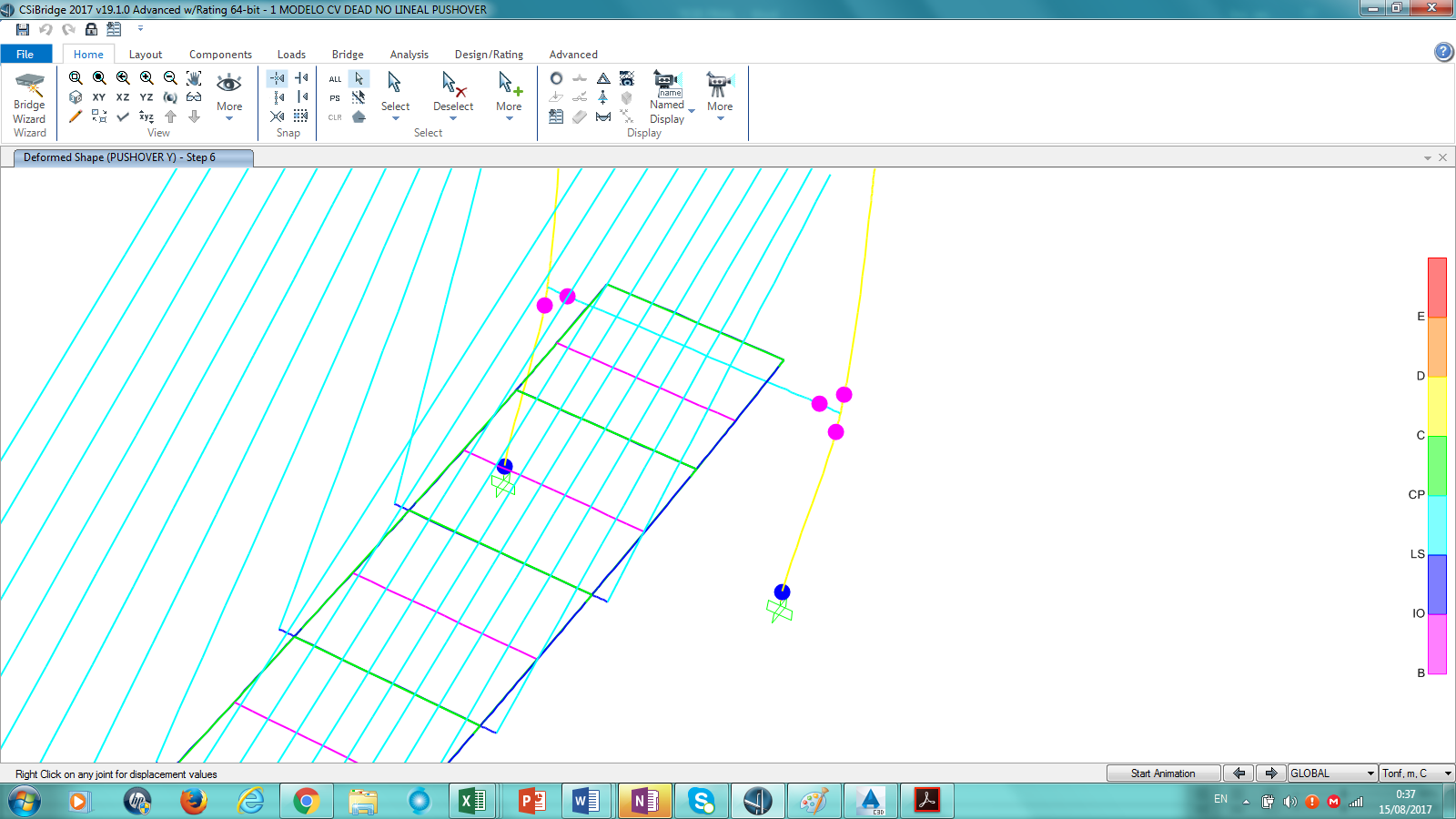 ANÁLISIS DEL PUENTE
ESTADO ACTUAL, RESULTADOS PUSHOVER
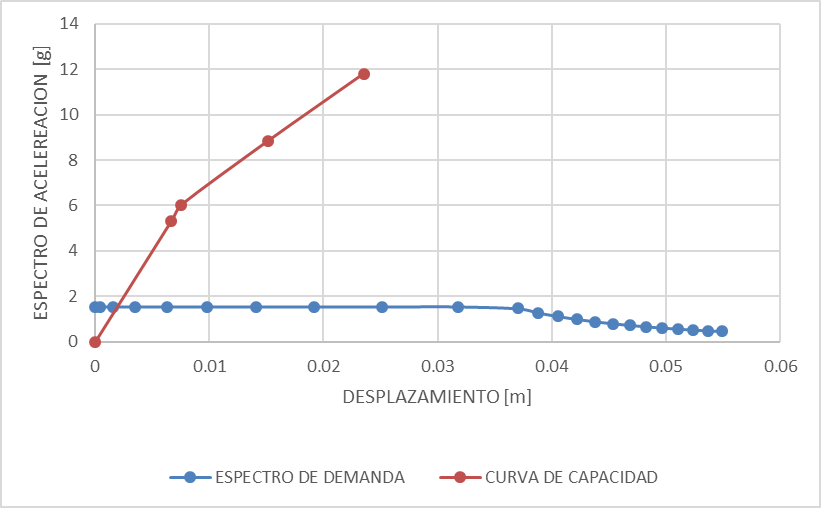 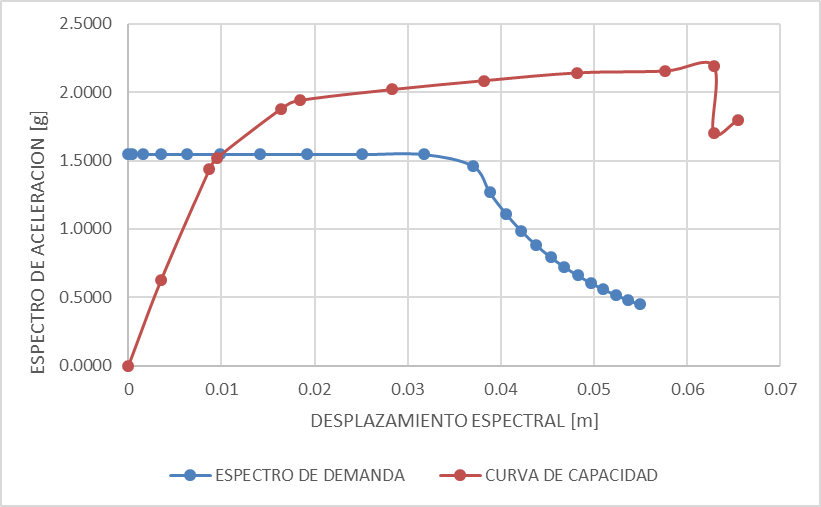 ANÁLISIS DEL PUENTE
ESTADO ACTUAL, HISTORIA EN EL TIEMPO
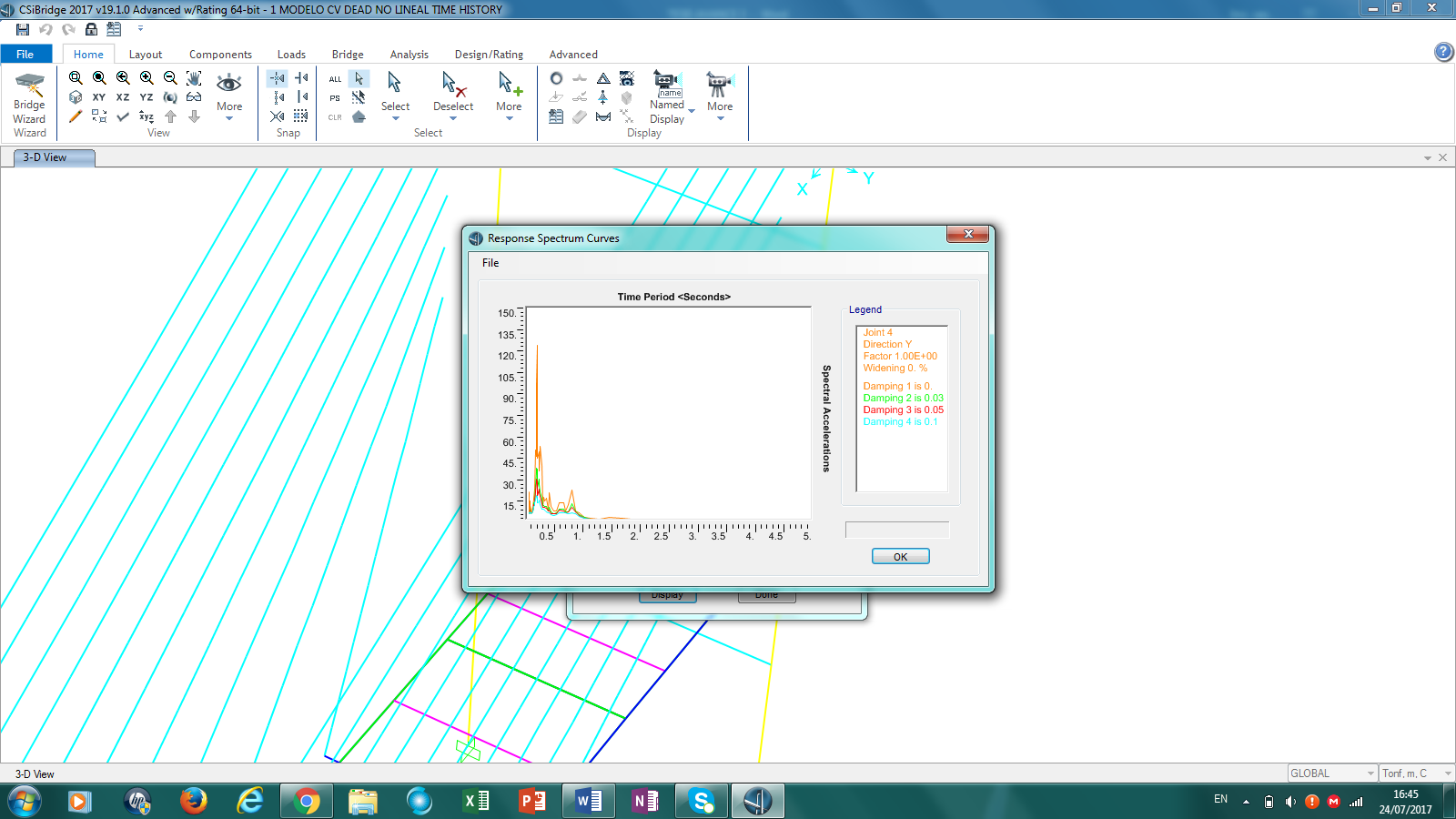 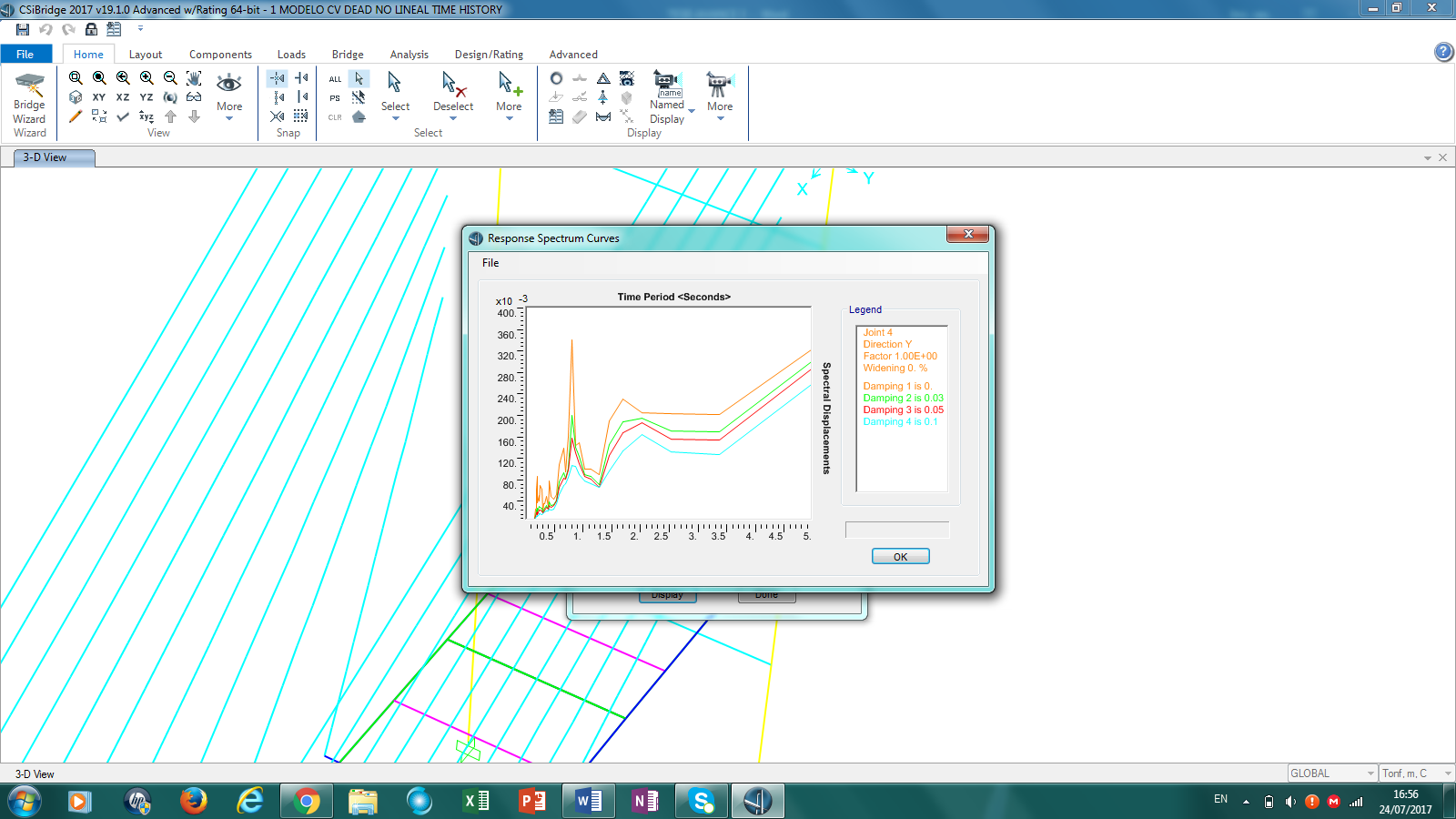 ANÁLISIS DEL PUENTE
ESTADO TENSADO, PESO PROPIO
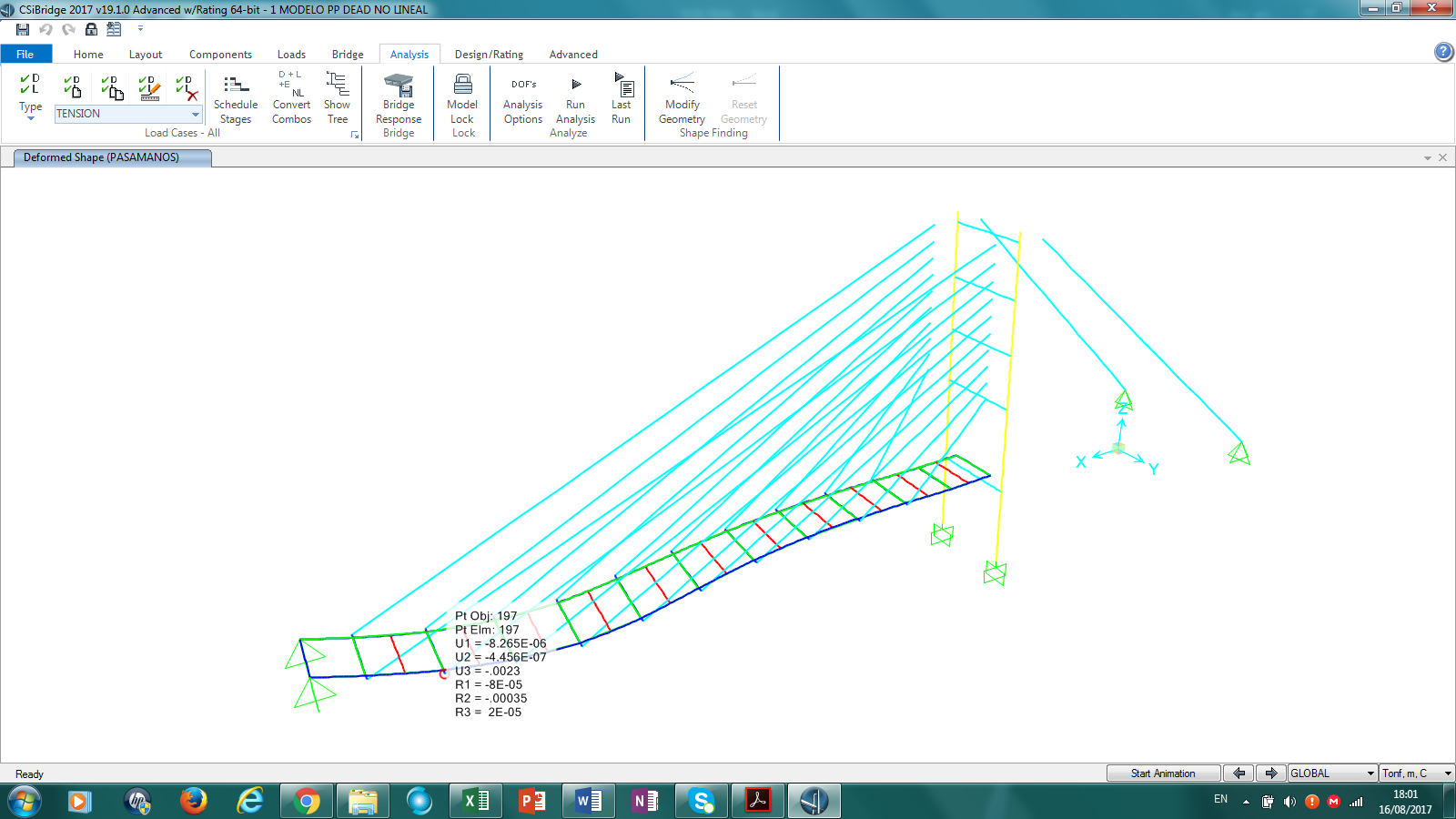 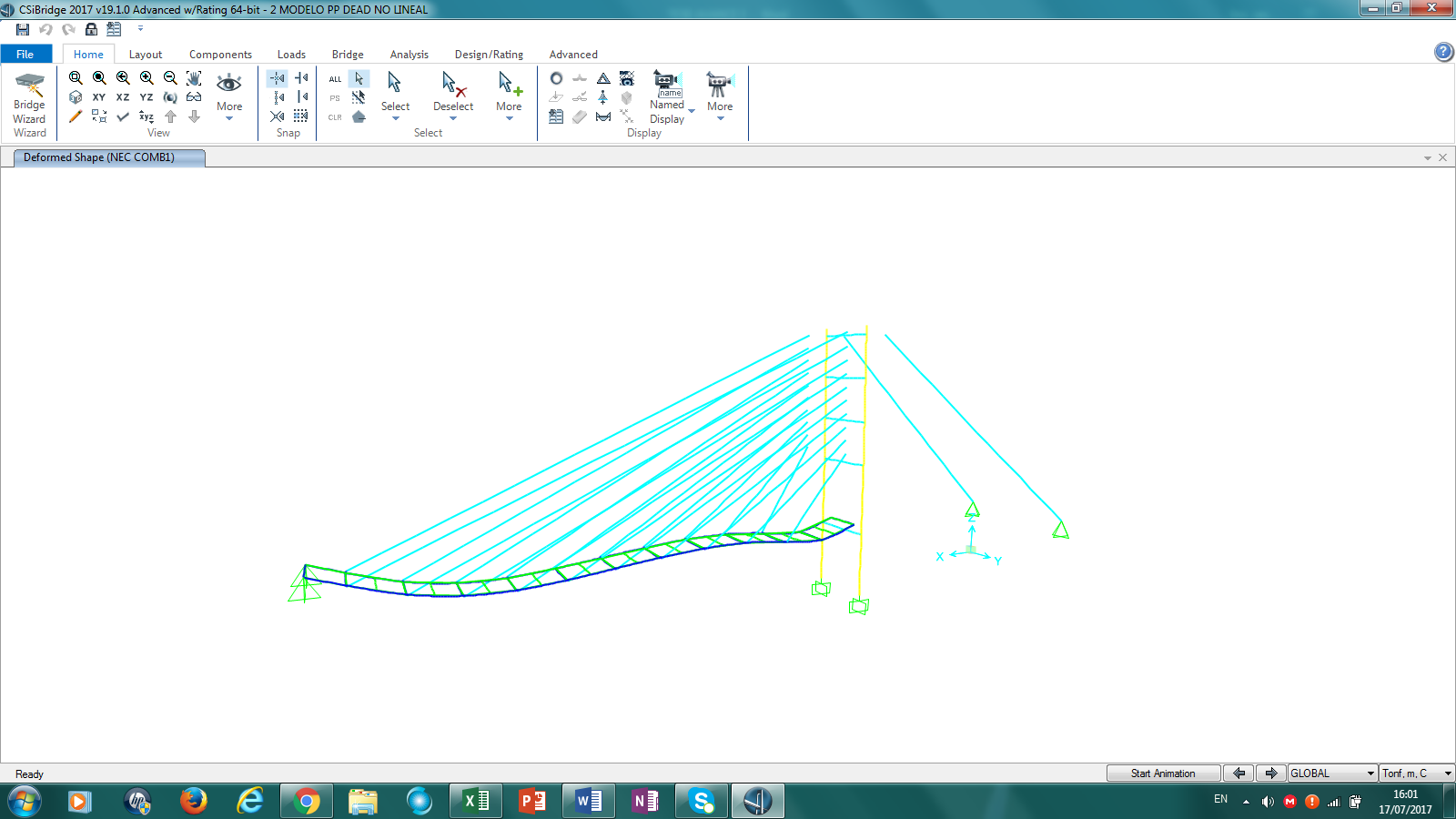 ANÁLISIS DEL PUENTE
ESTADO TENSADO, MOMENTOS Y CORTANTES
ANÁLISIS DEL PUENTE
COMPARACIÓN ESTADO ACTUAL Y TENSADO
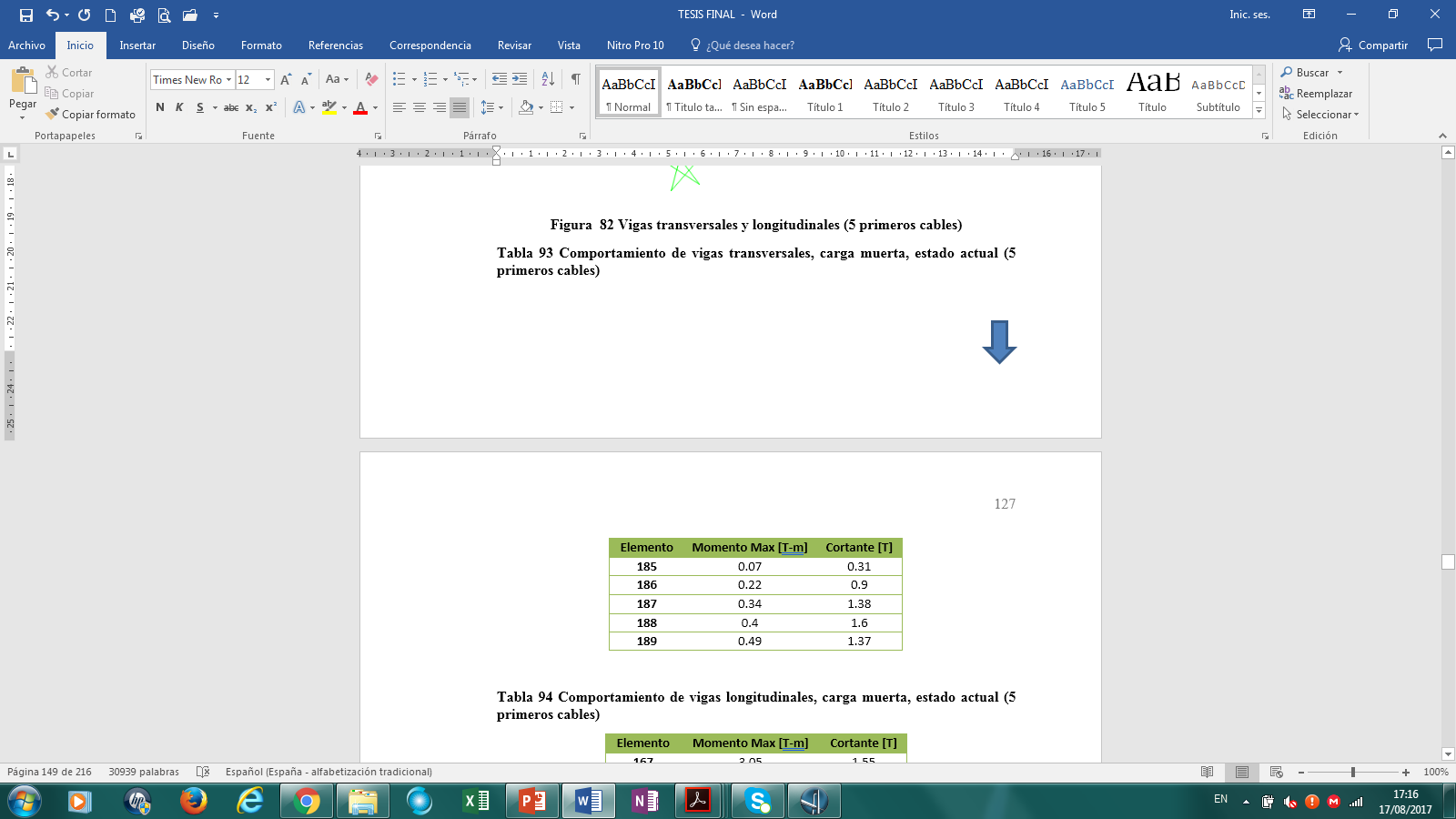 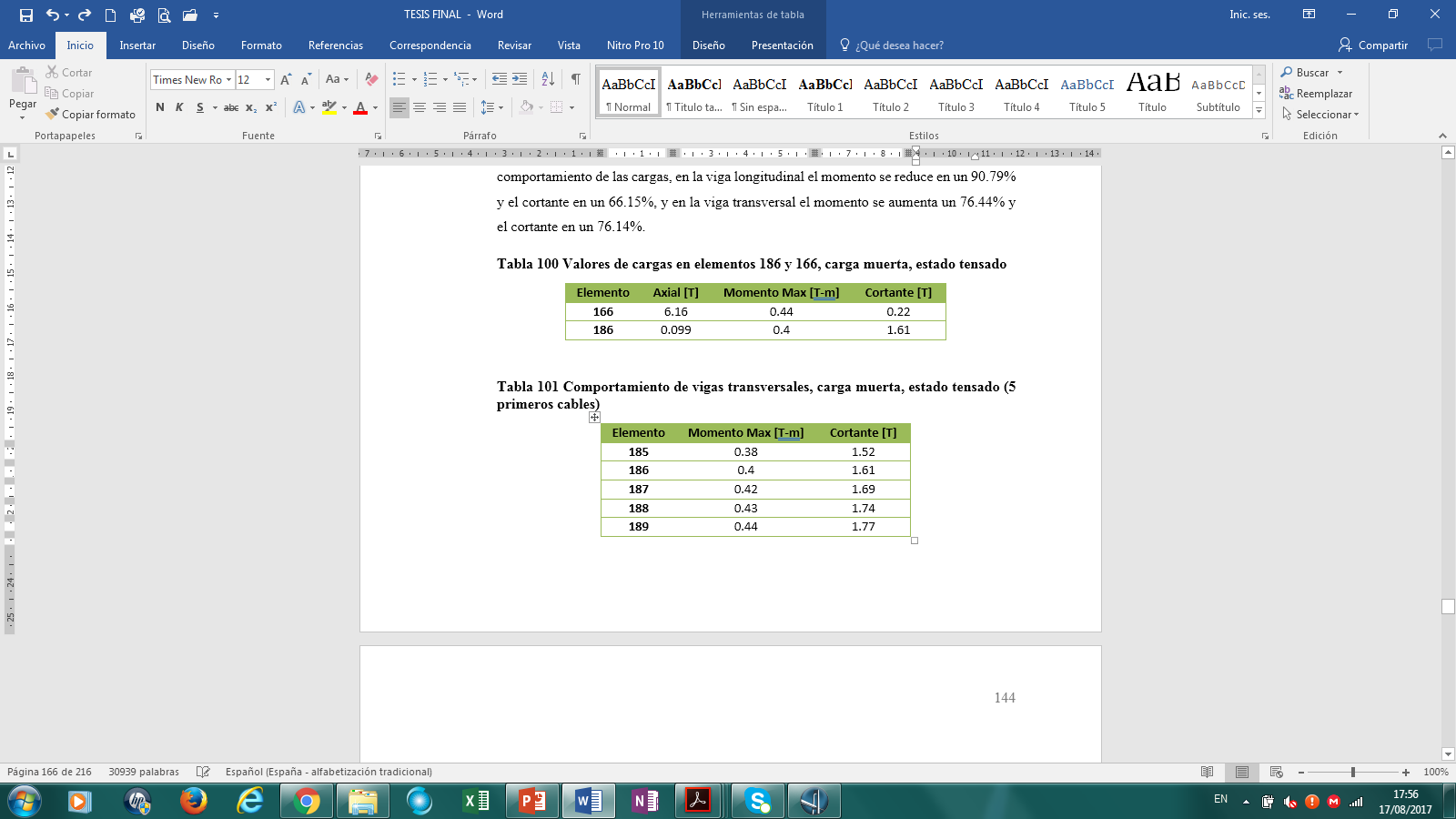 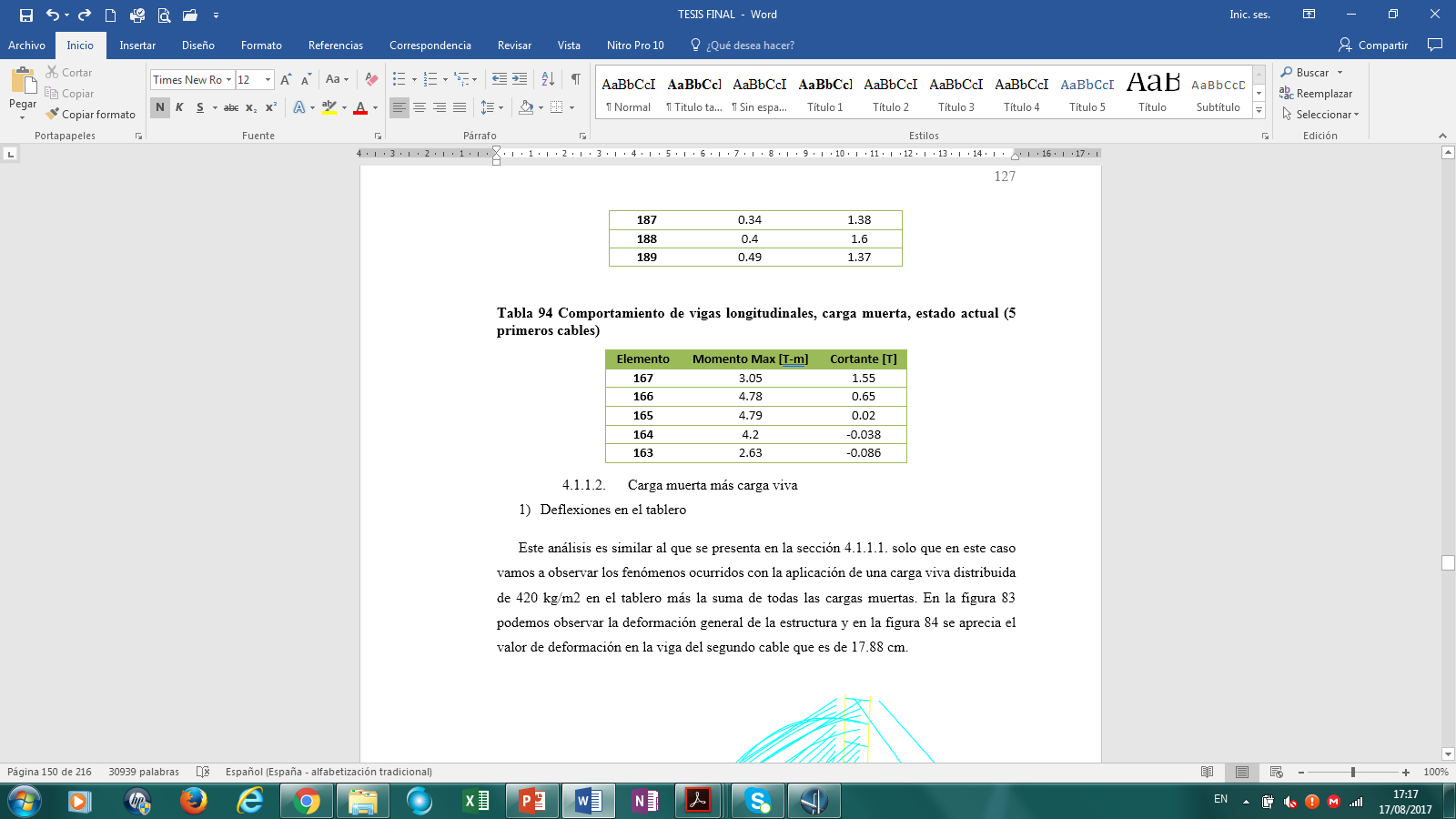 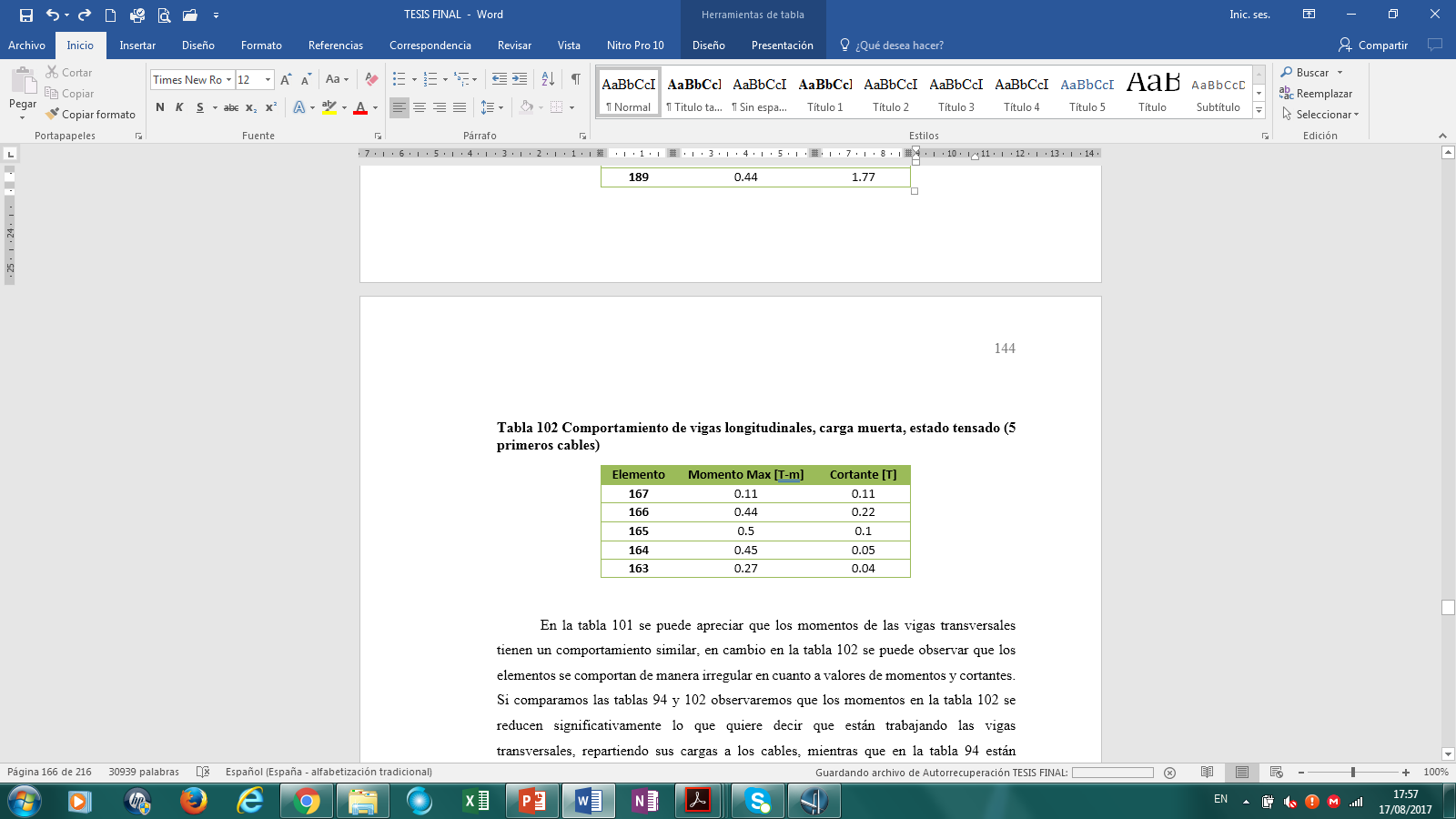 ANÁLISIS DEL PUENTE
ESTADO TENSADO, CARGA VIVA
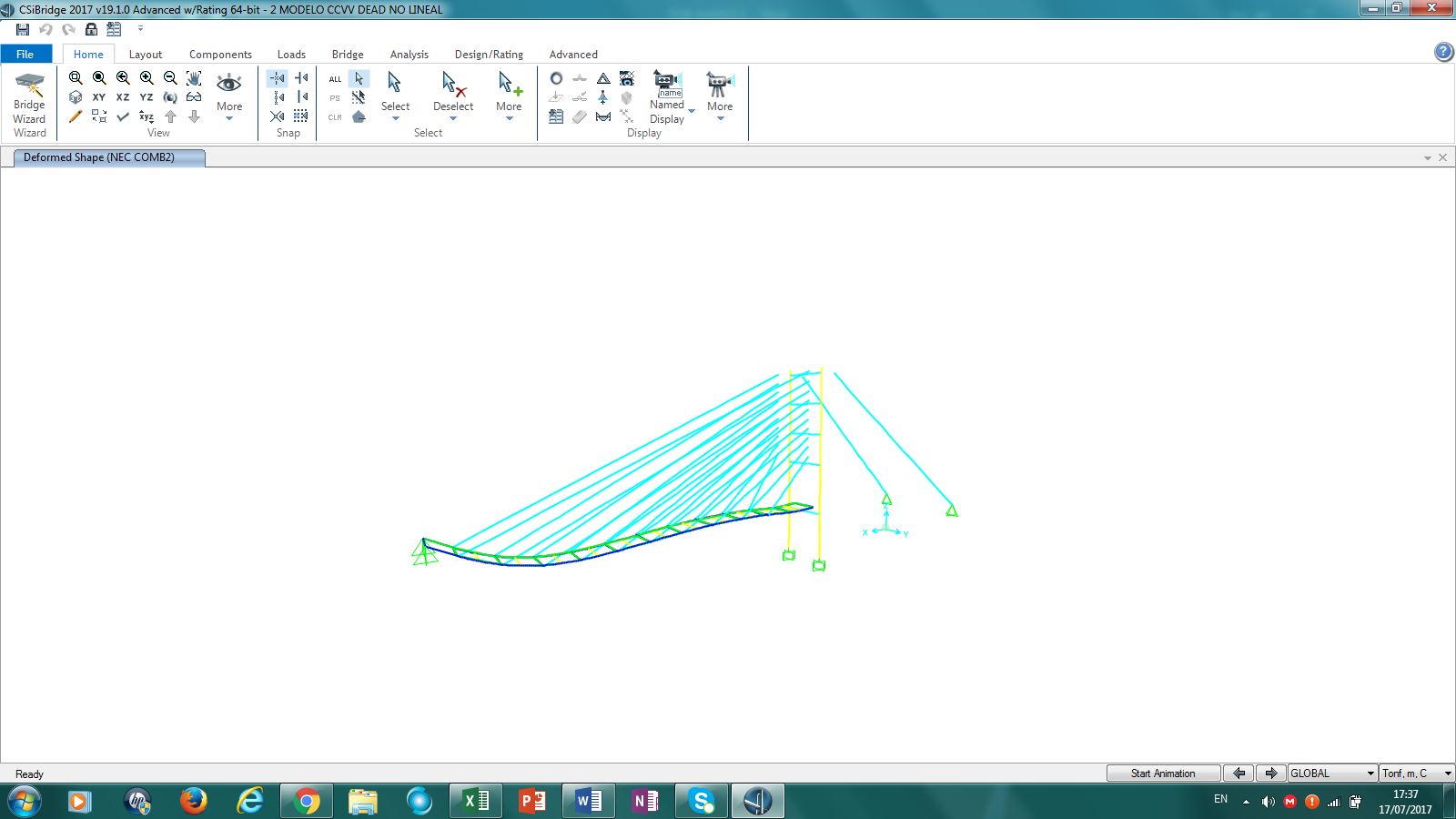 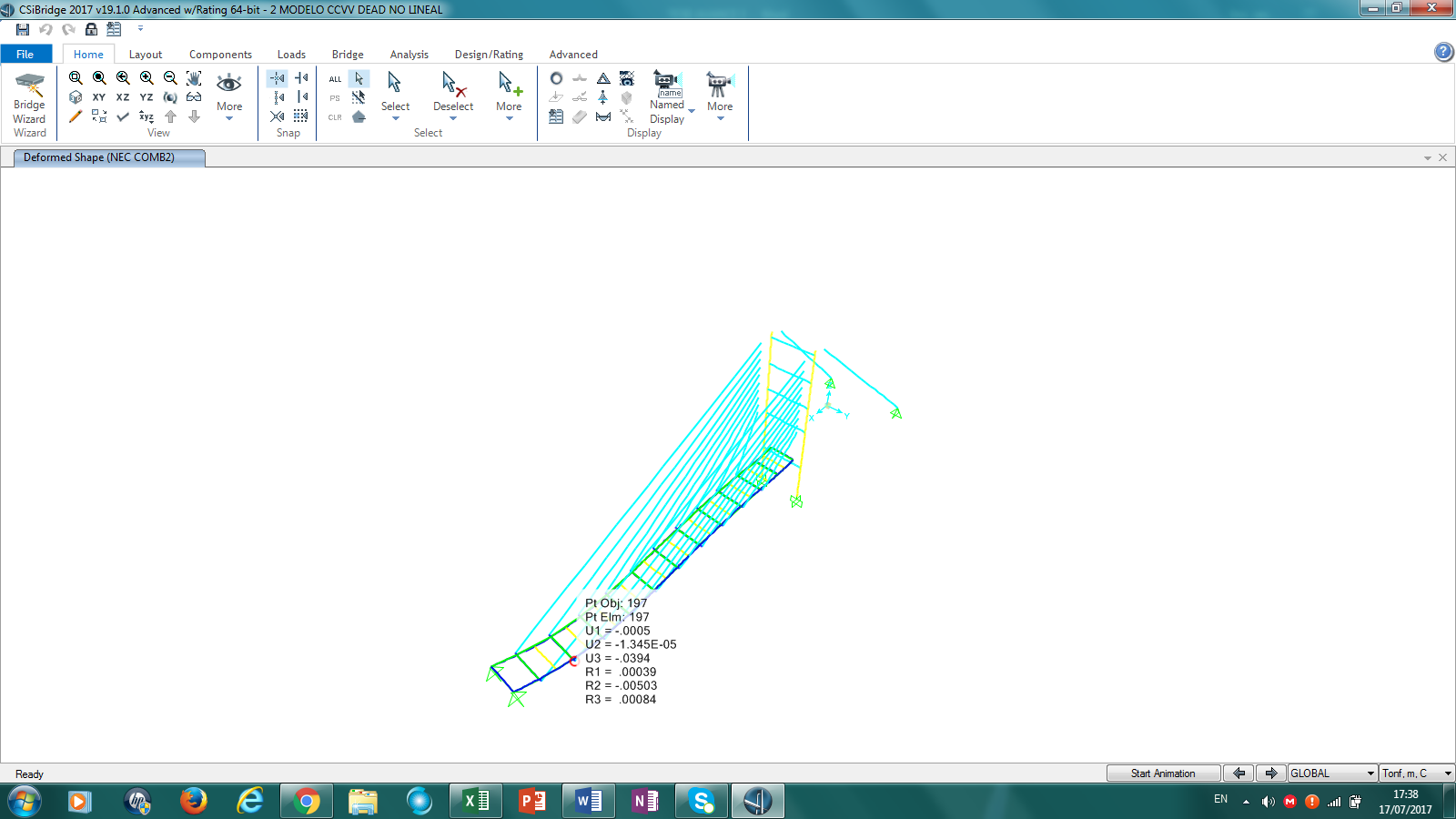 ANÁLISIS DEL PUENTE
ESTADO TENSADO, ANÁLISIS MODAL  T1=0.37 s
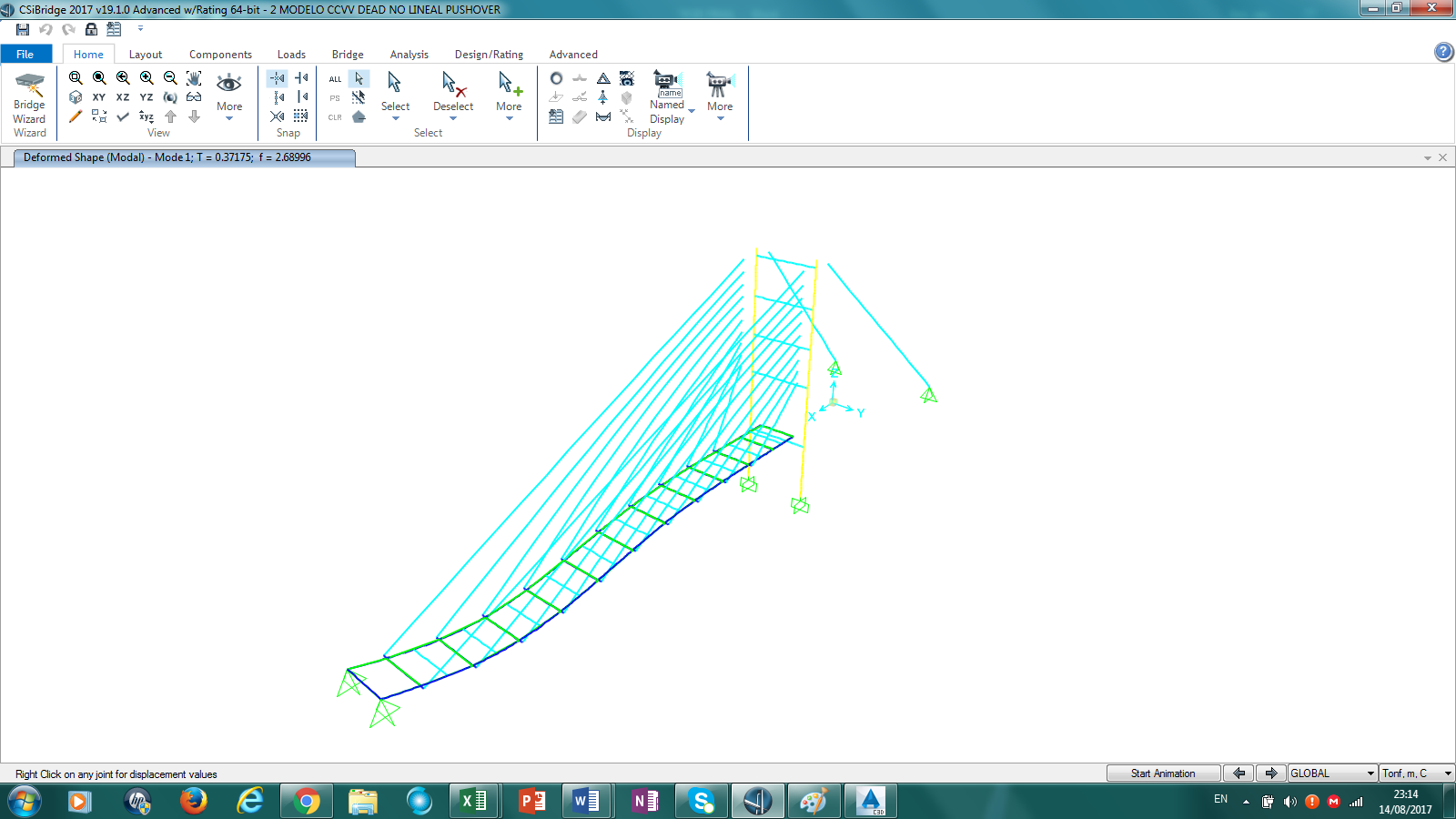 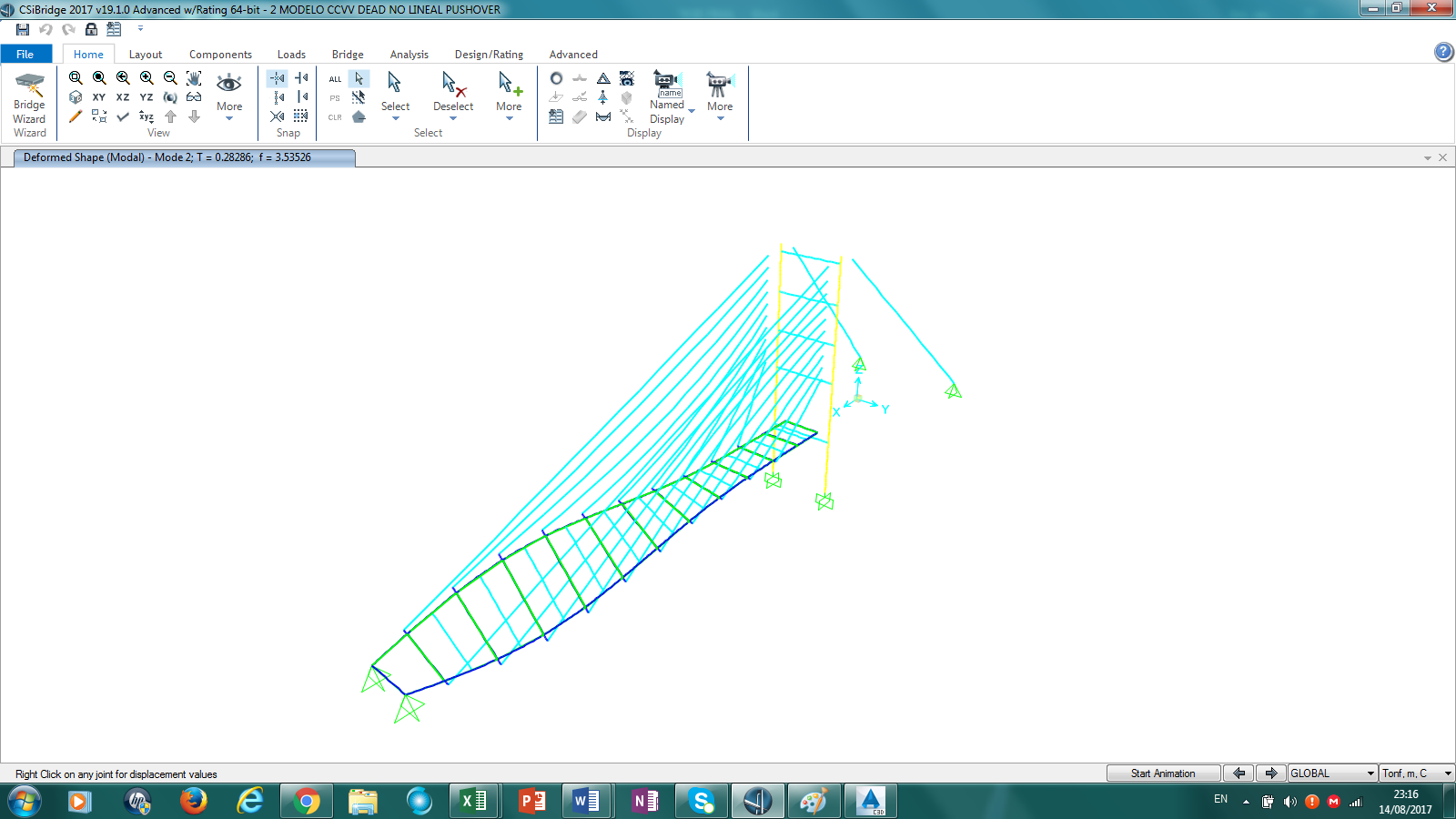 ANÁLISIS DEL PUENTE
ESTADO TENSADO, ANÁLISIS MODAL
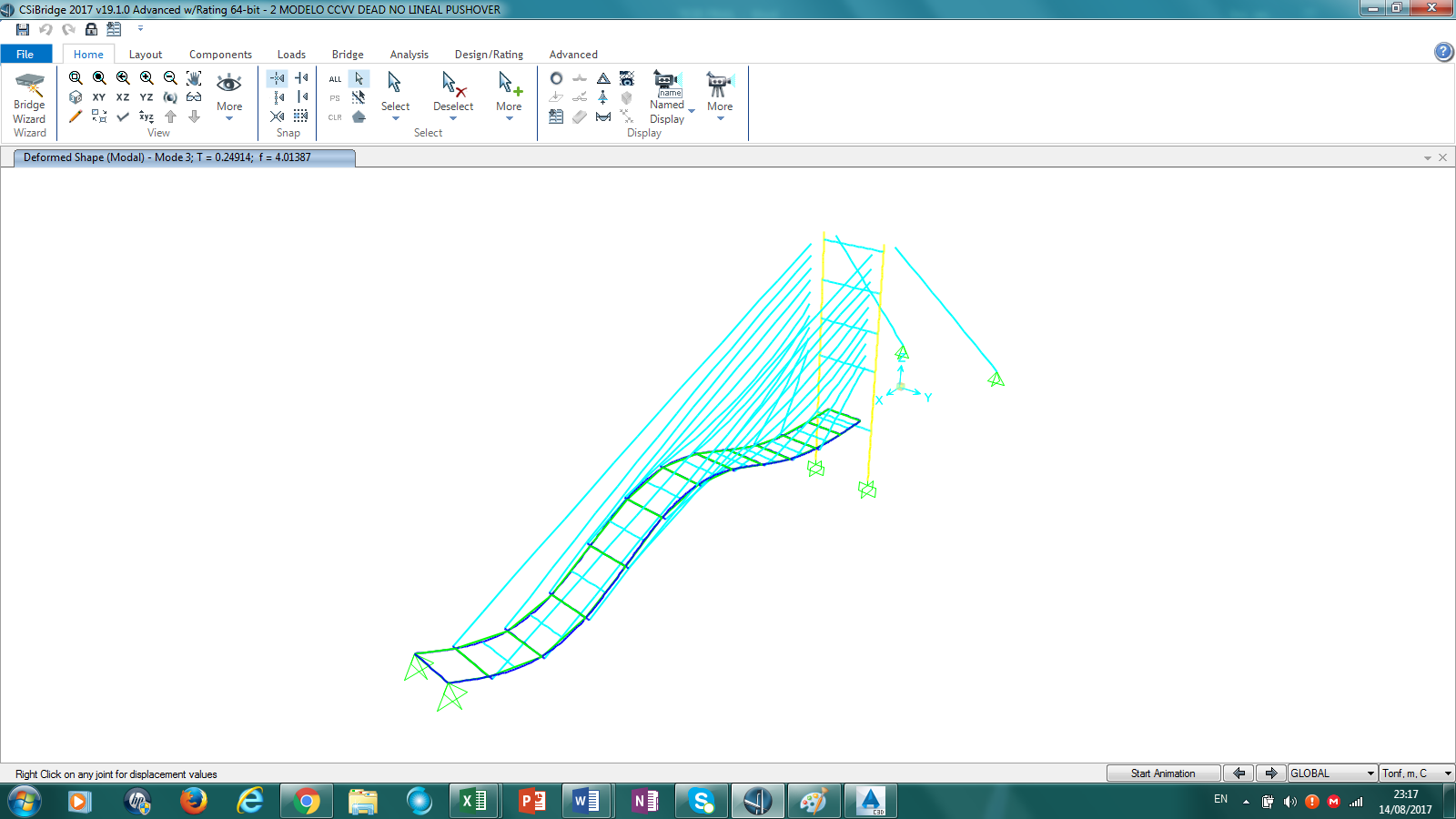 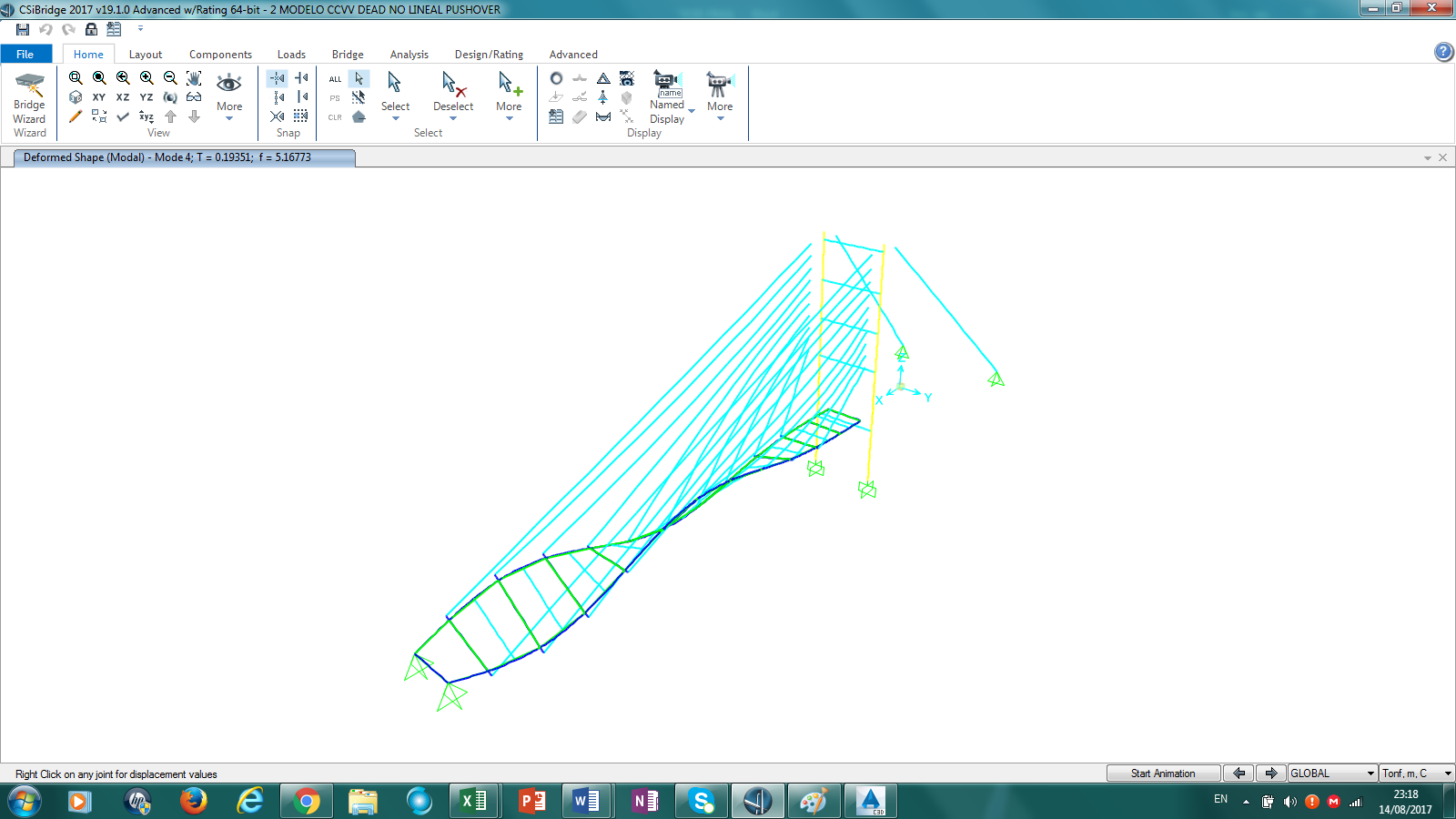 ANÁLISIS DEL PUENTE
ESTADO TENSADO, ANÁLISIS MODAL
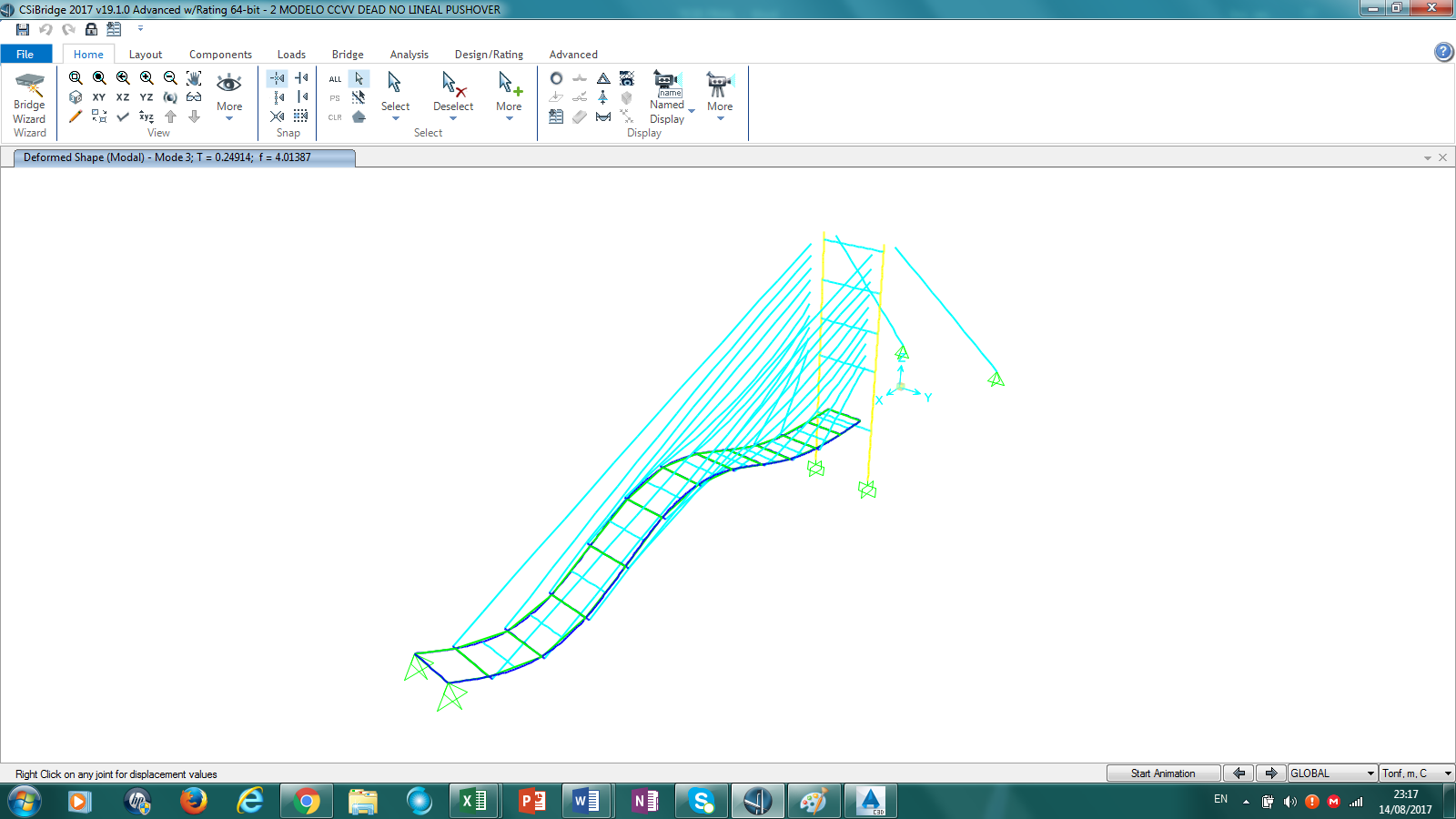 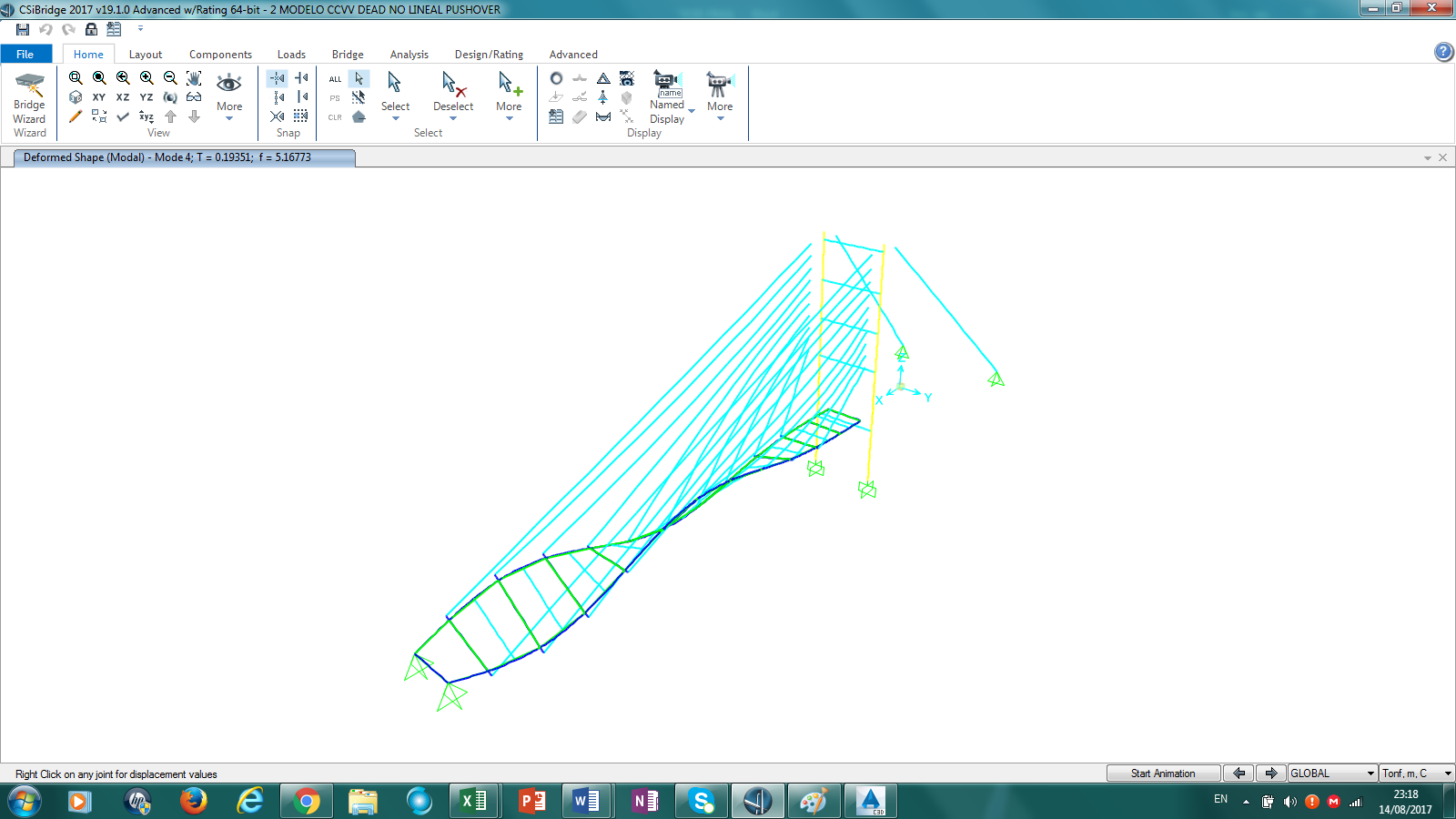 REFORZAMIENTO
CARGAS DE TENSADO DE CABLES
REFORZAMIENTO
PROCESO DE RETENSADO DE CABLES
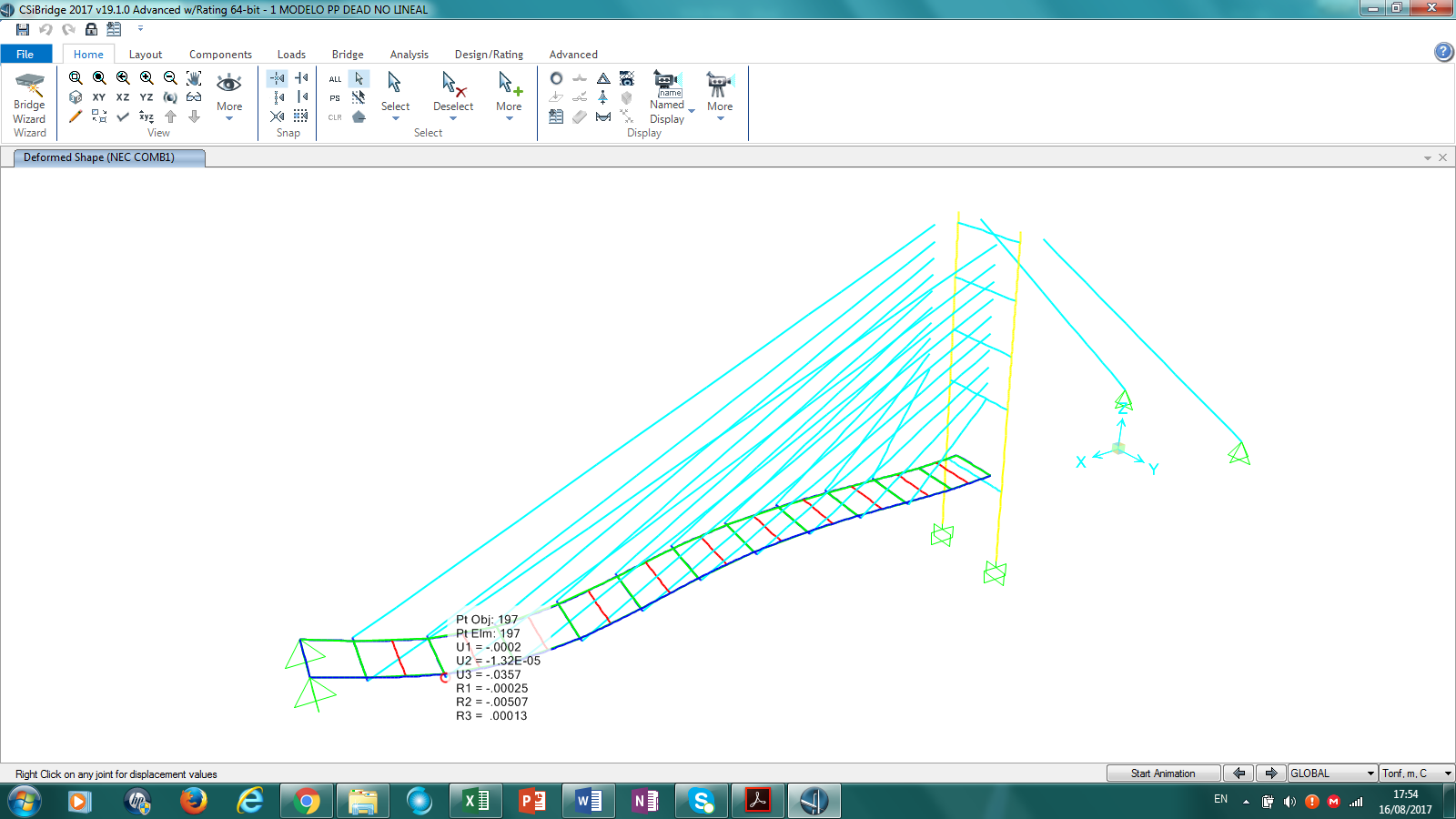 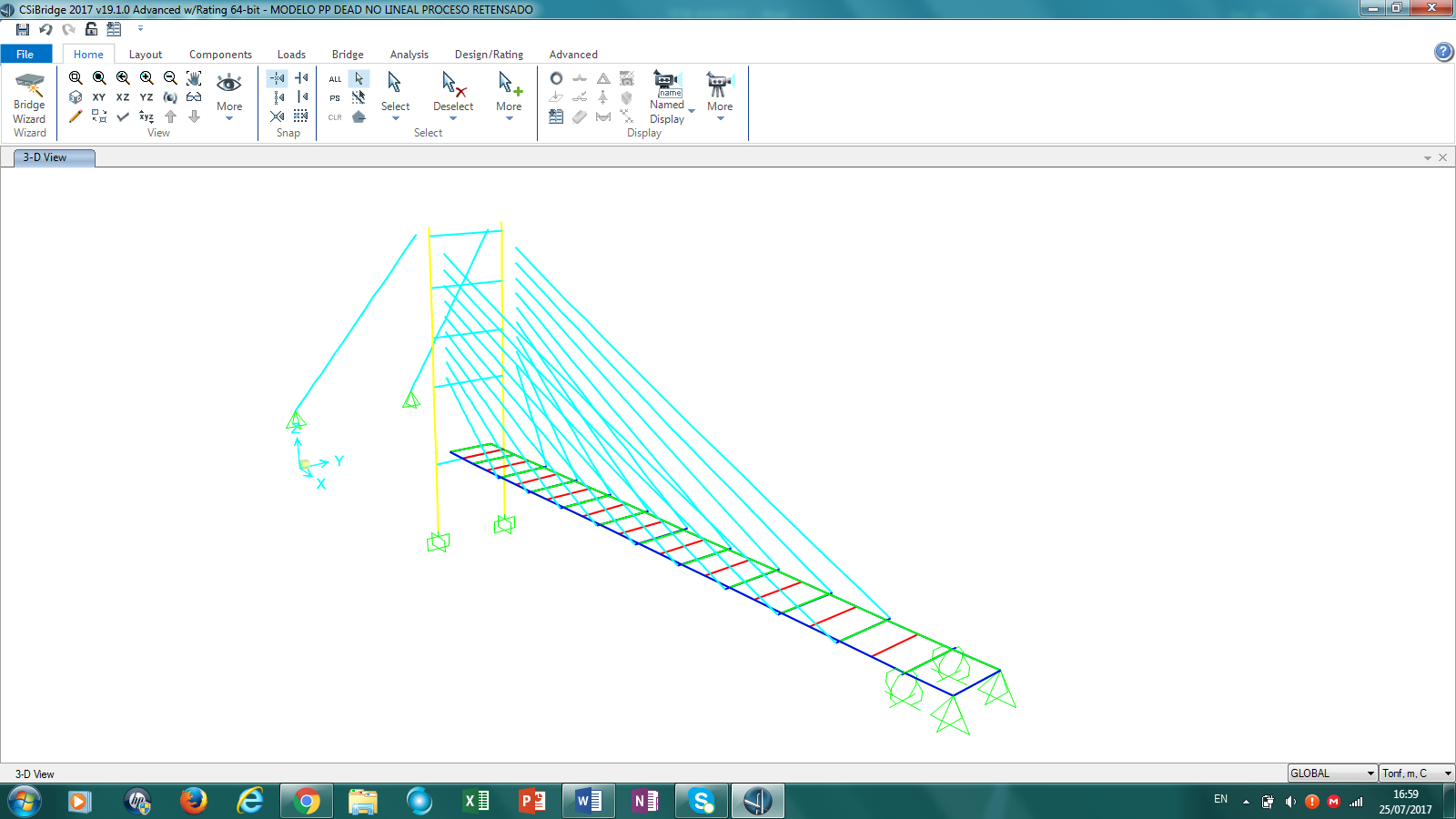 REFORZAMIENTO
PROCESO DE RETENSADO DE CABLES
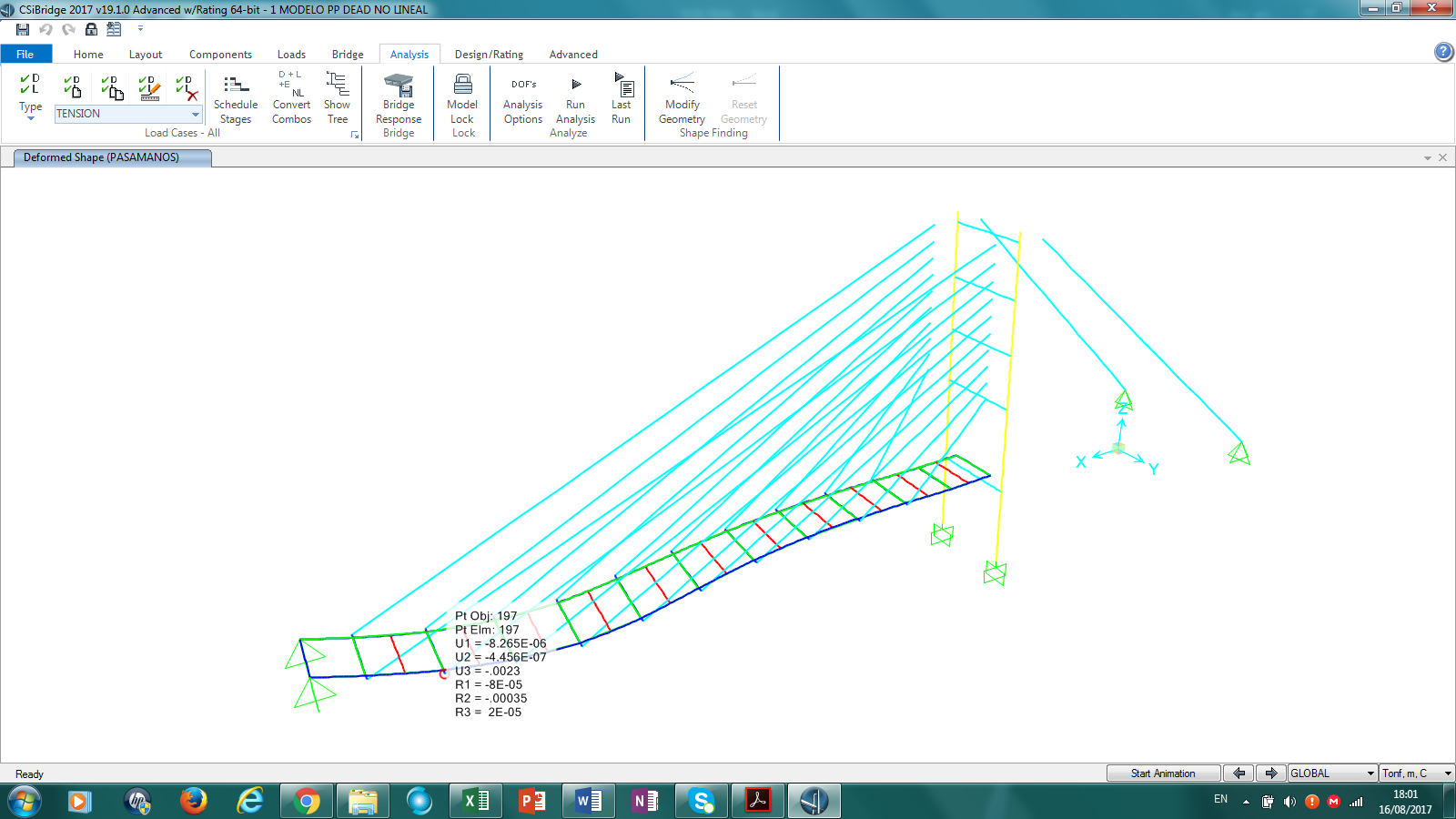 REFORZAMIENTO
DEFORMACIÓN INICIAL
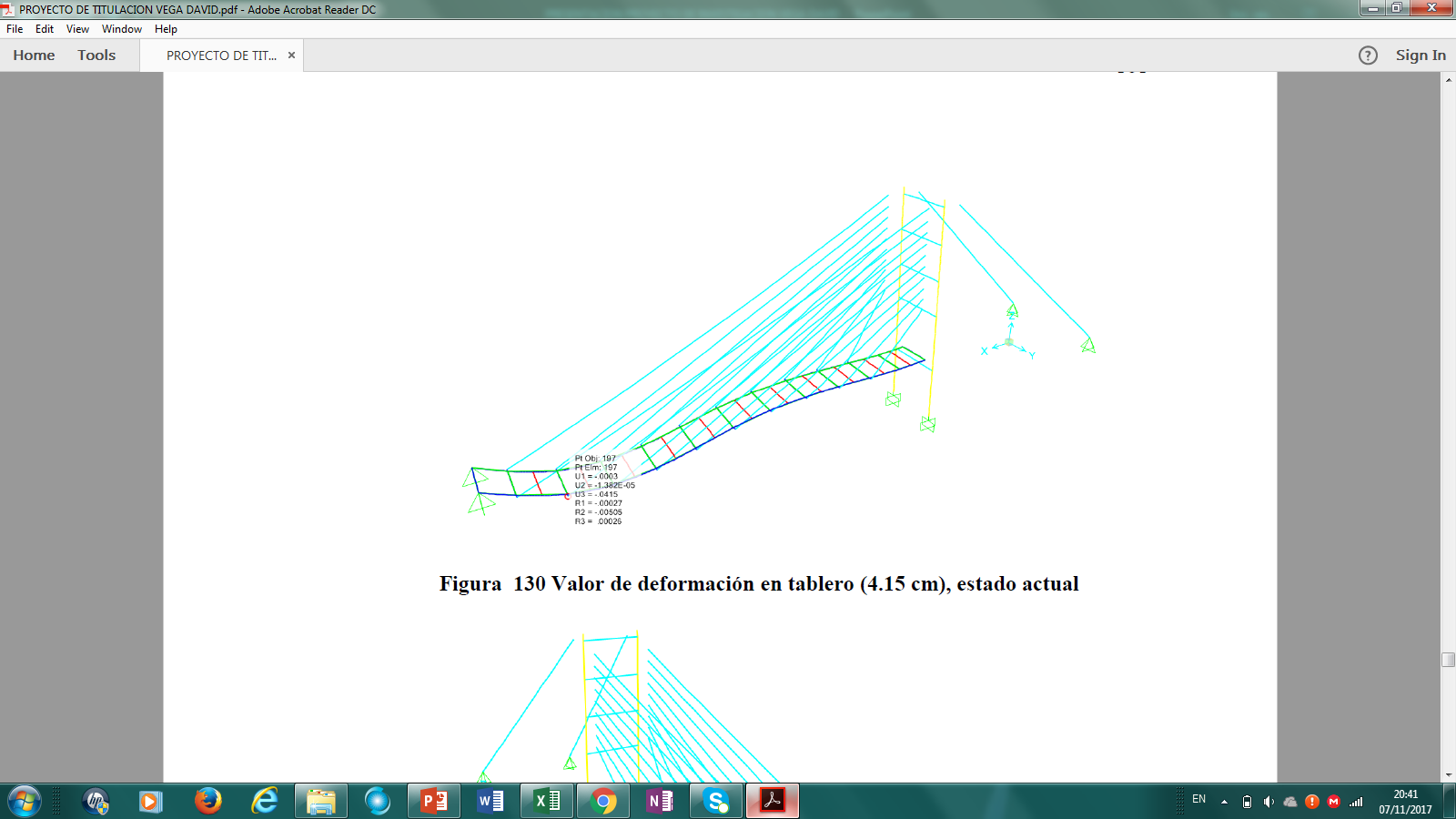 REFORZAMIENTO
DEFORMACIÓN FINAL
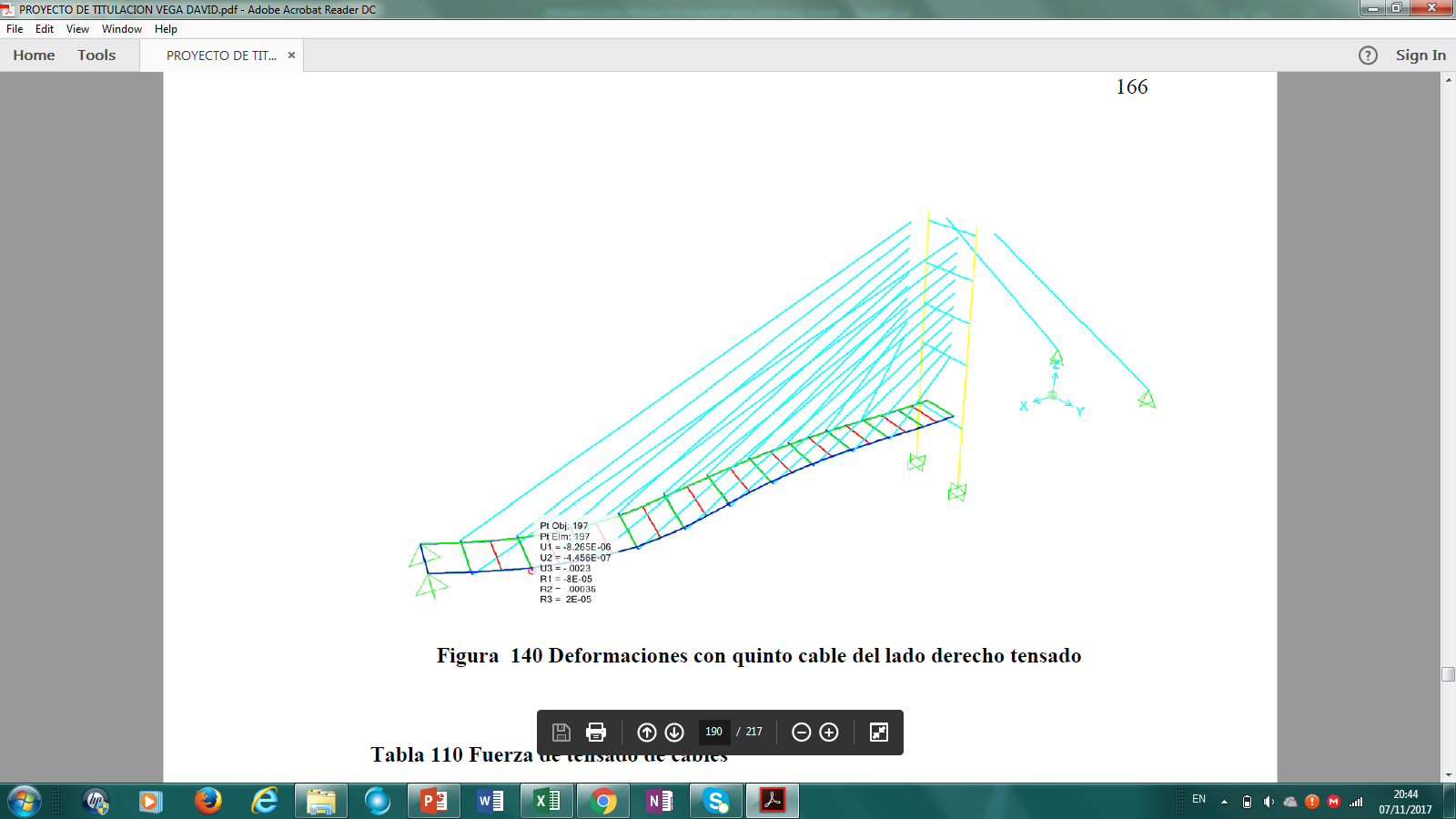 ANÁLISIS DE PRECIOS
PRIMERA PROPUESTA, DE RETENSADO
ANÁLISIS DE PRECIOS
PRIMERA PROPUESTA, DE RETENSADO
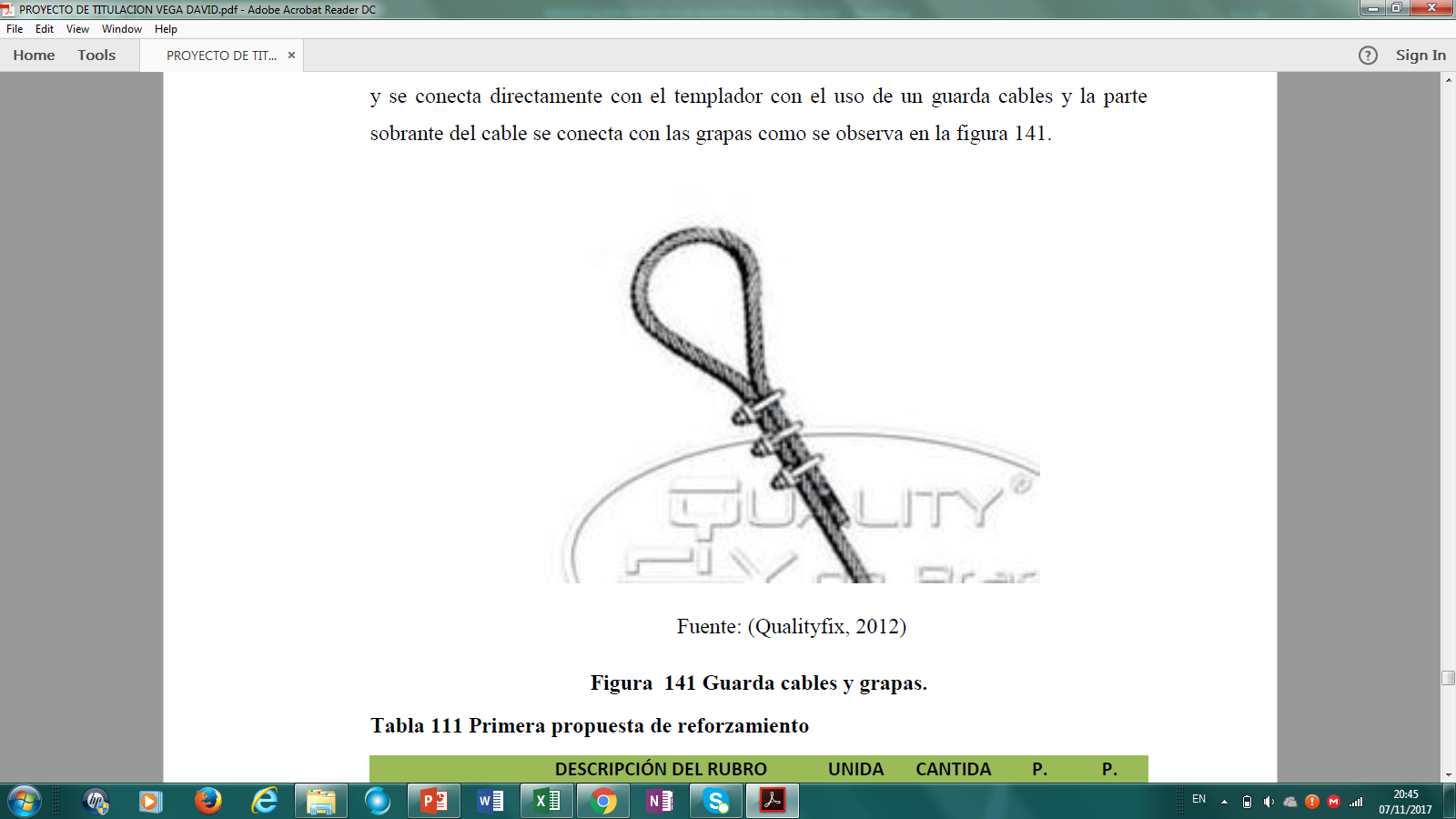 ANÁLISIS DE PRECIOS
SEGUNDA PROPUESTA, DE RETENSADO
ANÁLISIS DE PRECIOS
SEGUNDA PROPUESTA, DE RETENSADO
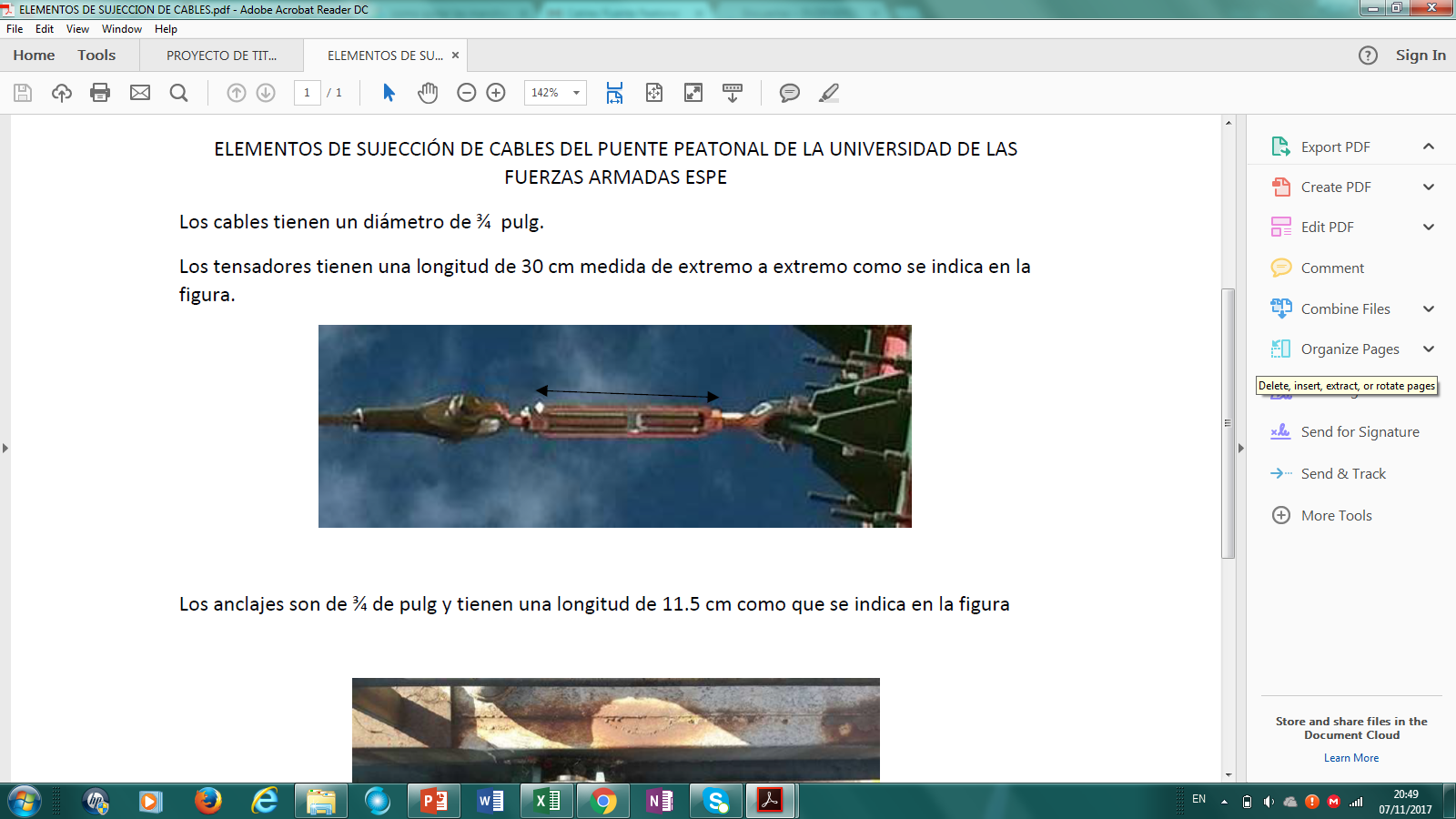 CONCLUSIONES
El estudio de la geometría del puente utilizando equipos de última tecnología representa una base fundamental dentro del análisis, debido a que se necesita obtener un modelo lo más cercano a la realidad para poder conseguir resultados reales que nos ayuden a dar solución a los problemas estructurales.

Los equipos de medición Trimble TX5 3D Laser Scanner y el Dron, fueron utilizados por primera vez para realizar un análisis geométrico en este tipo de estructuras por lo cual se tuvieron que realizar varios ensayos, hasta obtener resultados que sean aceptables para el modelamiento de la geometría del puente

Para la generación de la nube de puntos se utilizaron computadoras de alta capacidad de procesamiento de datos, debido a que los resultados obtenidos generaban millones de datos para la conformación de la geometría del puente, tanto en el equipo Trimble TX5 3D Laser Scanner y el Dron
CONCLUSIONES
Debido al comportamiento que actualmente sufre el puente se genera una sensación de inseguridad por parte de los peatones, esto se debe a que las secciones de los cables no cumplen con una sección mínima que asegure un factor de seguridad adecuado para soportar las solicitaciones presentes en los elementos. Este factor de seguridad actualmente es de 1.7, cuando para el diseño de puentes se debería tener mínimo un factor de 5.

Para el correcto análisis de las cargas de tensión y viento en los cables se debe trabajar en el programa CSI BRIDGE, con un estado de carga muerta “no lineal”, debido a que las cargas de tensión y de viento son cargas no lineales aplicadas a los cables
CONCLUSIONES
En el estado actual del puente observamos que el comportamiento de las vigas transversales correspondientes a los cables que no poseen tensión es casi nulo, debido a que los esfuerzos son absorbidos por las vigas longitudinales, lo cual genera un cambio en el comportamiento estructural

En el estado tensado del puente observamos que las vigas transversales poseen un comportamiento en el cual están sometidas a cargas de semejante magnitud, y en las vigas longitudinales observamos un cambio debido a que las cargas absorbidas disminuyen en un 90% en momentos, y 66% en cortantes respecto al estado actual de análisis, lo cual genera la necesidad de retesar los cables